Des carreaux et du papier peint
William Hautekiet29/08/2024
BSSM
Un mathématicien achète une maison…
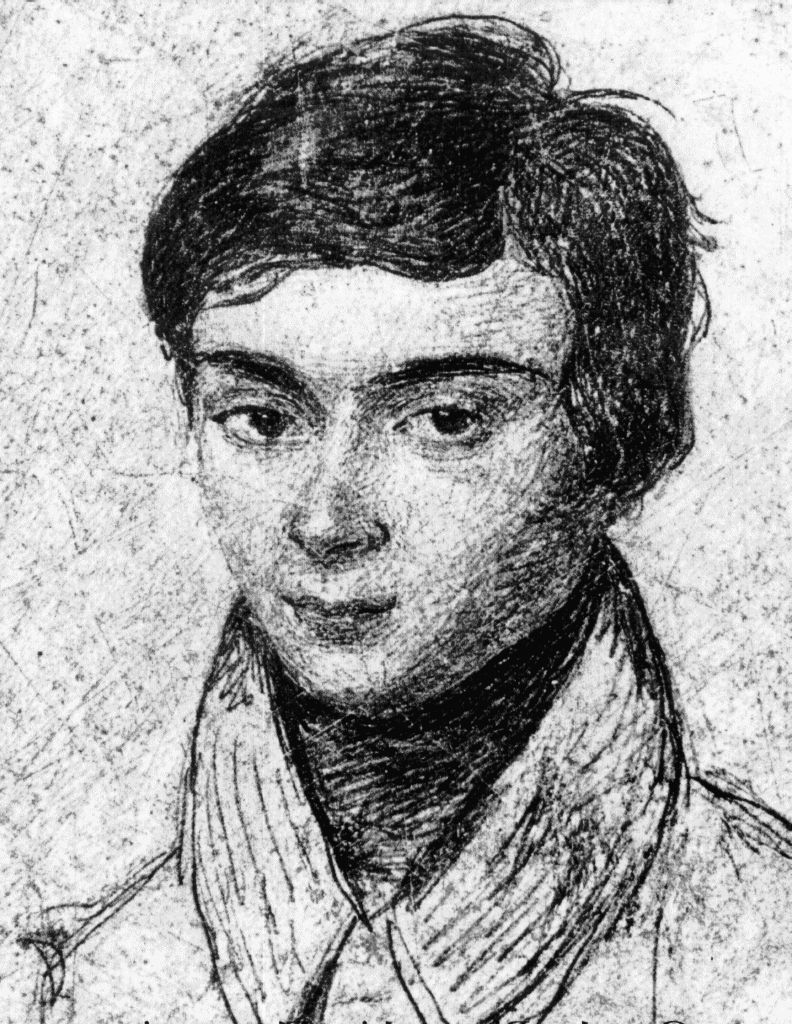 Pavons le sol
Polygone régulier: toutes les arêtes et tous les angles sont les mêmes




Polygone irrégulier
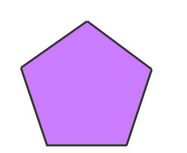 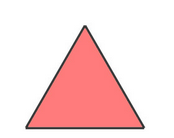 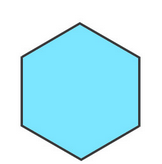 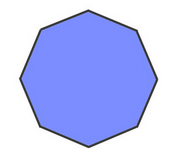 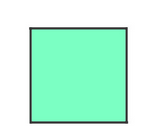 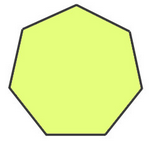 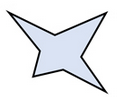 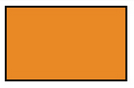 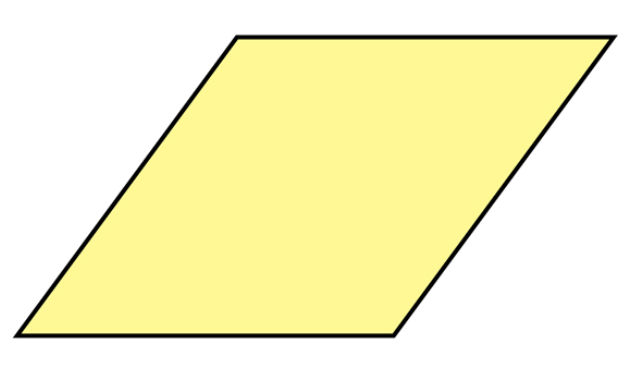 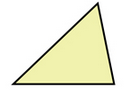 Pavages réguliers
Somme des angles d’un triangle ?
Somme des angles d’un n-gone ?
Angle d’un n-gone régulier ?




Théorème: Le plan peut être pavé de n-gones réguliers si et seulement si n = 3, 4 ou 6.
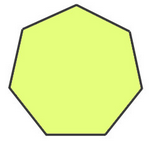 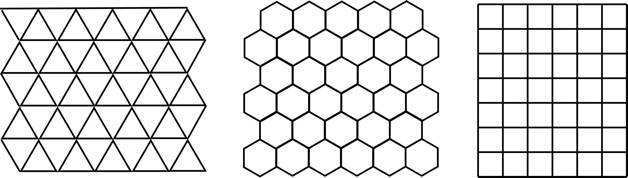 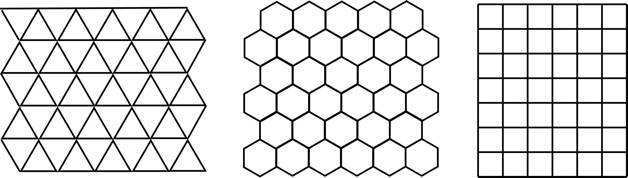 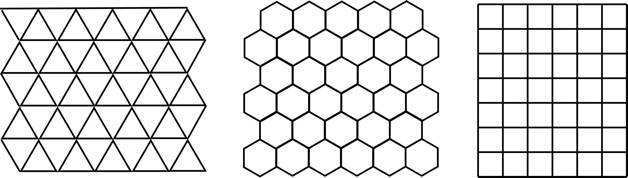 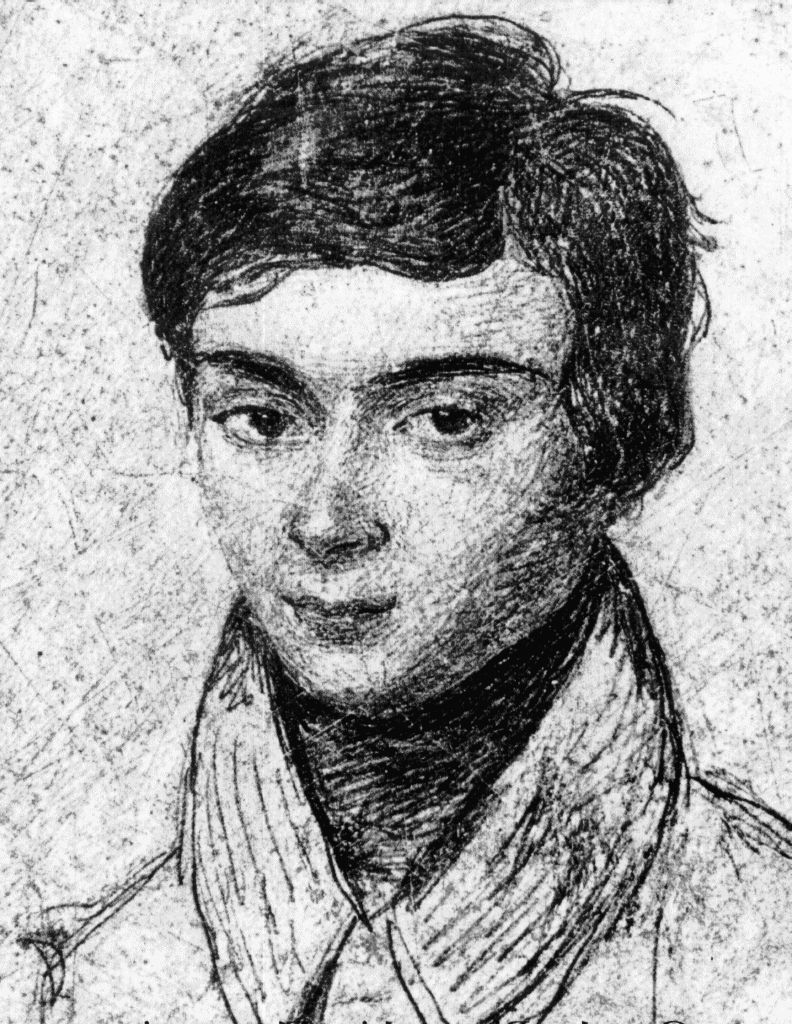 Est-ce qu’on ne peut vraiment rien faire avec le pentagone régulier ?
Essayons!
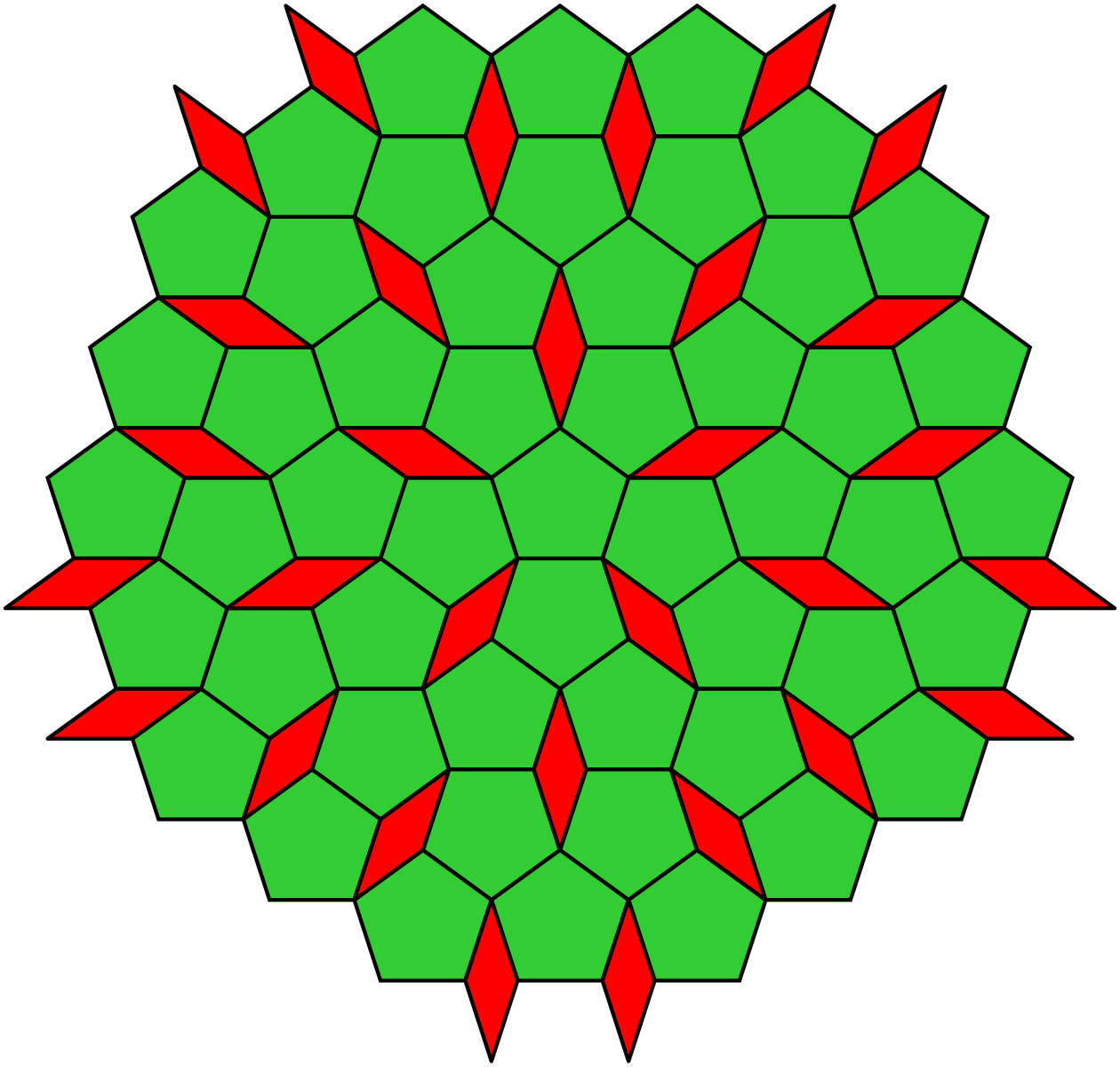 Pavages apériodiques
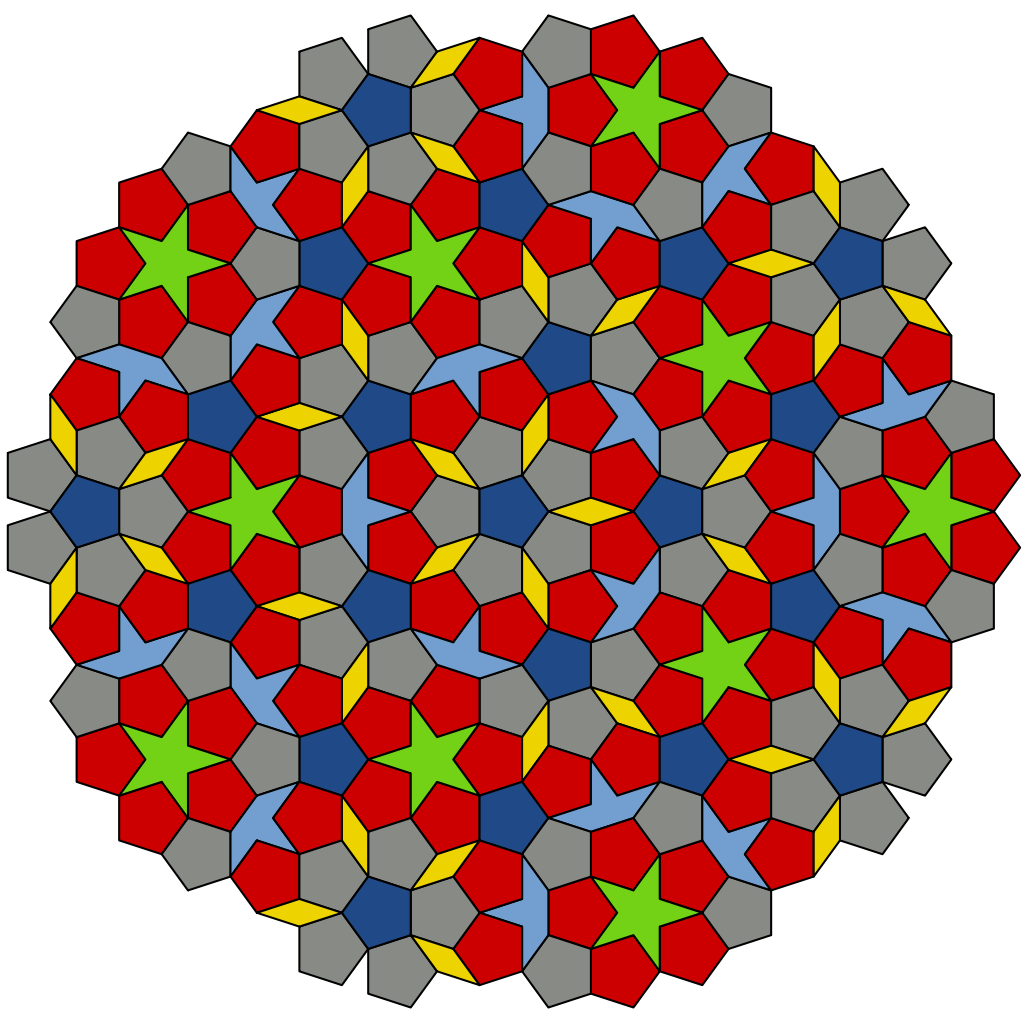 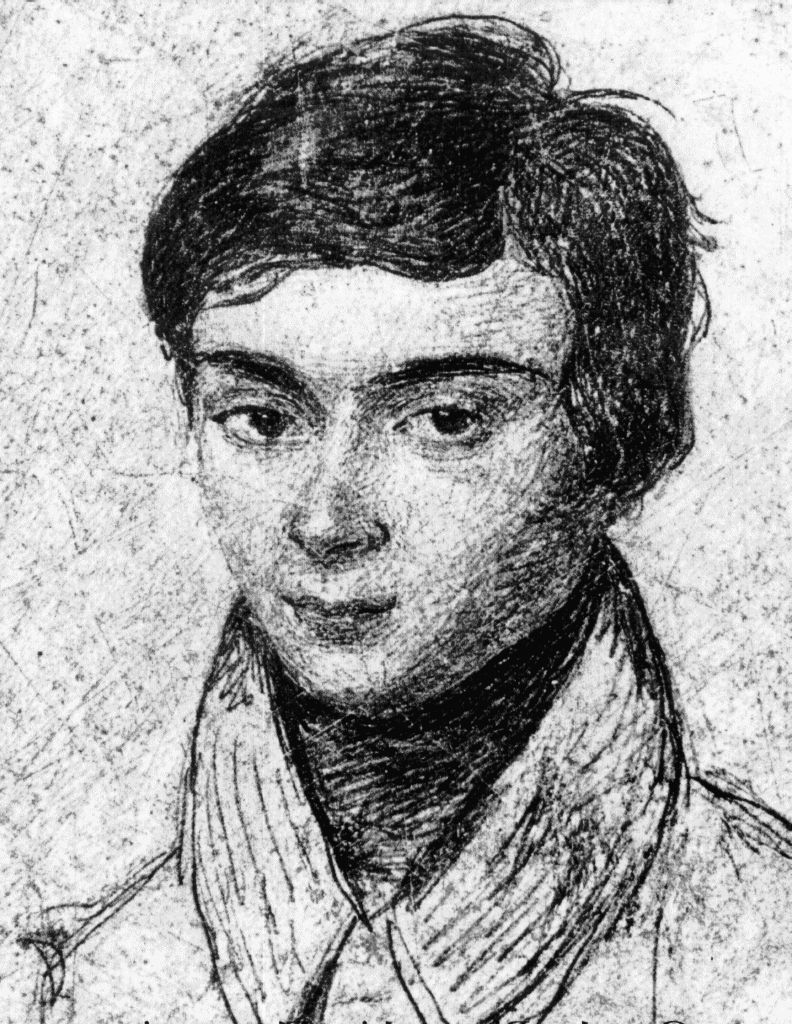 J’adore!
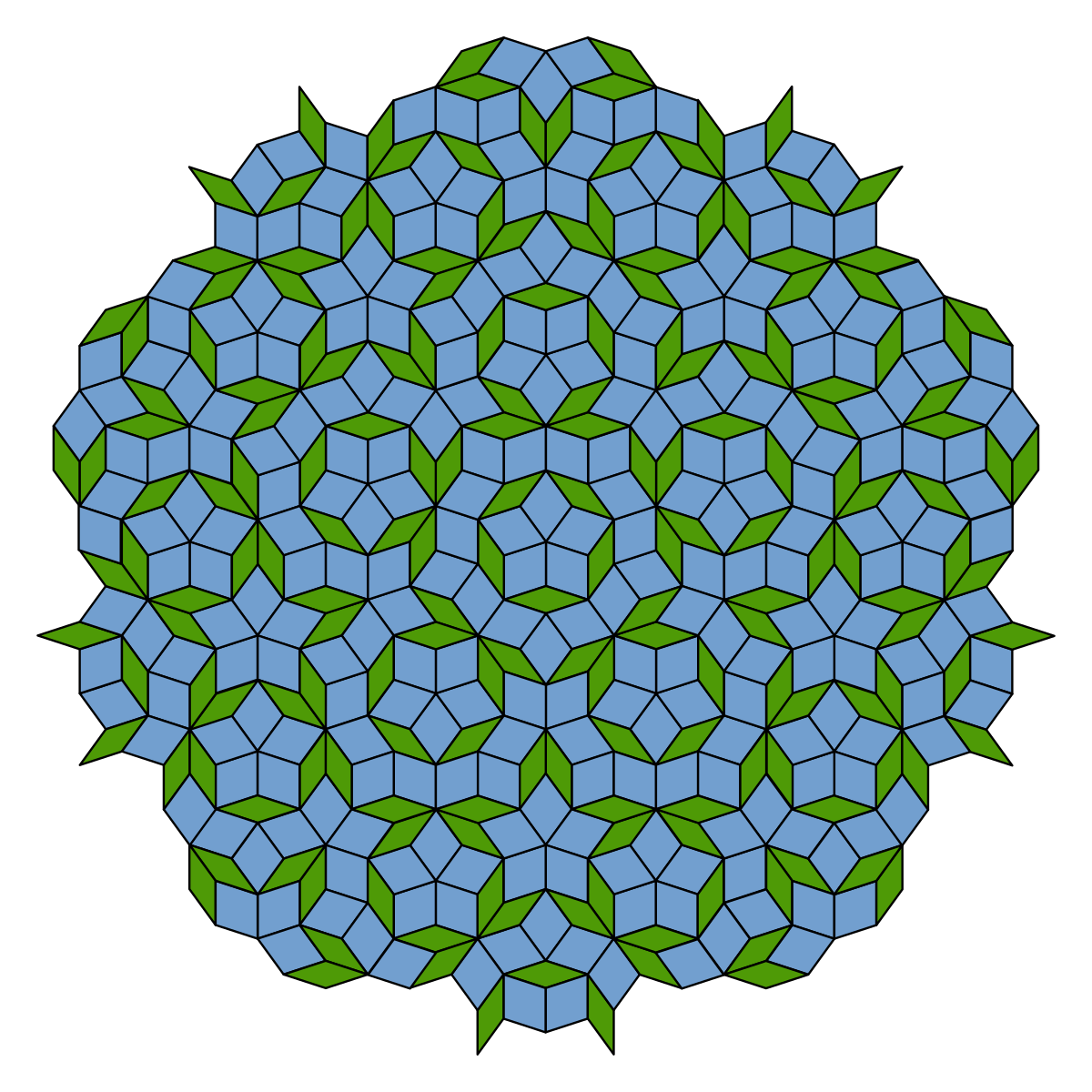 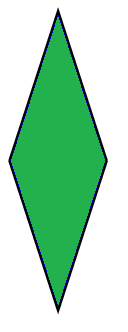 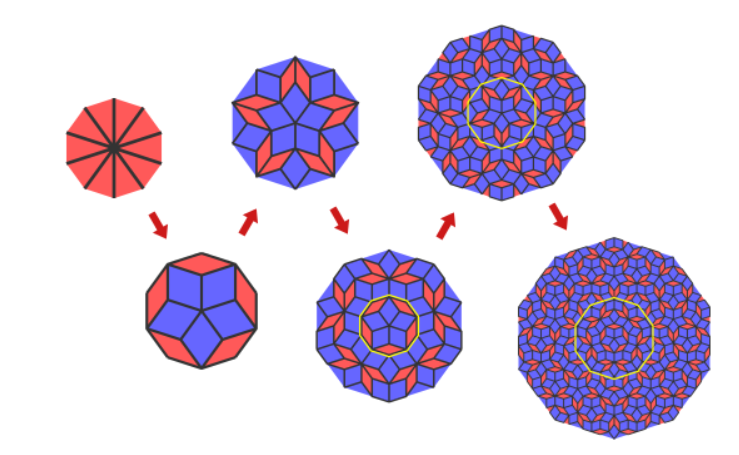 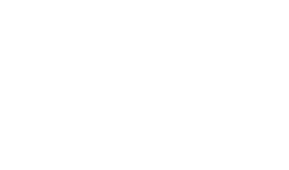 LE pavage de Penrose
einstein
2010










Mars 2023
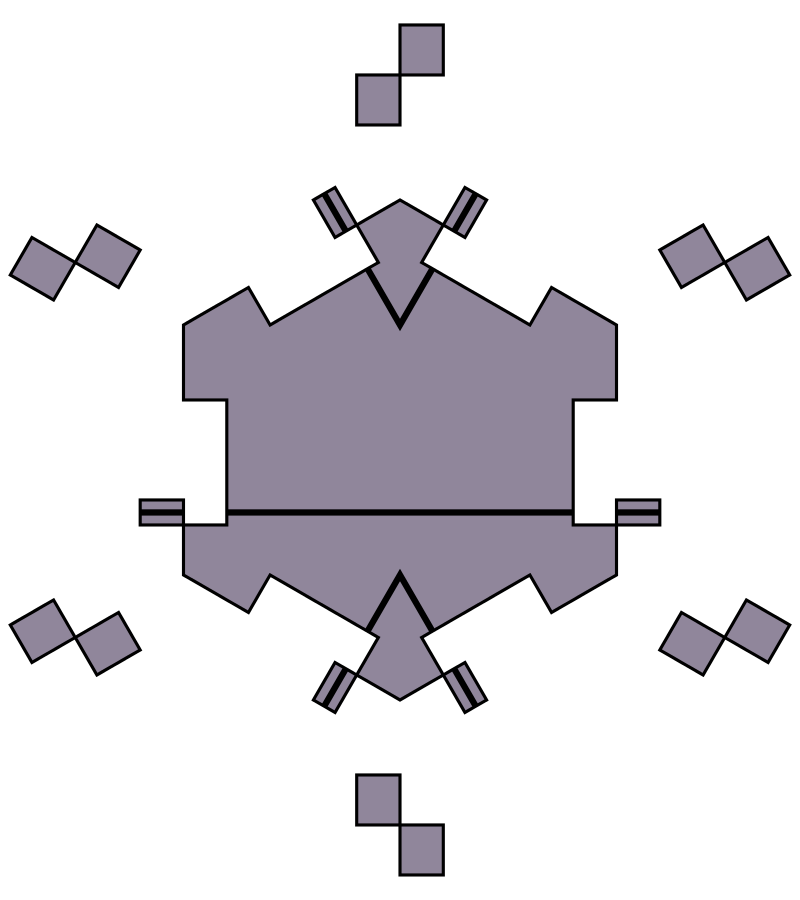 Un autre problème…
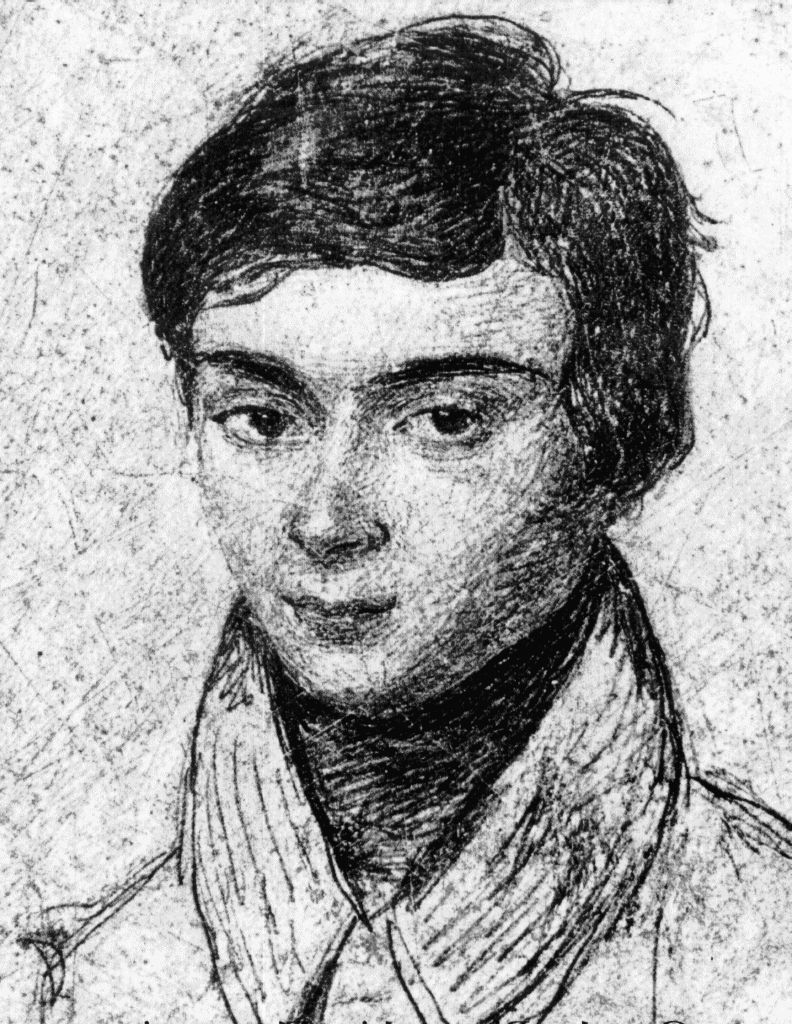 J’aimerais commander du papier peint Penrose s.v.p. !

 	Impossible. Il faut que le motif soit périodique dans au moins 	deux directions différentes. Par exemple







	Je comprends ! Je n’aime pas les bandes. Je veux du papier 	peint avec mon animal favori !
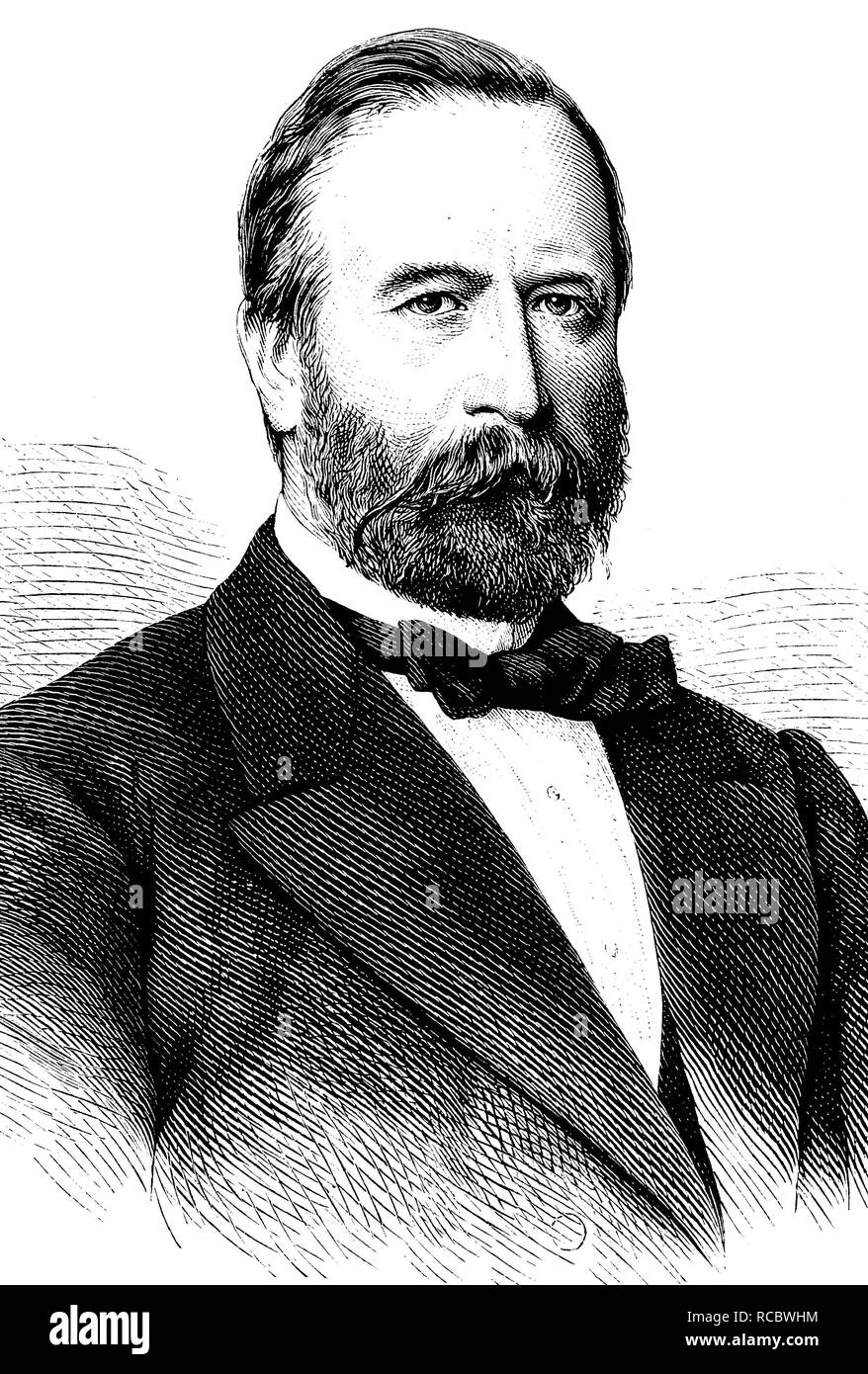 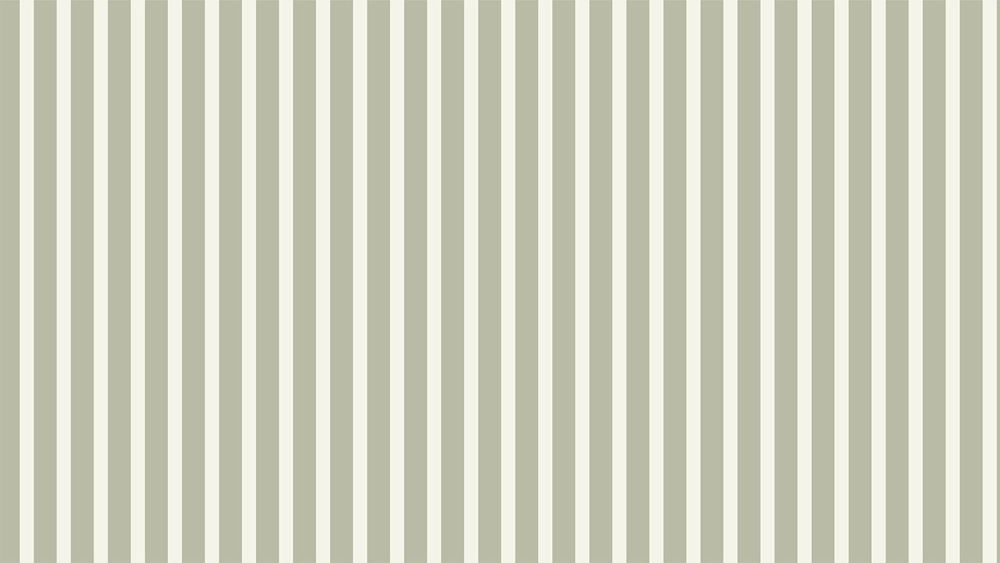 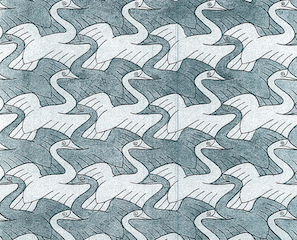 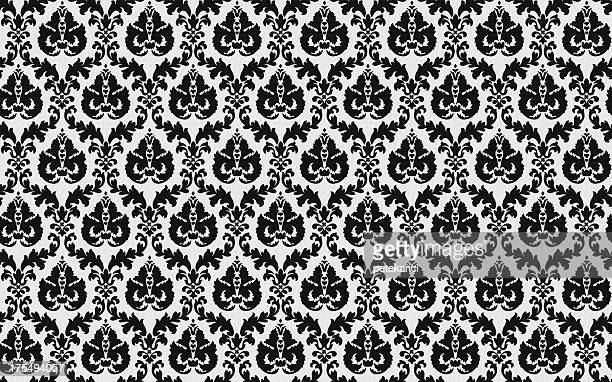 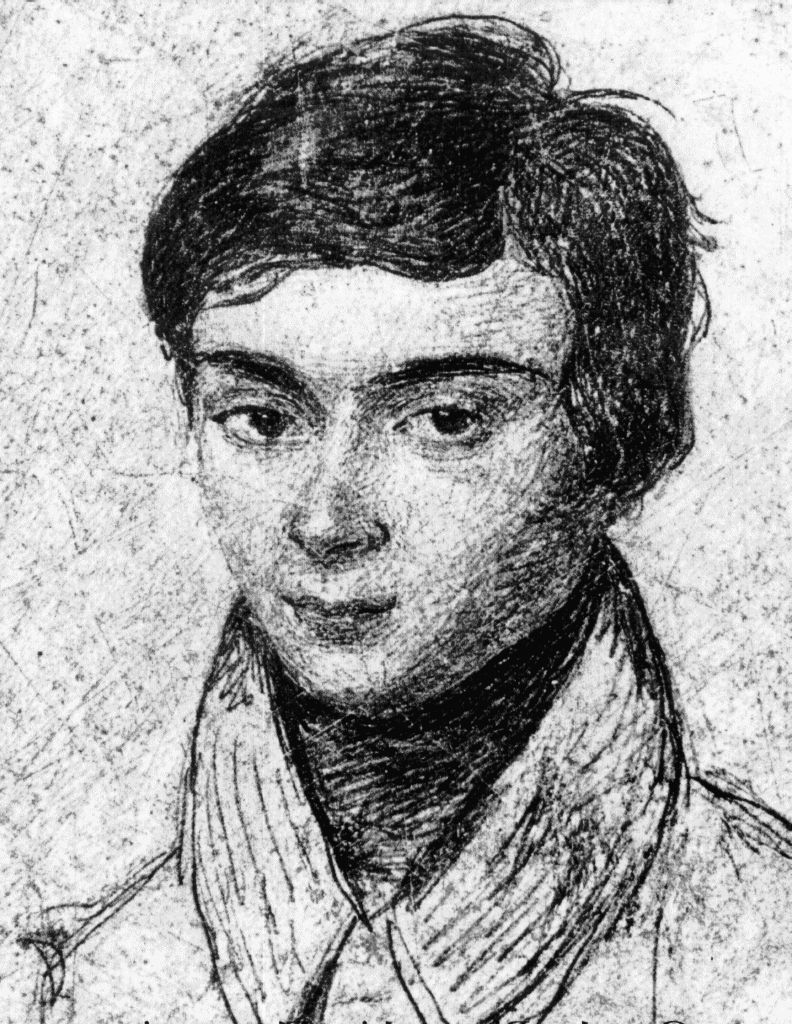 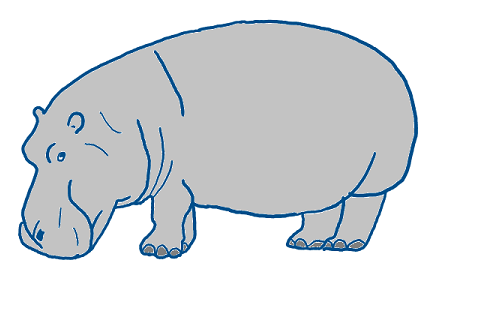 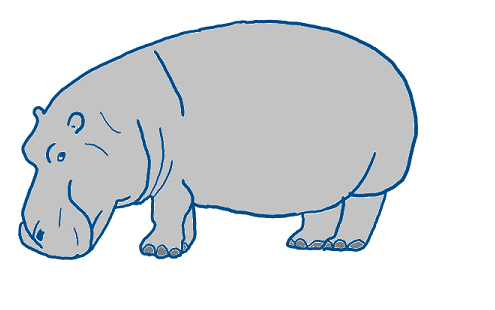 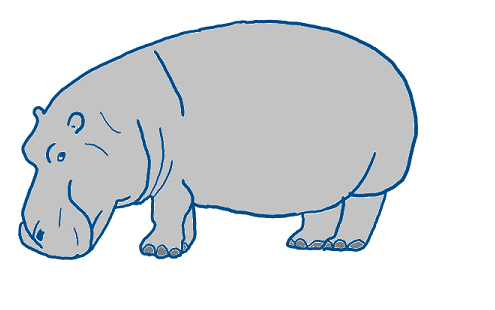 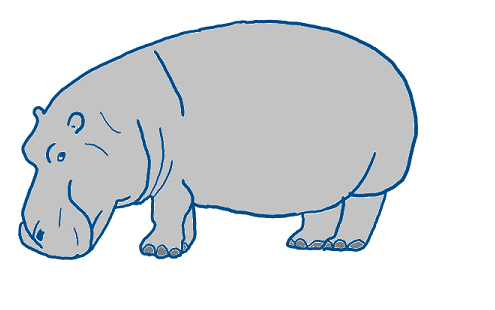 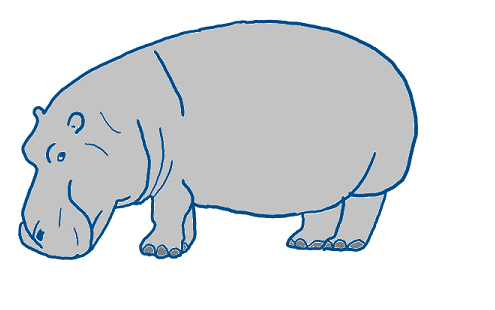 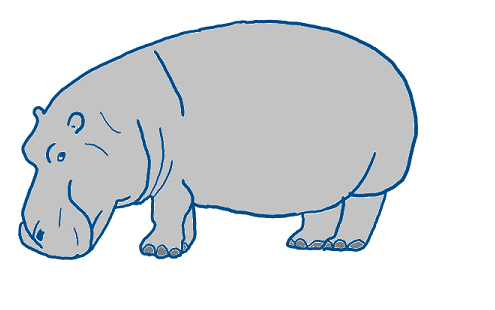 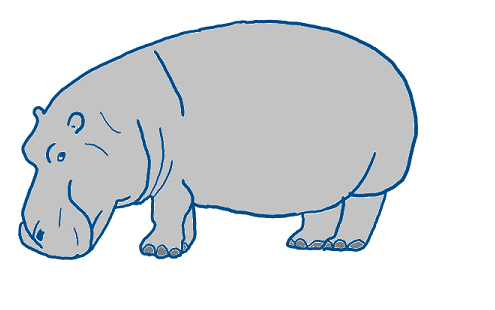 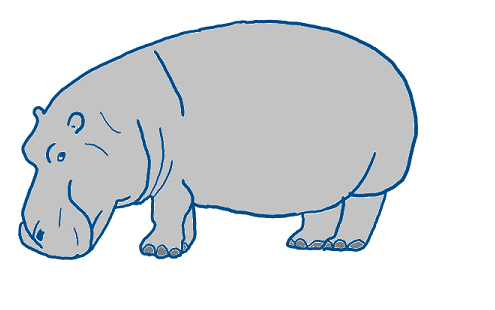 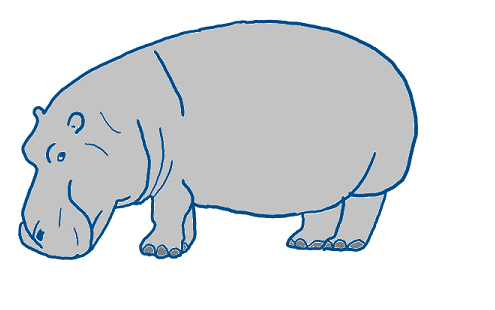 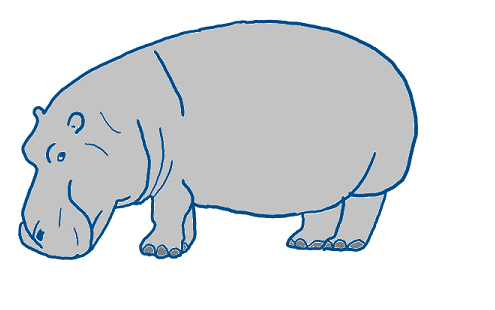 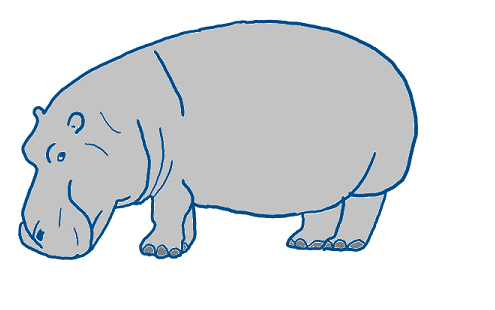 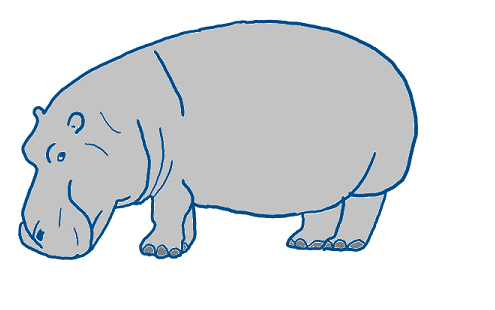 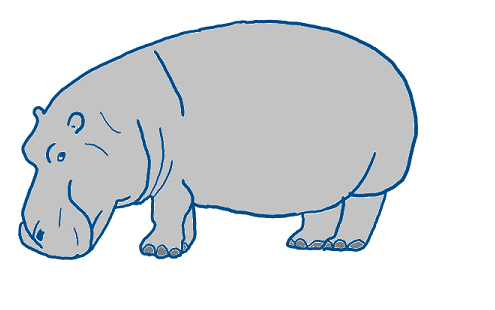 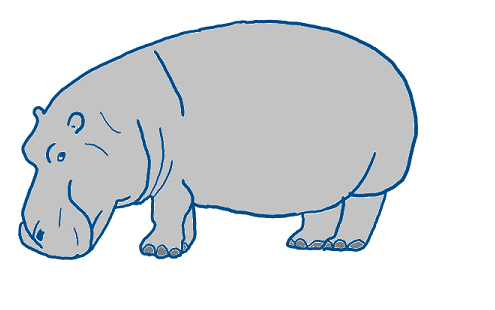 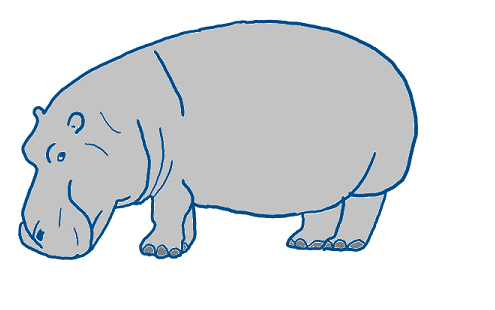 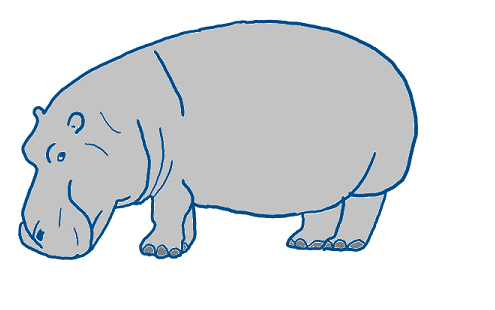 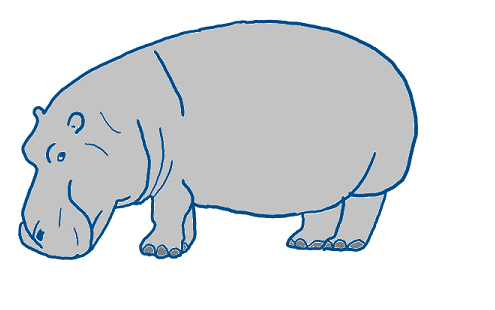 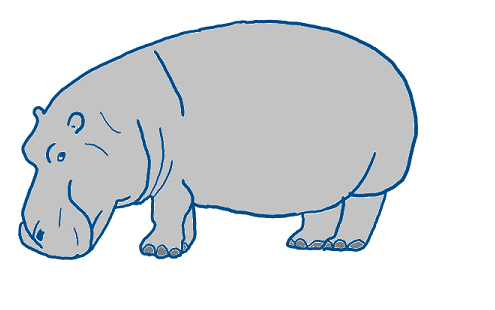 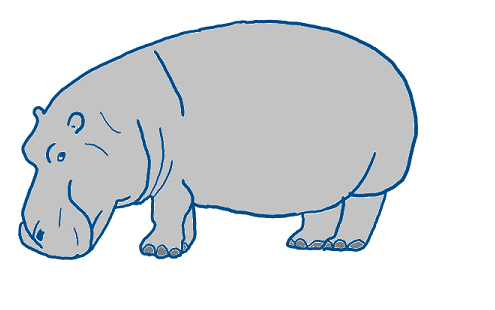 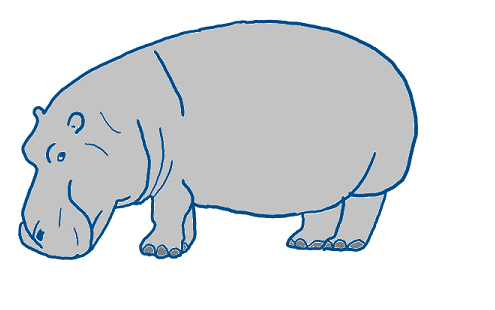 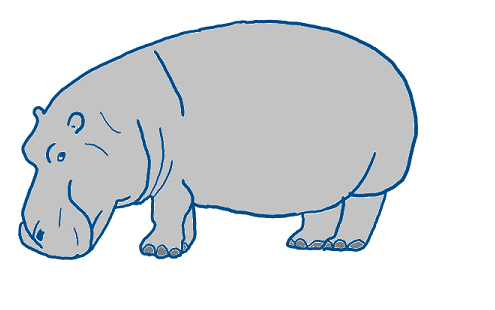 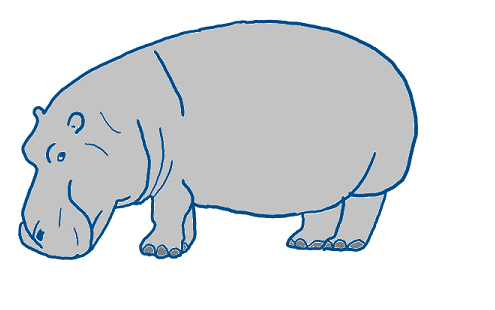 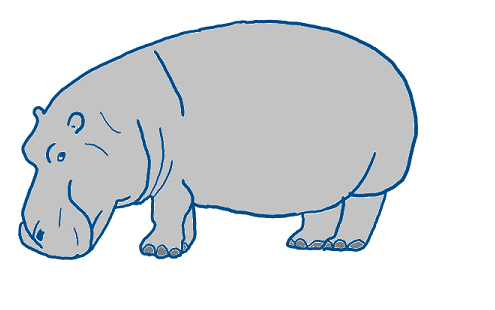 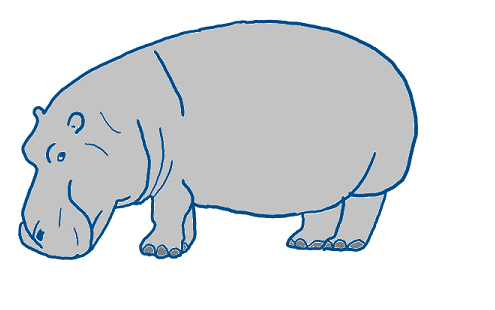 E: J’aime! Mais je préfère plus de symétries…
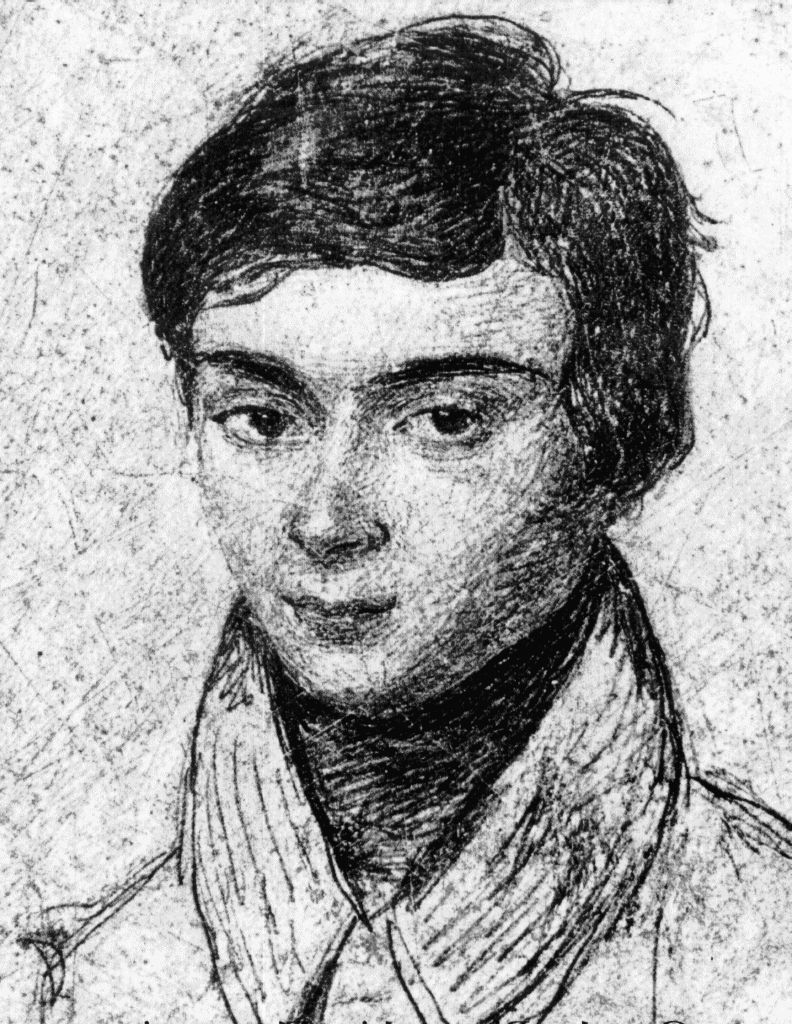 J’aime ! Mais je préfère plus de symétries…
Symétries?
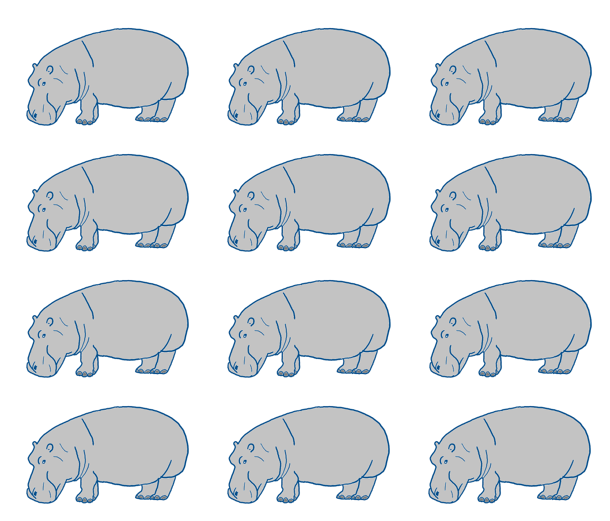 Une symétrie de papier peint est une transformation du plan qui laisse invariant le motif du papier peint.
Exemples : translations, réflexions,…
Quelques propriétés :
 On peut composer deux symétries afin d’obtenir une nouvelle symétrie
 On a la symétrie identique, qui ne bouge rien
 Chaque symétrie possède un inverse
Ainsi, on a un groupe de symétries.
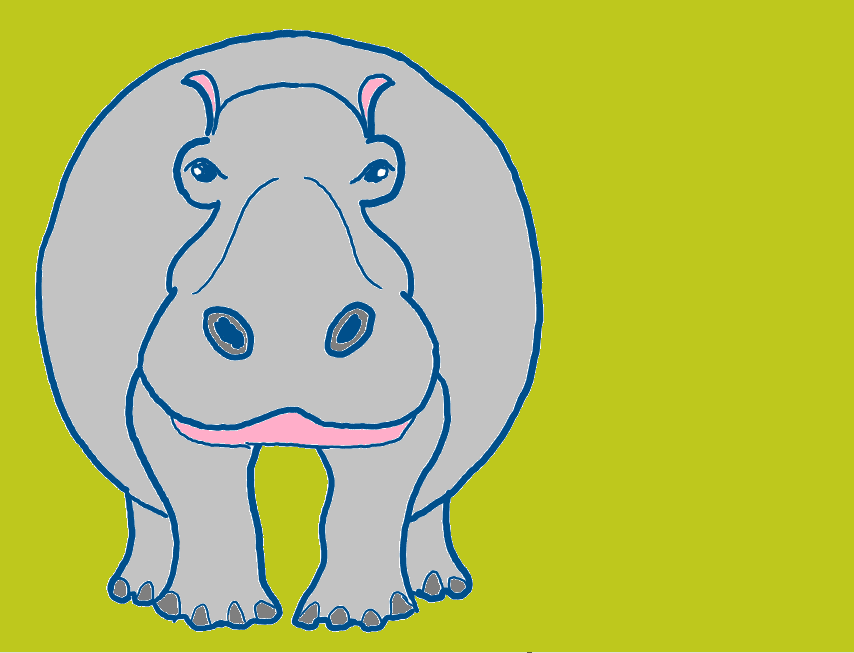 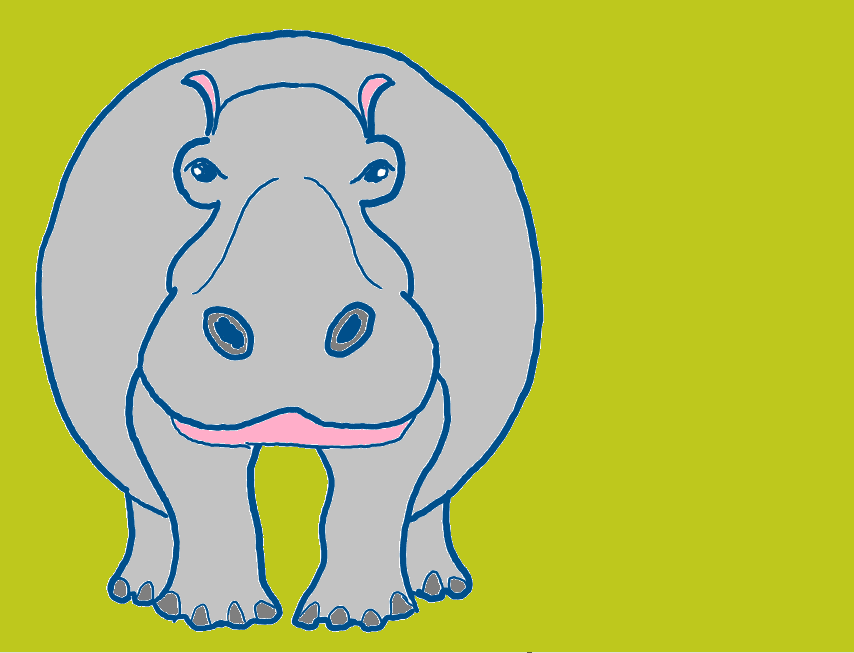 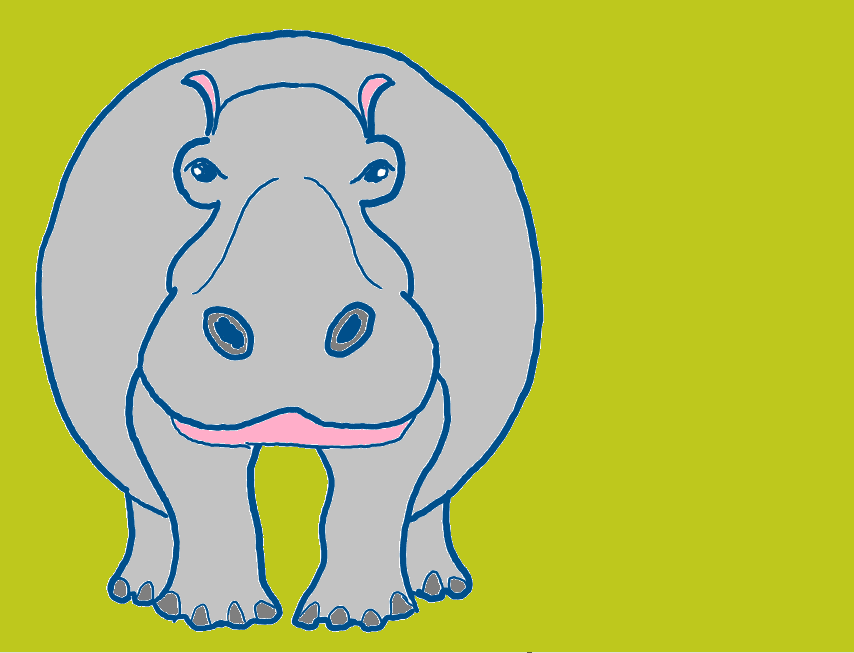 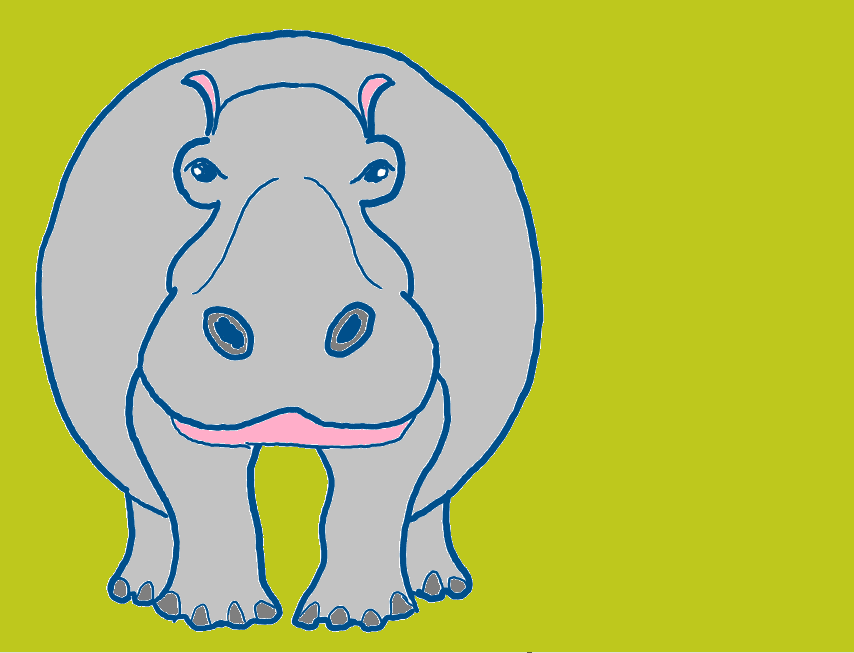 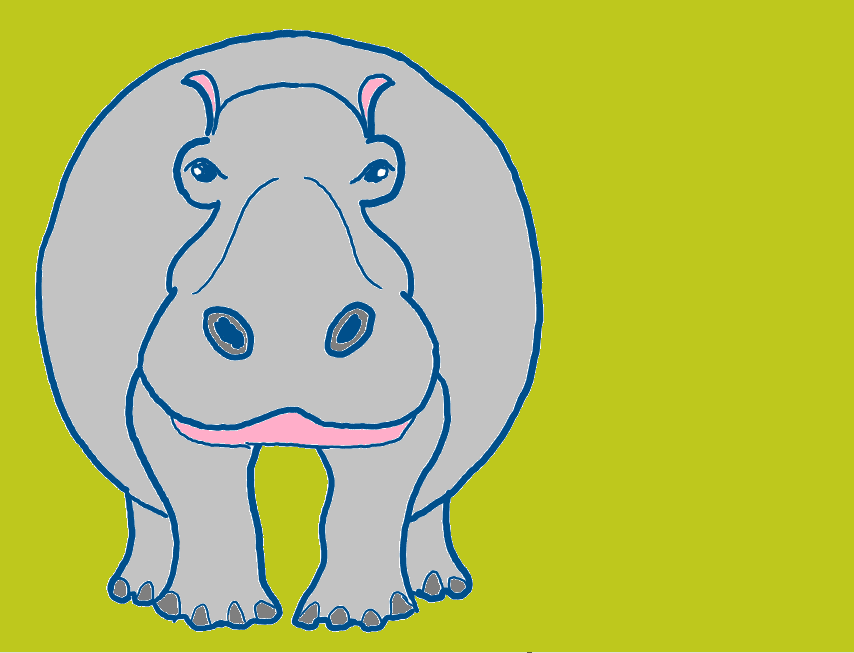 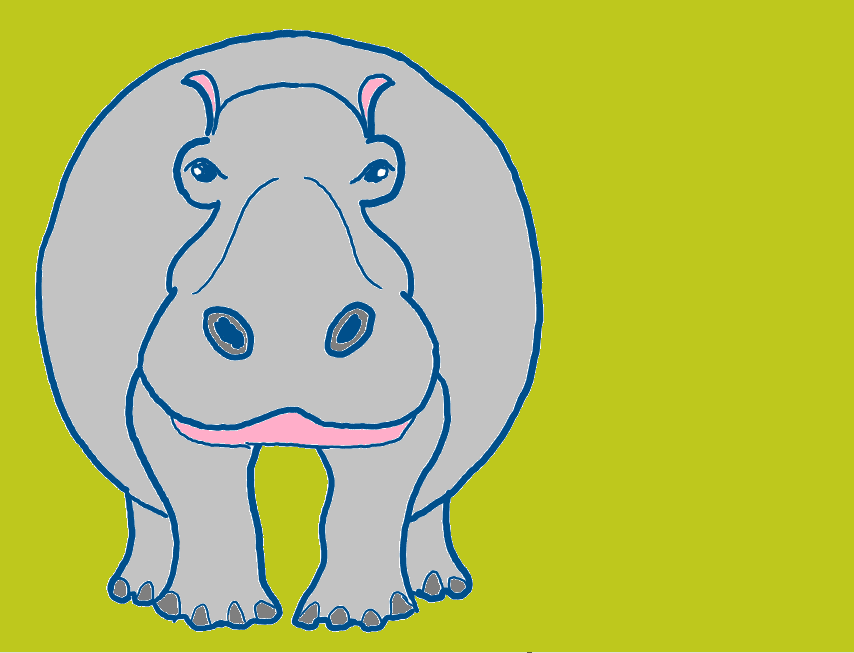 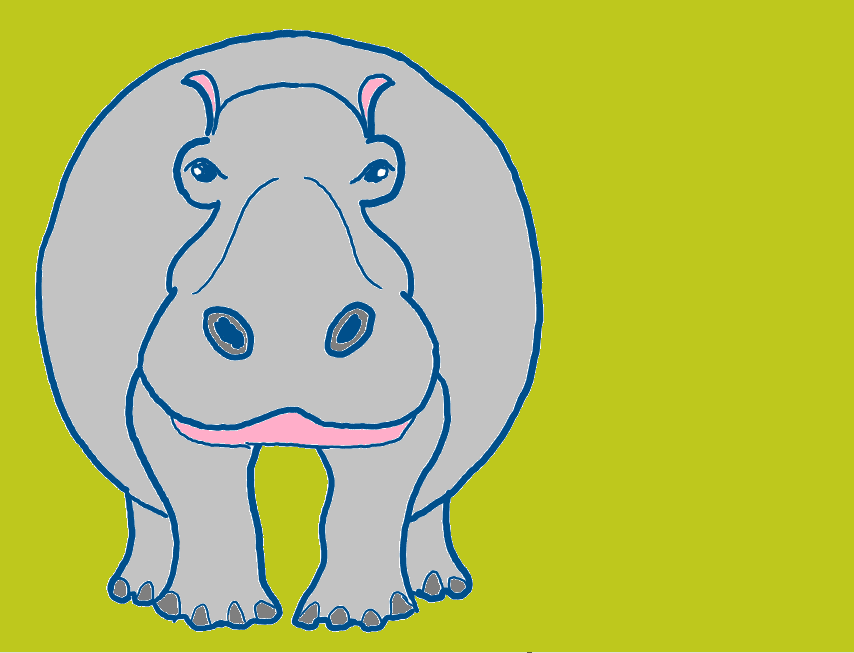 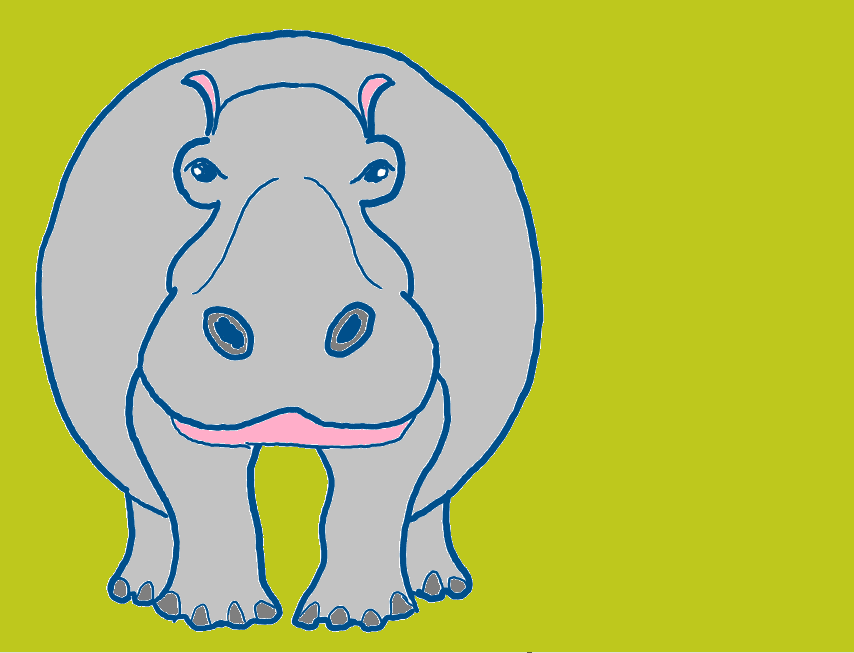 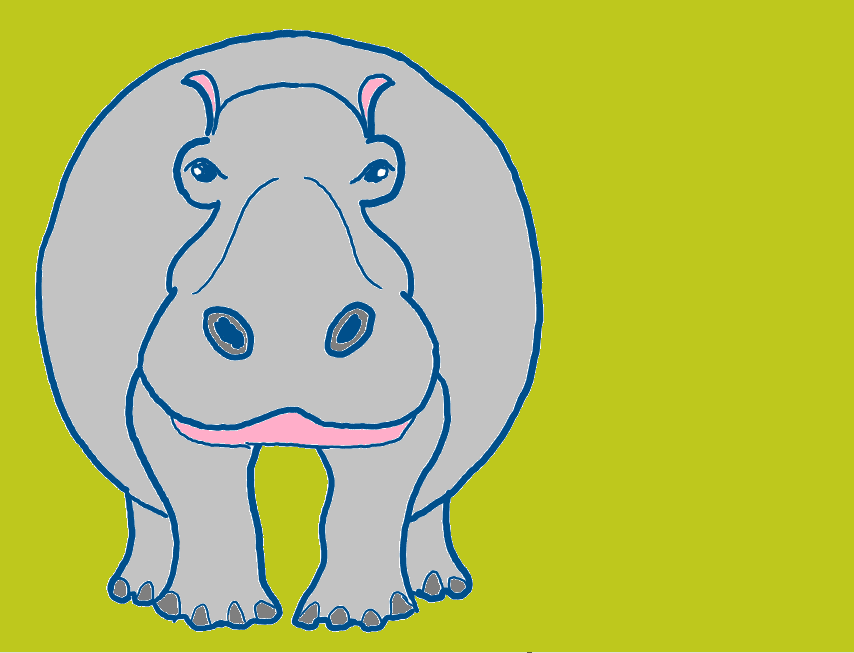 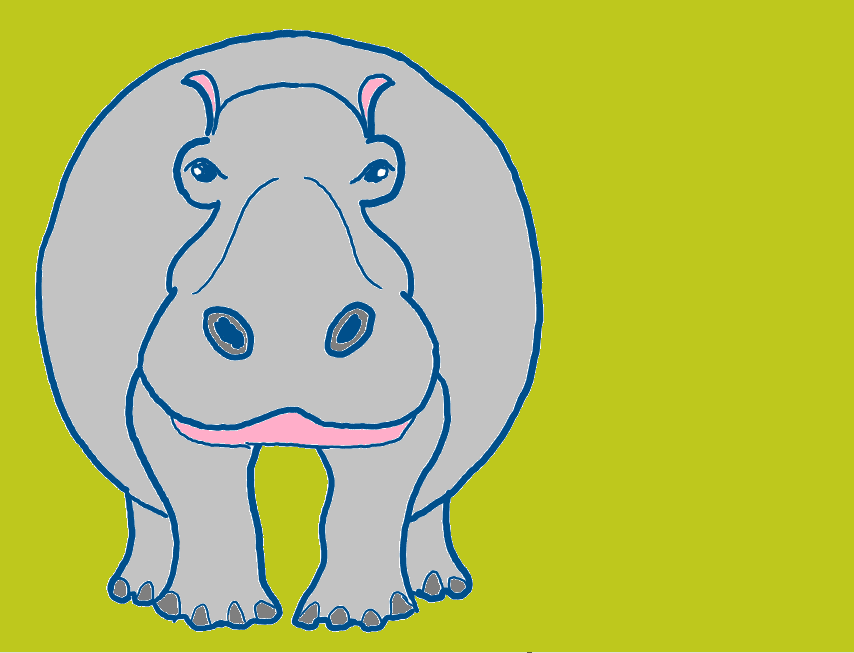 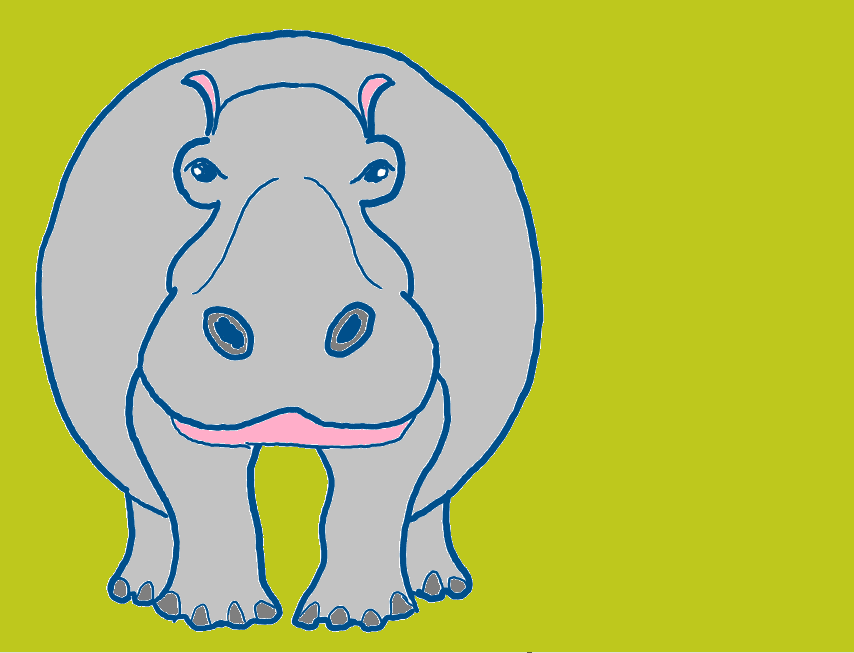 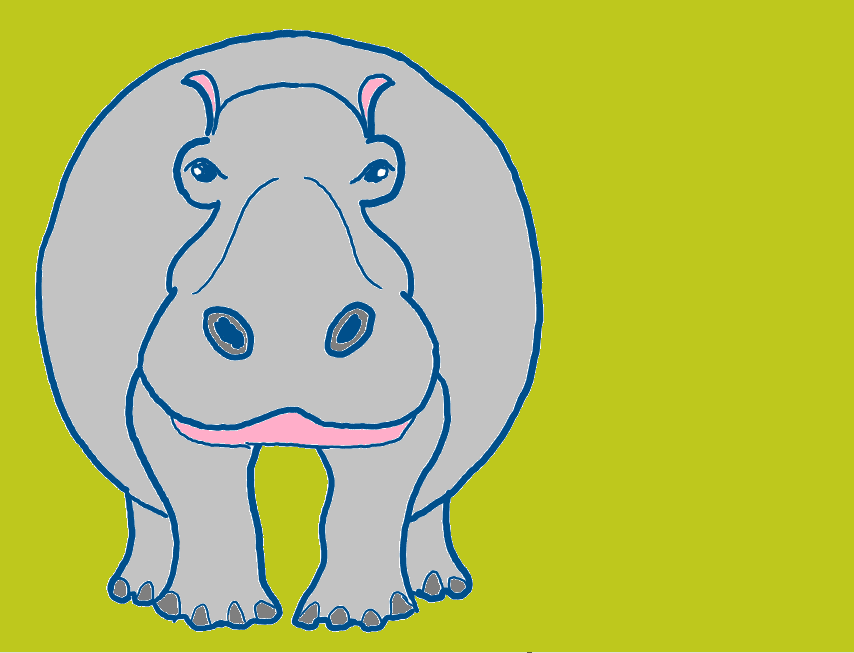 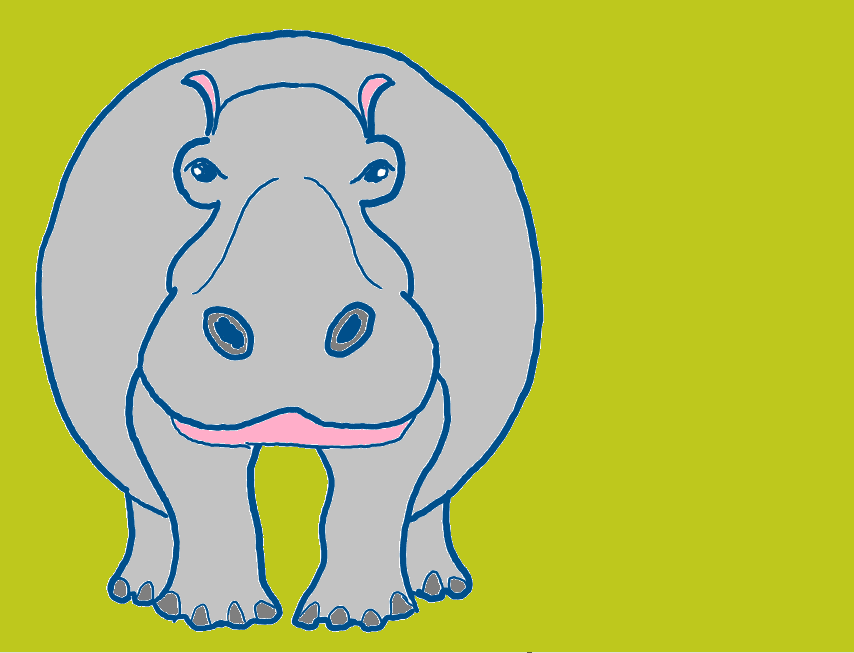 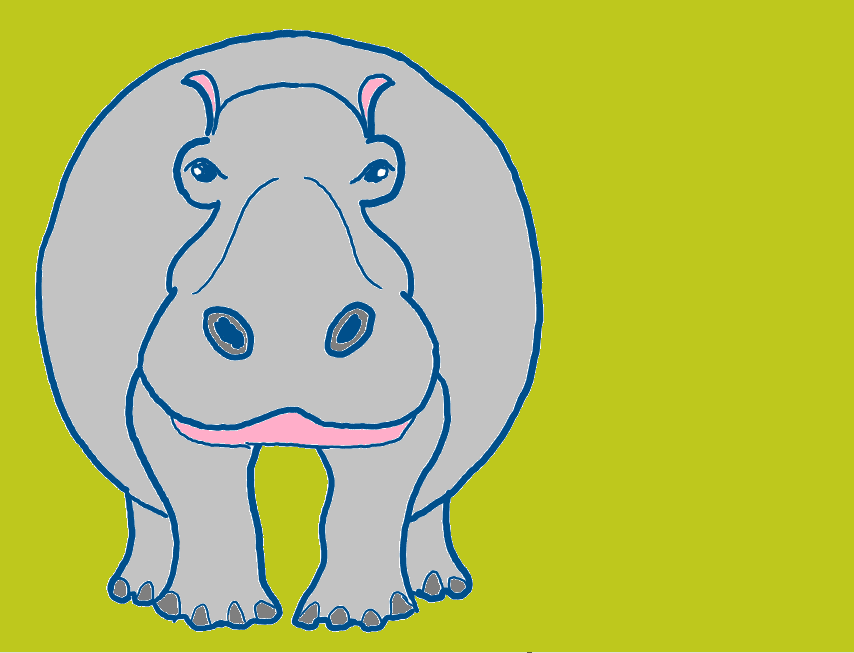 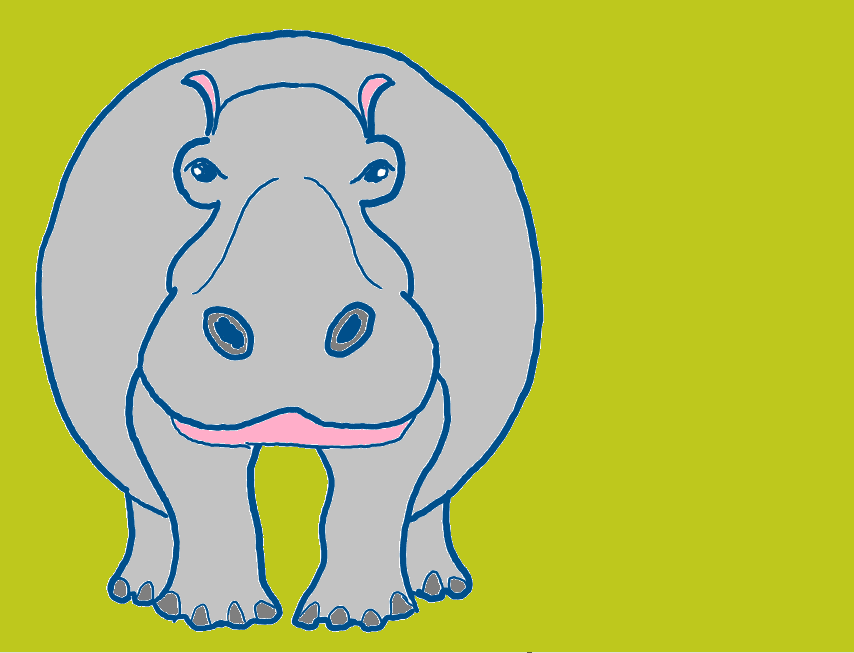 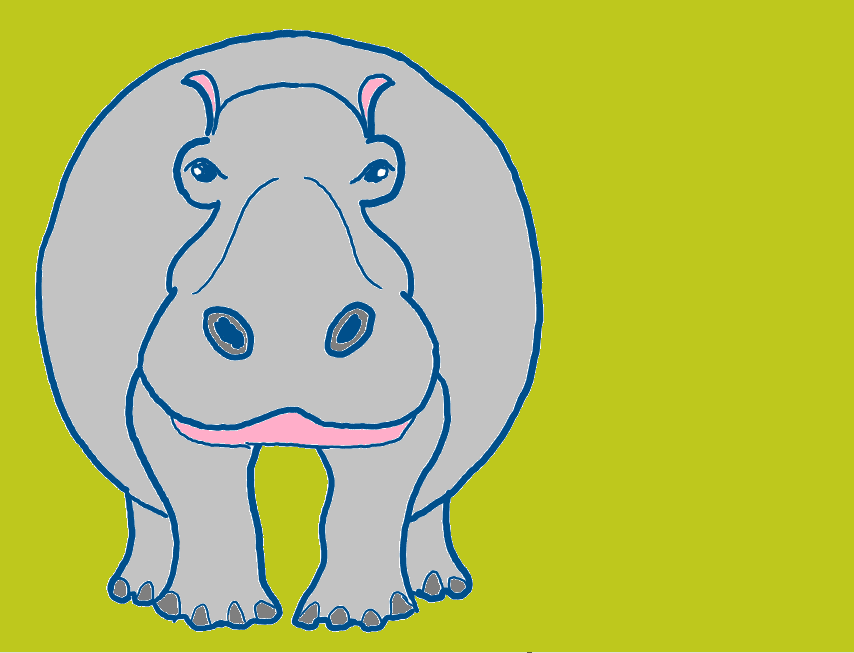 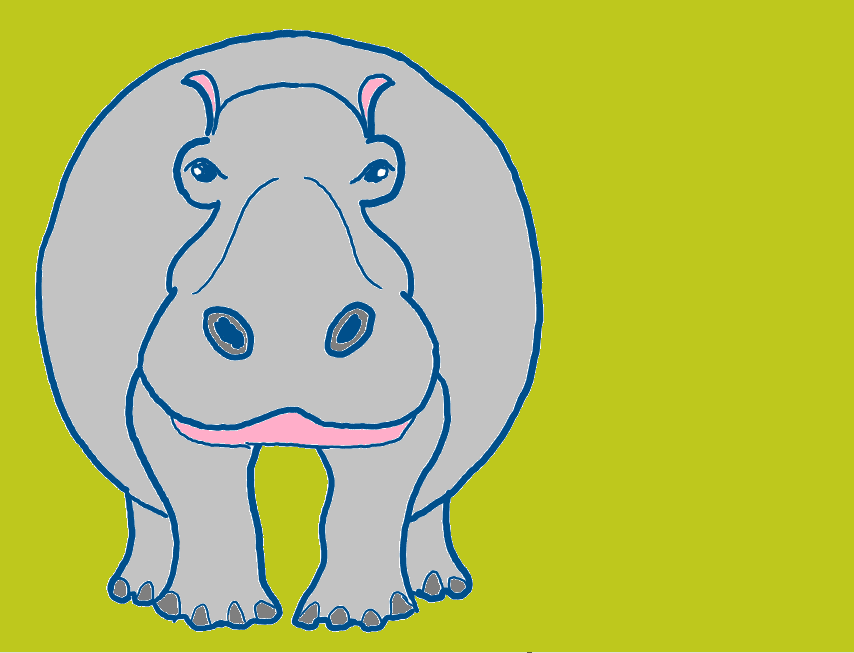 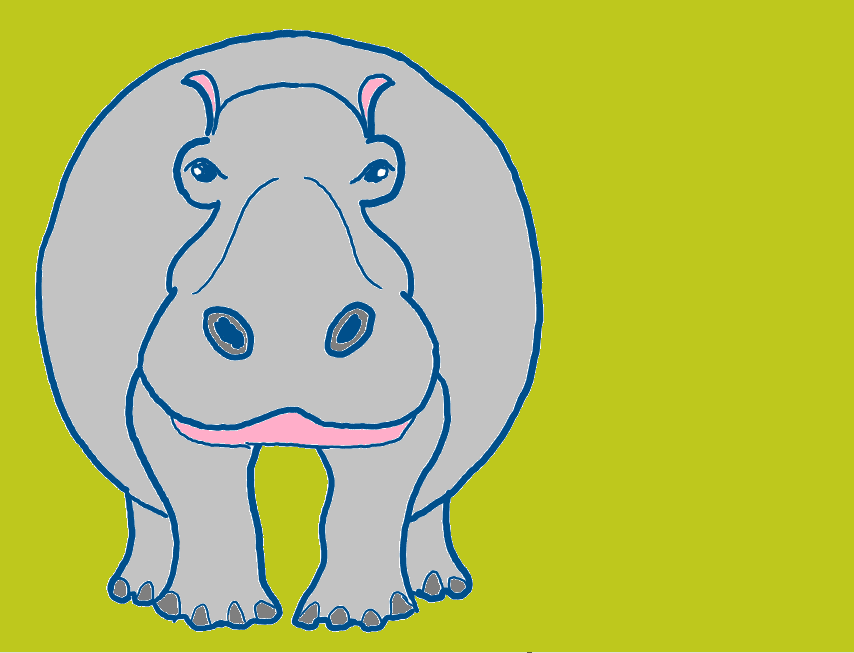 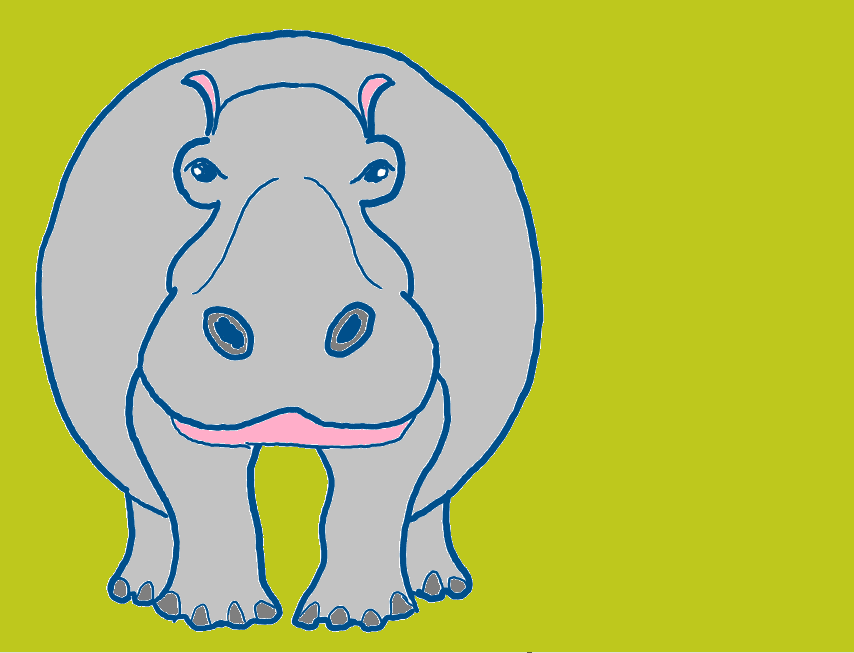 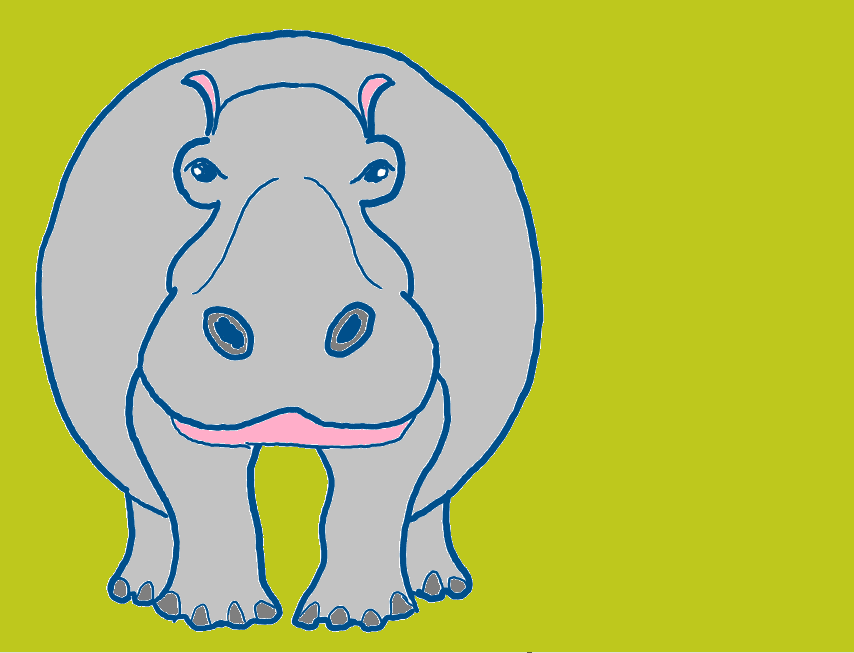 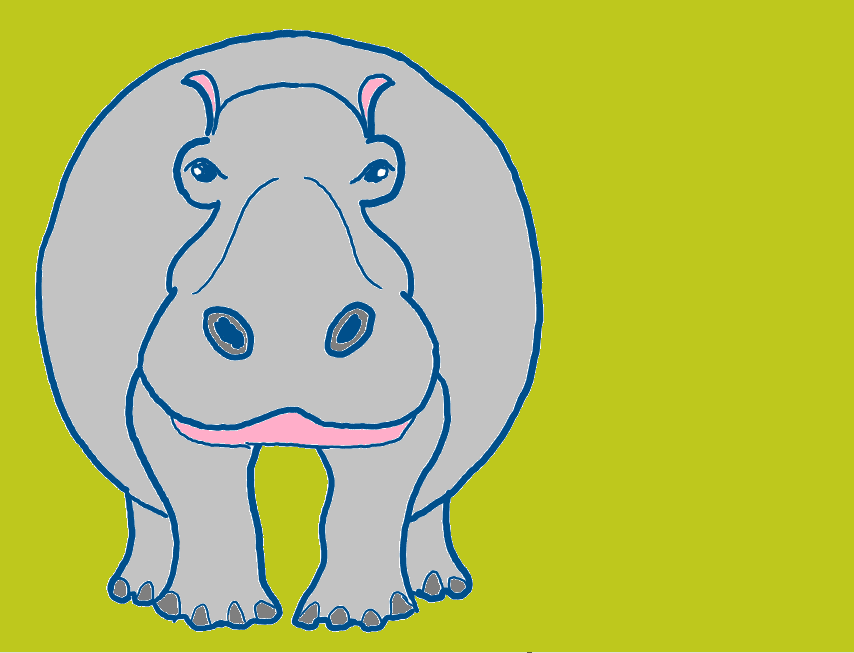 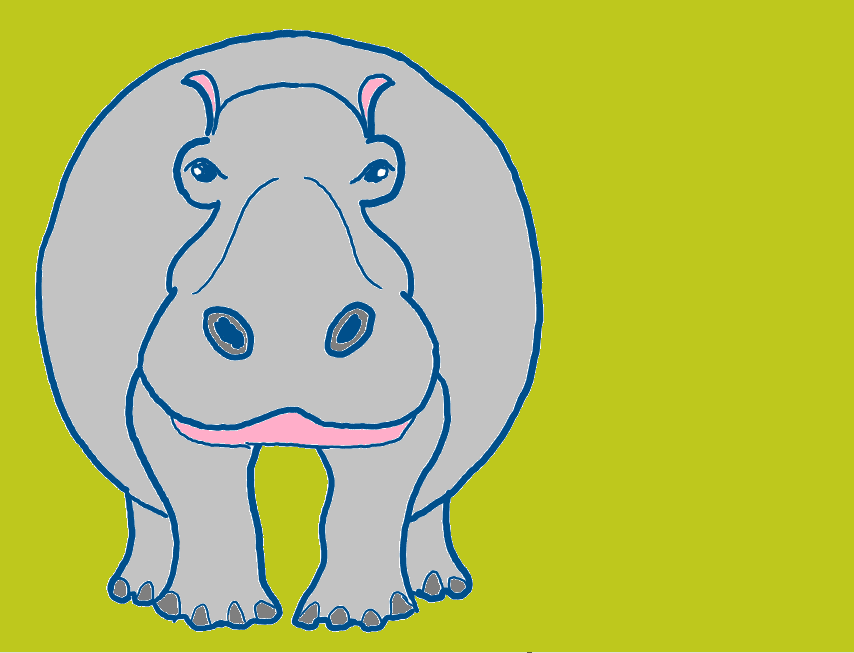 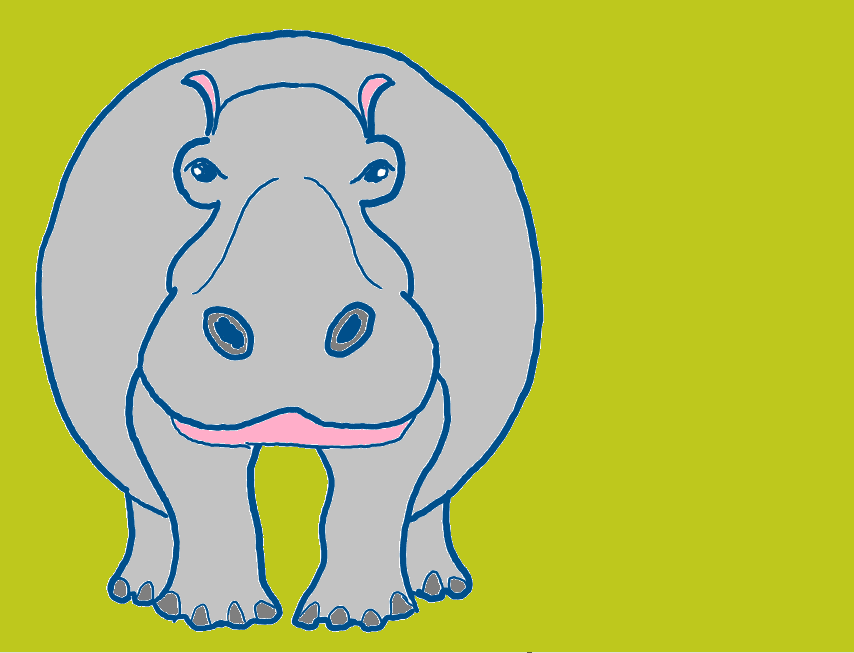 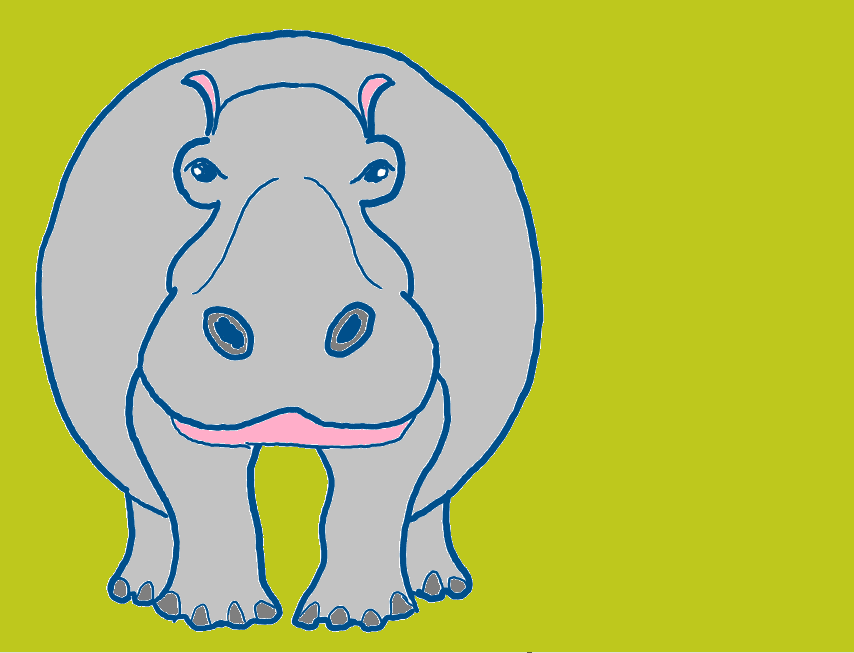 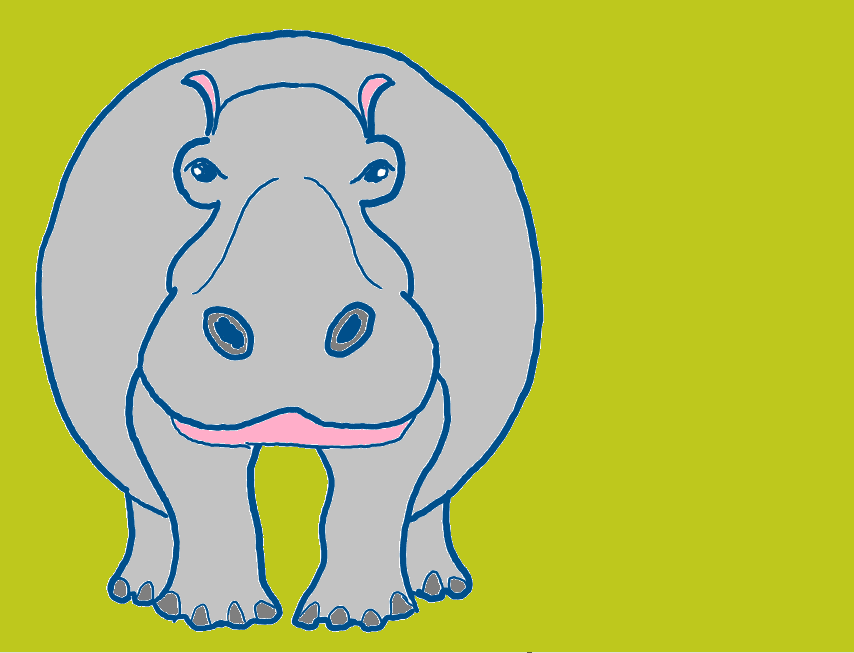 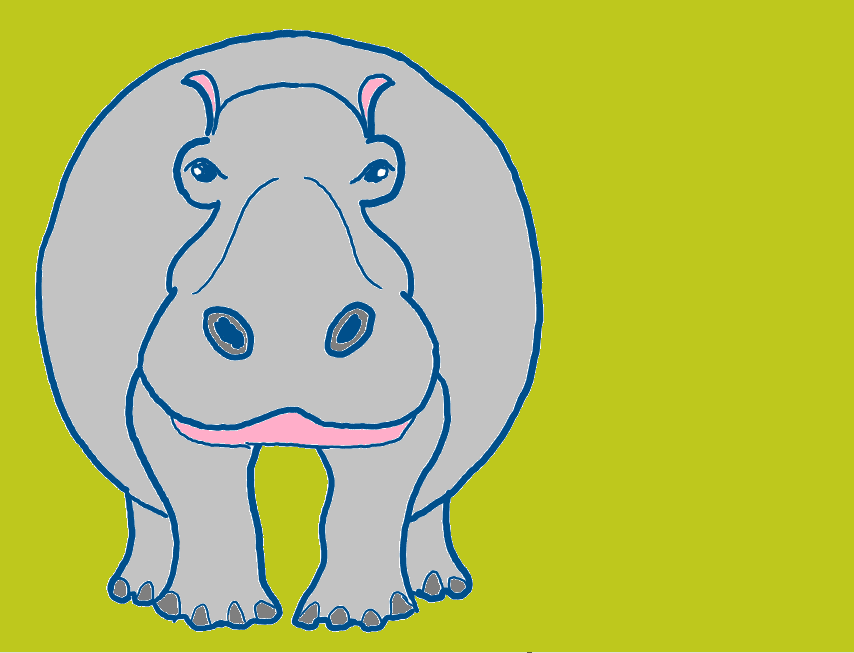 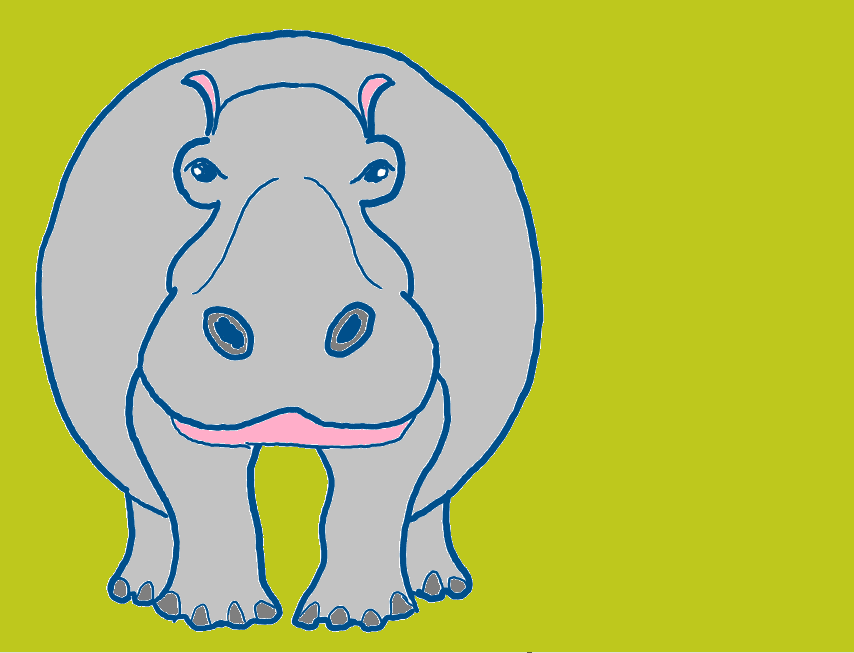 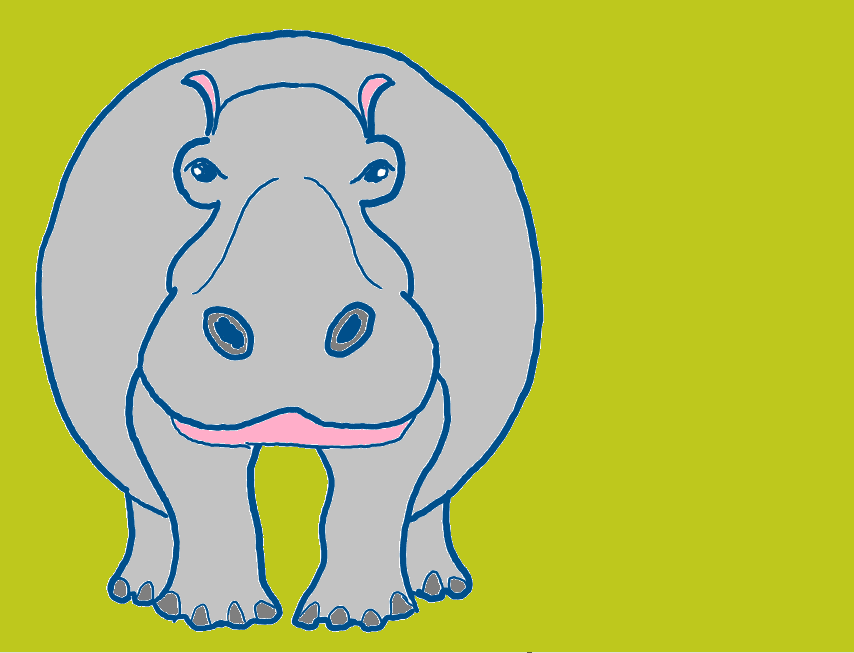 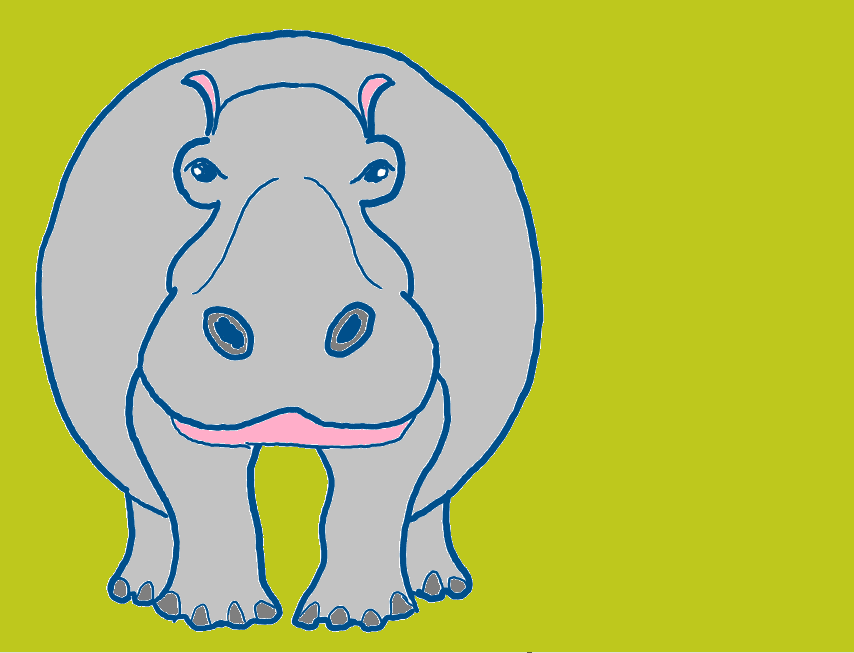 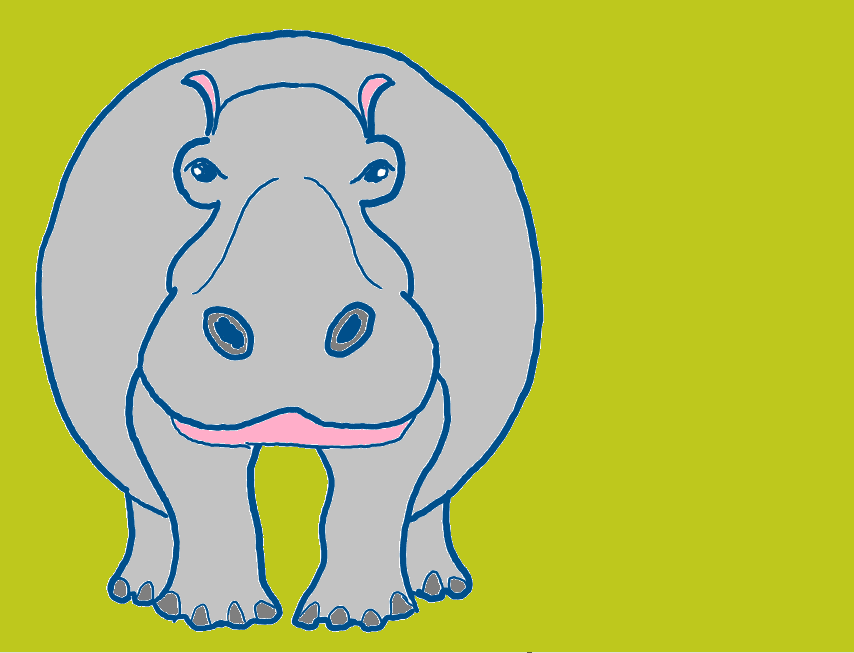 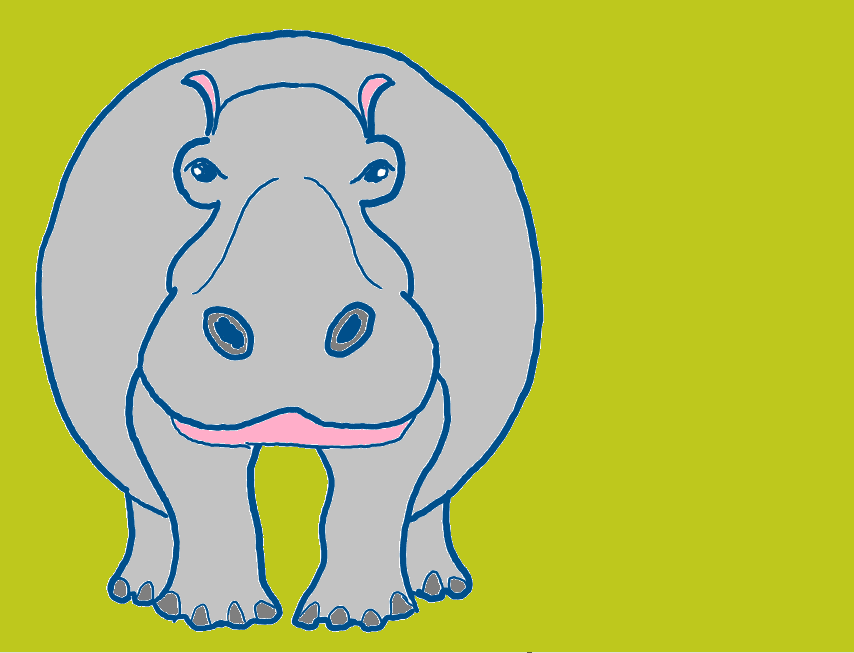 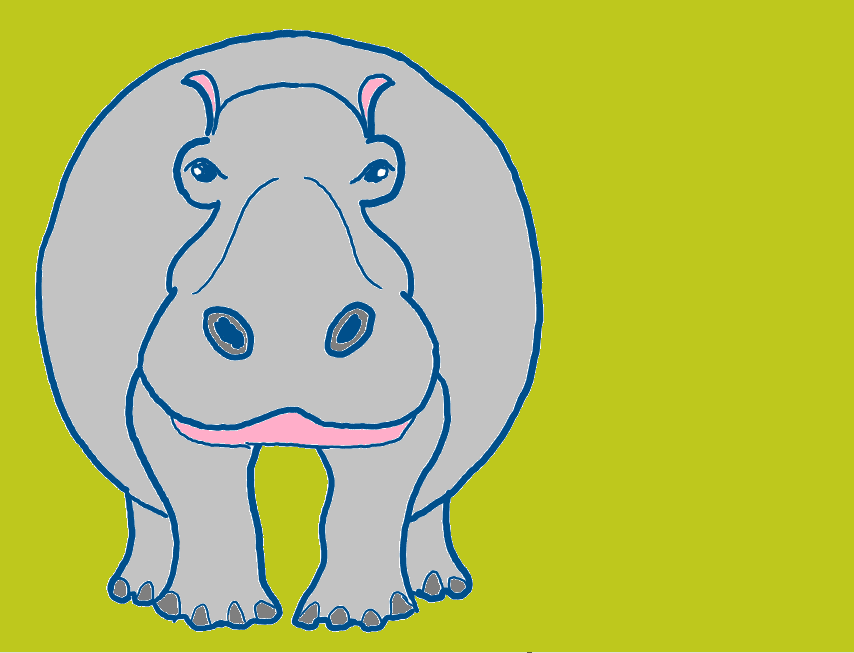 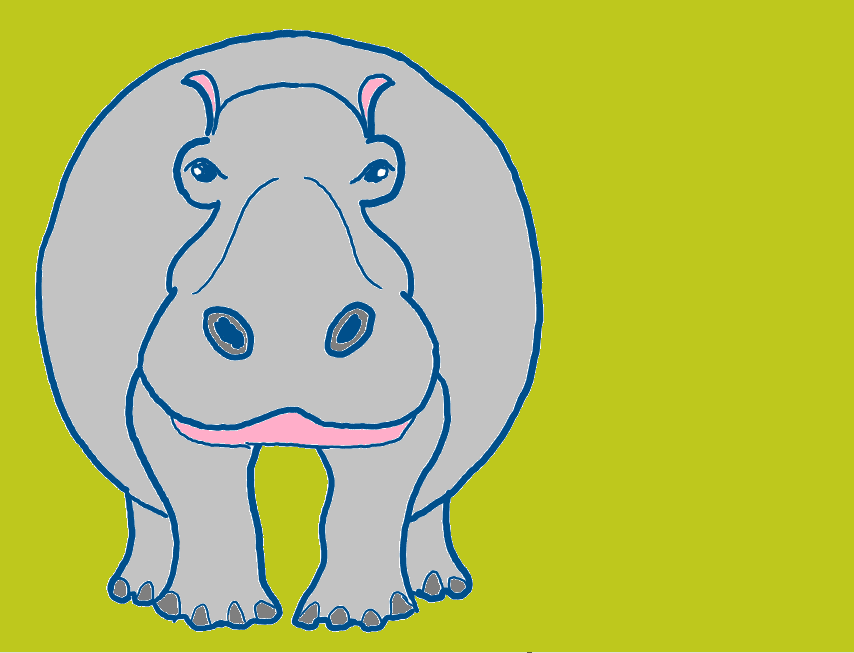 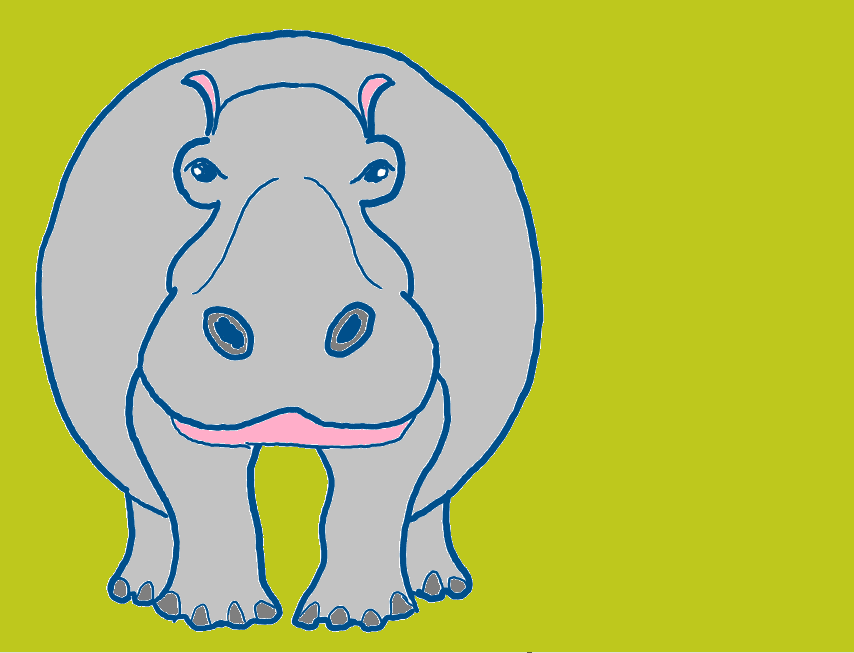 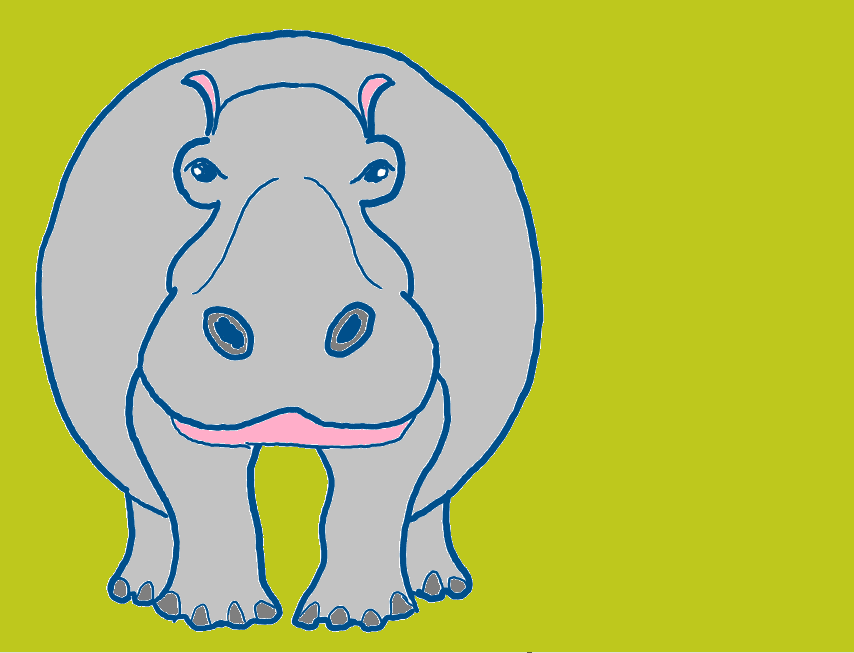 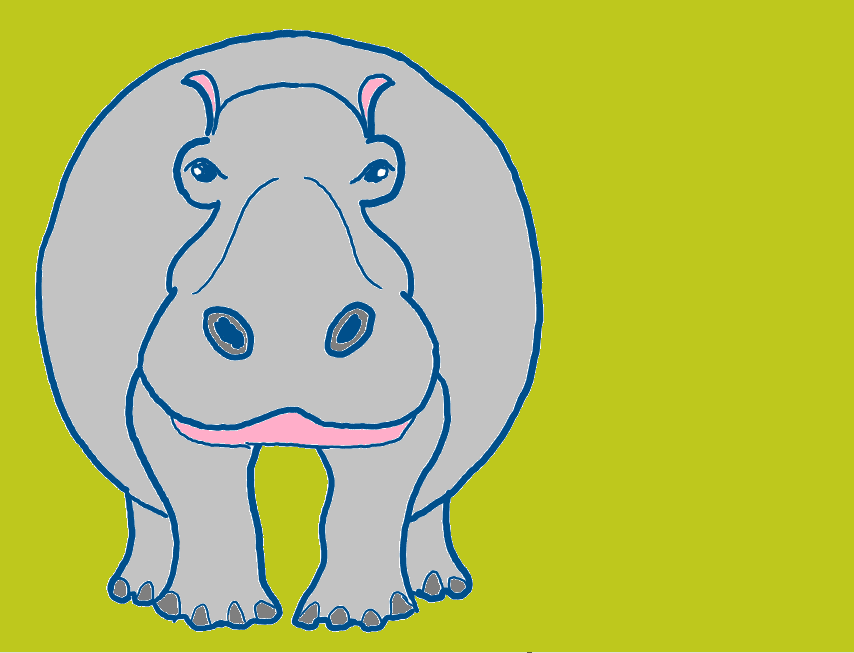 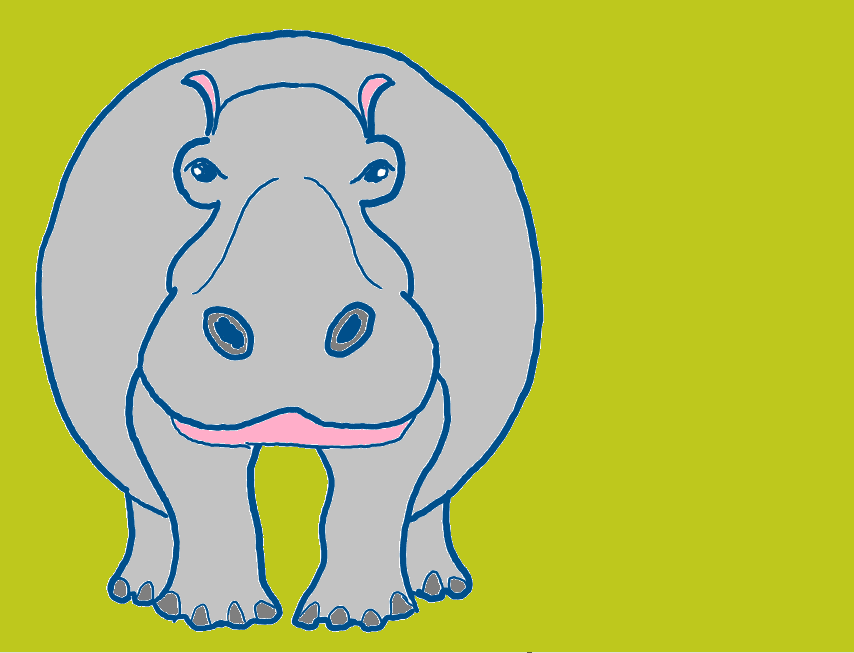 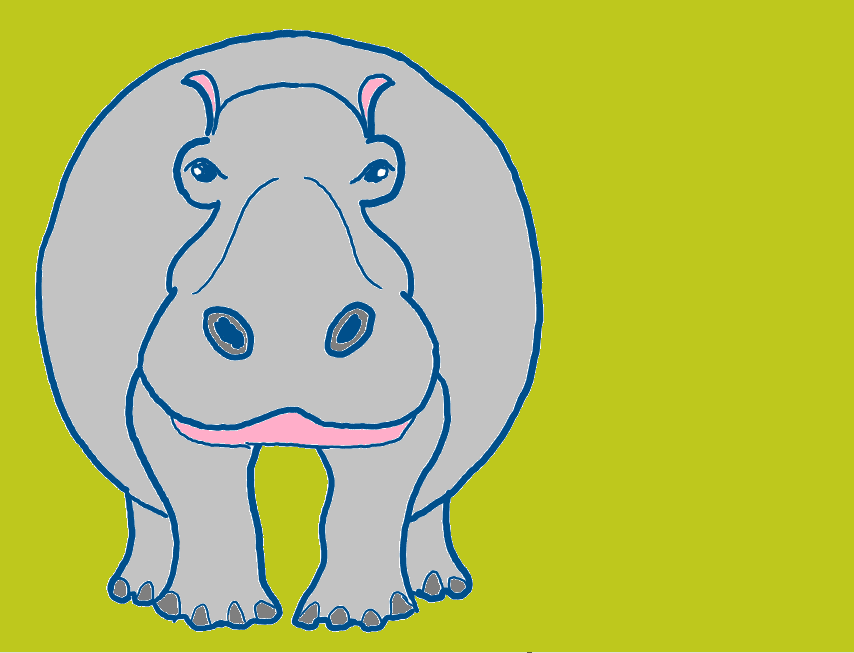 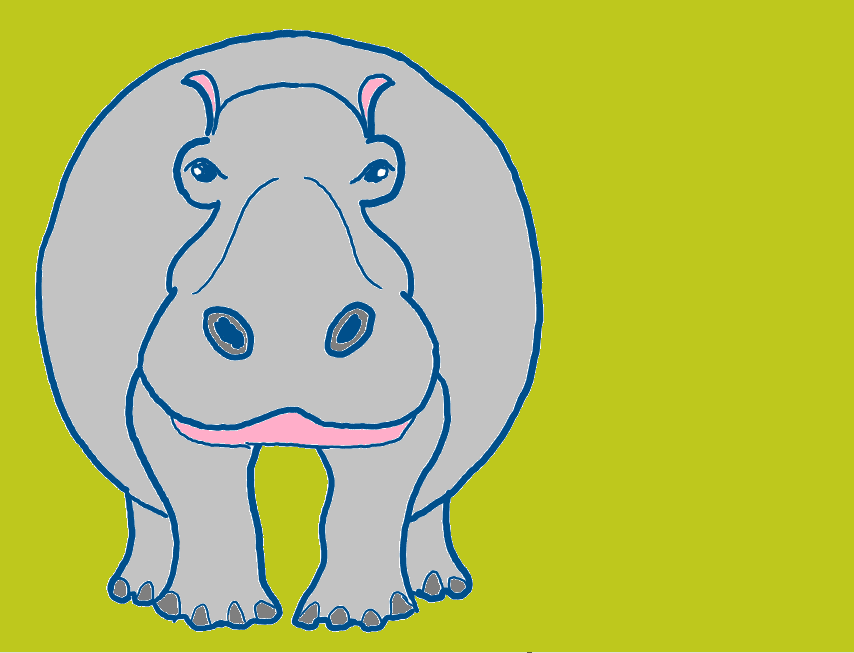 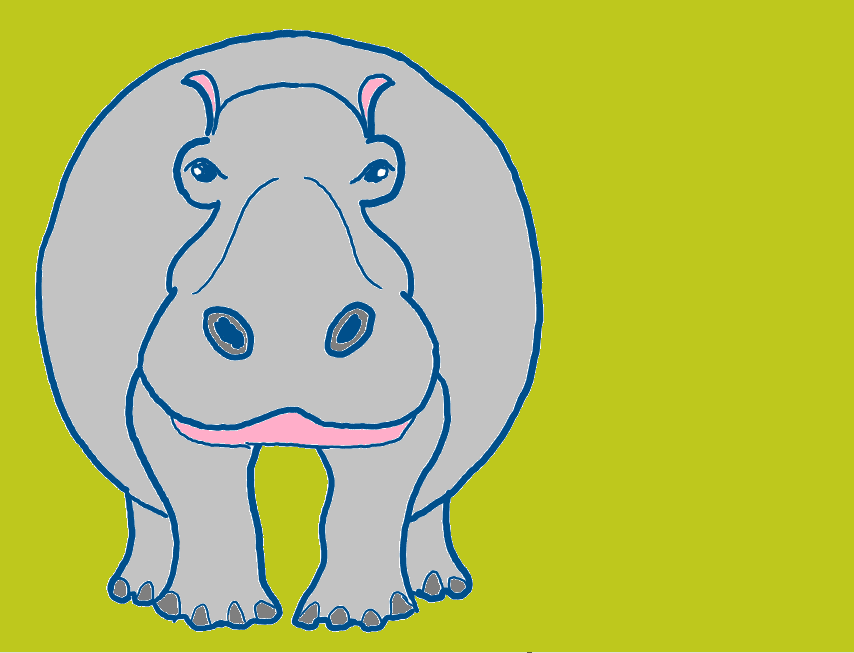 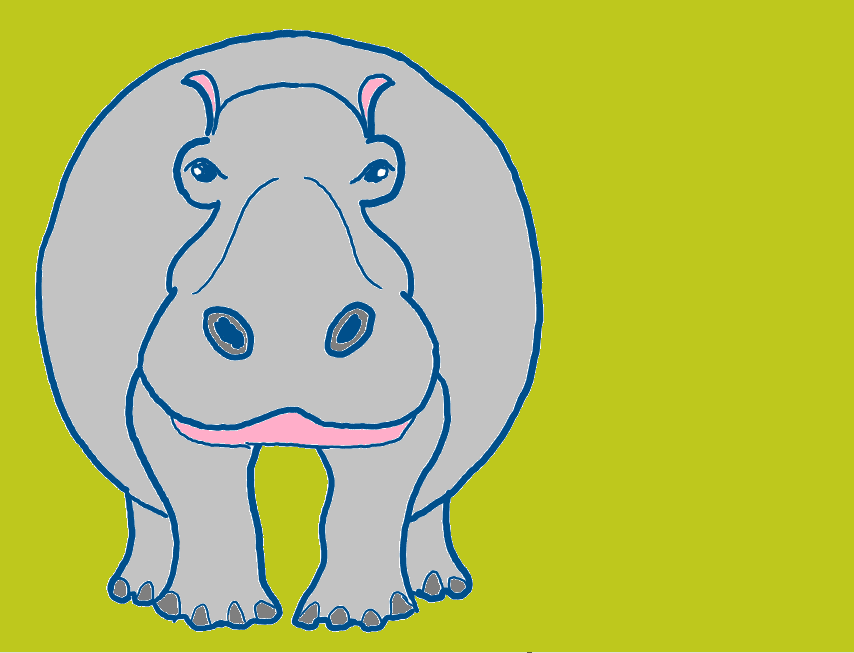 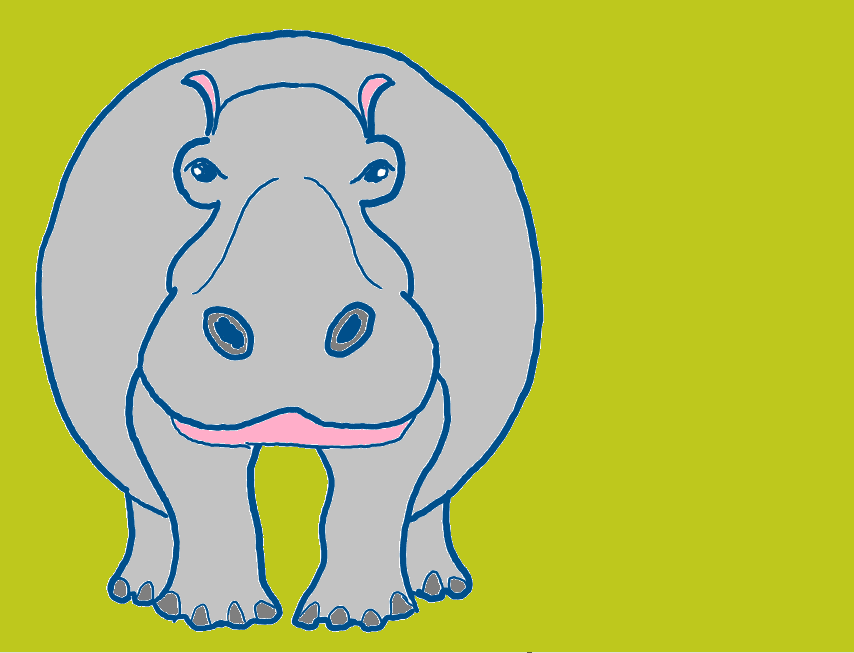 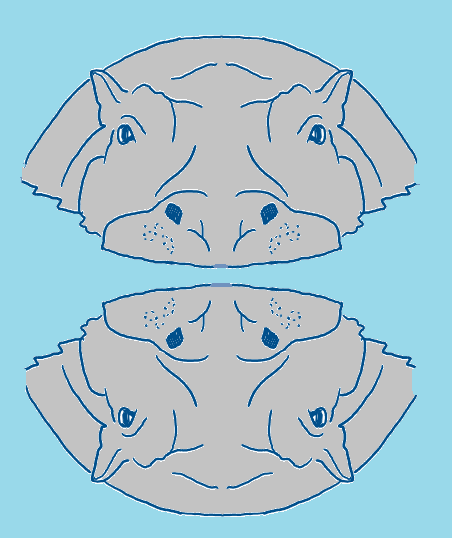 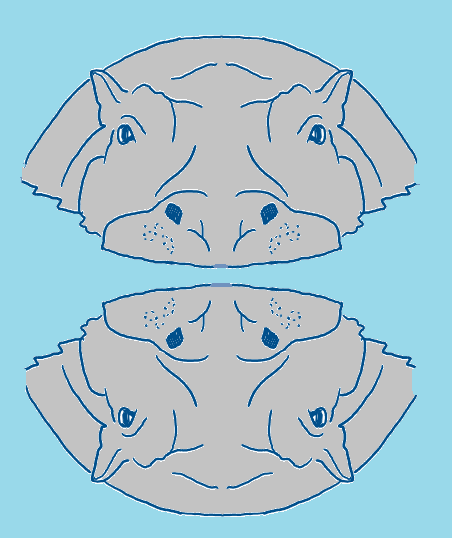 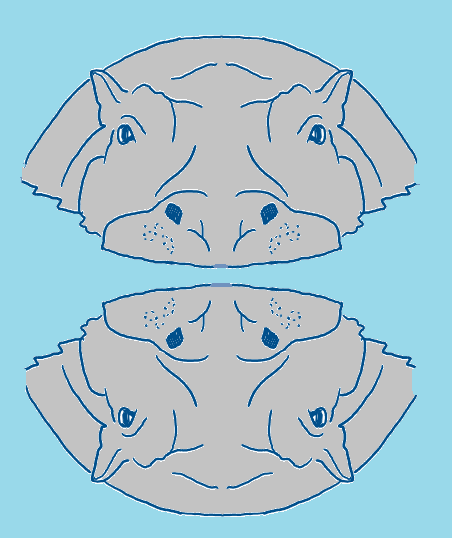 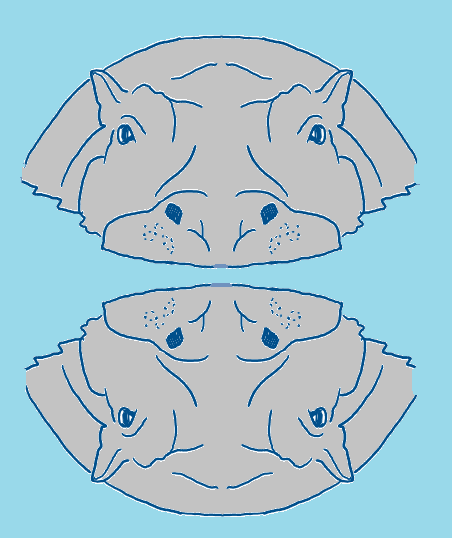 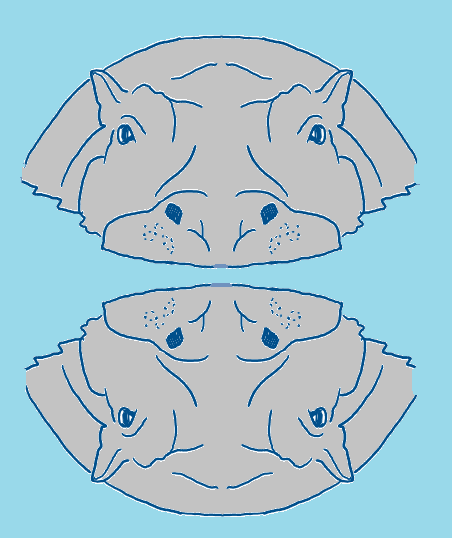 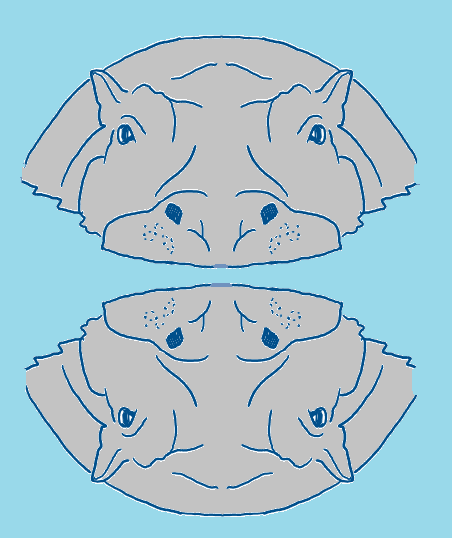 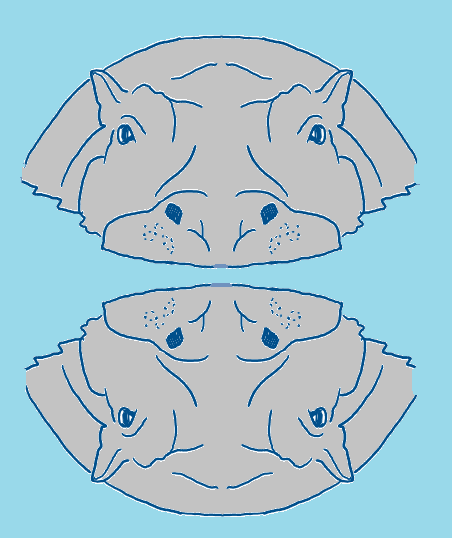 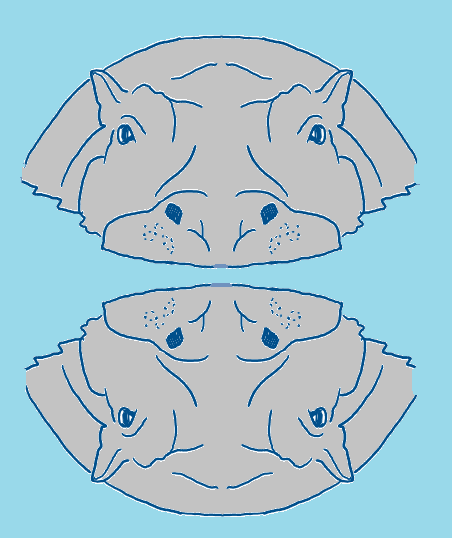 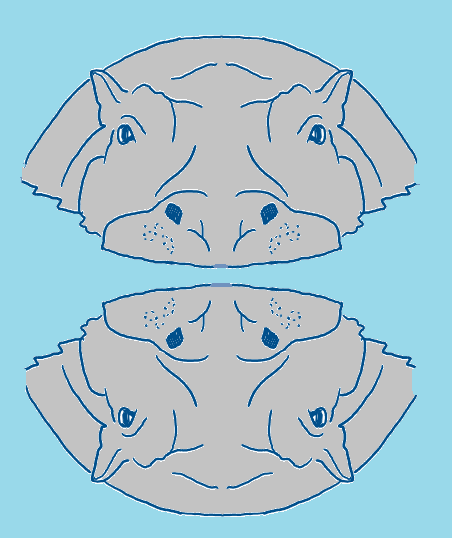 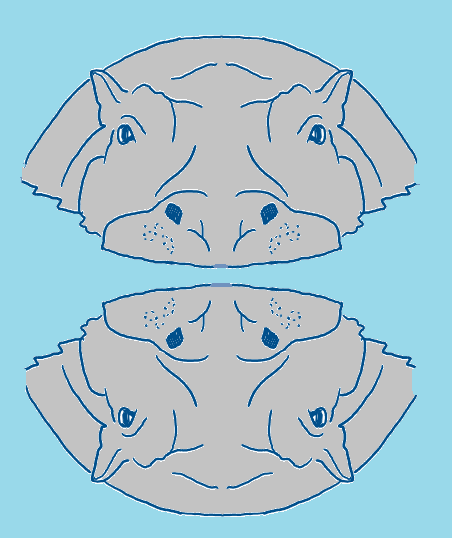 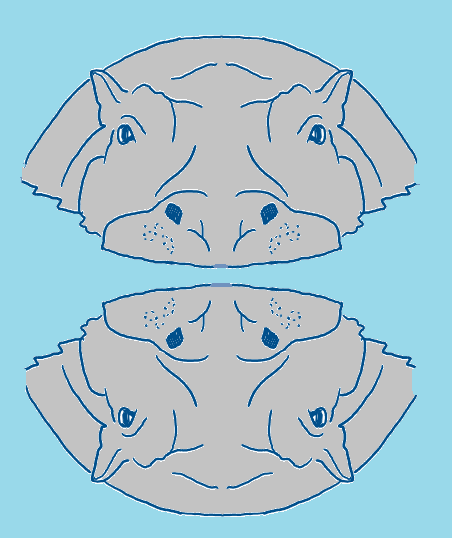 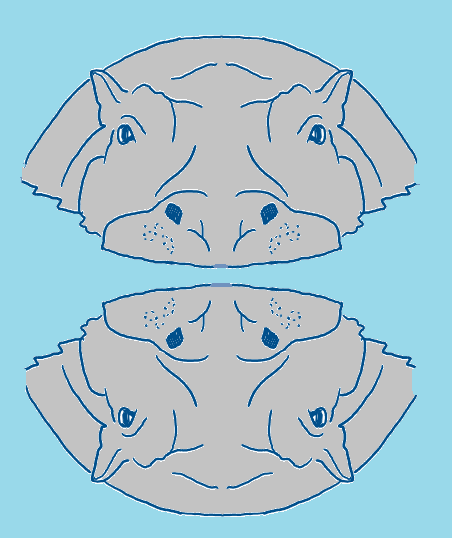 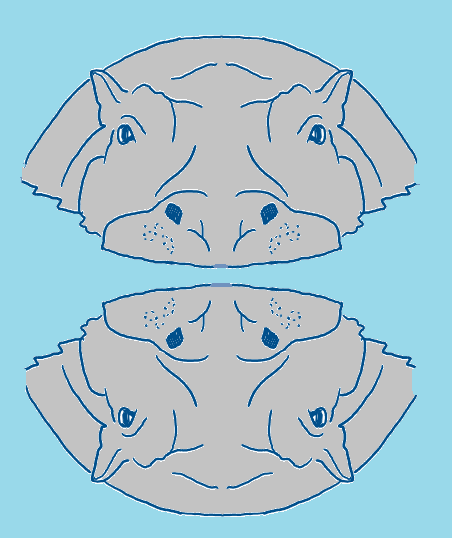 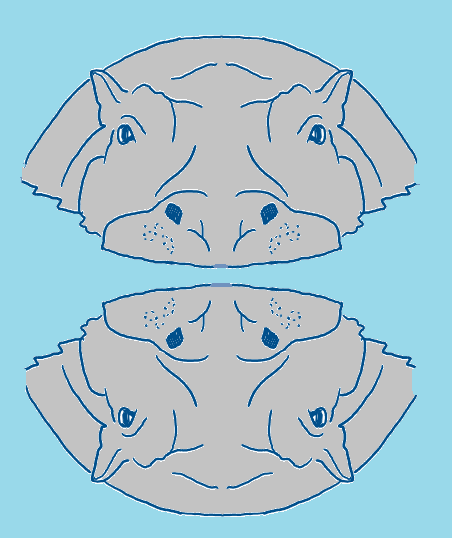 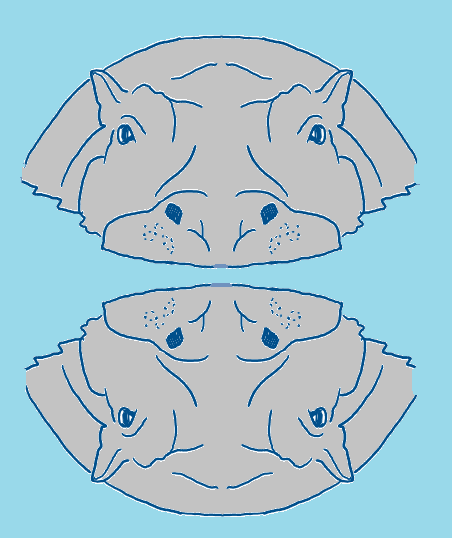 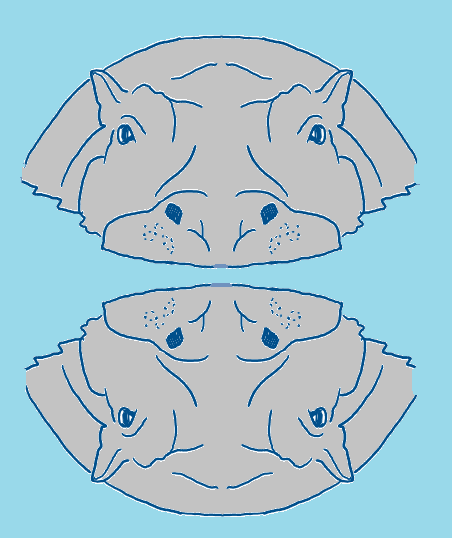 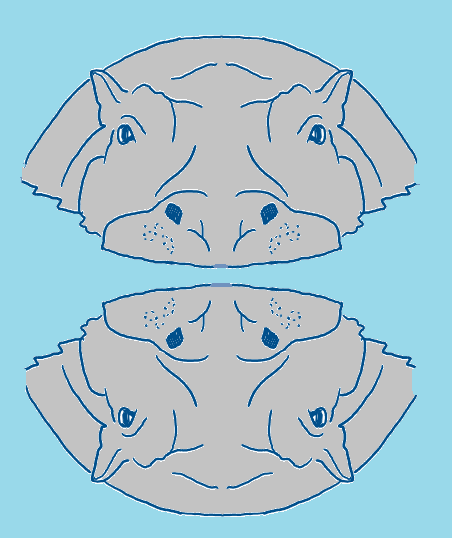 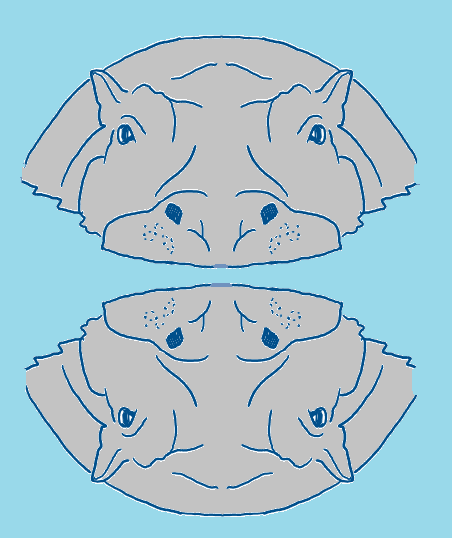 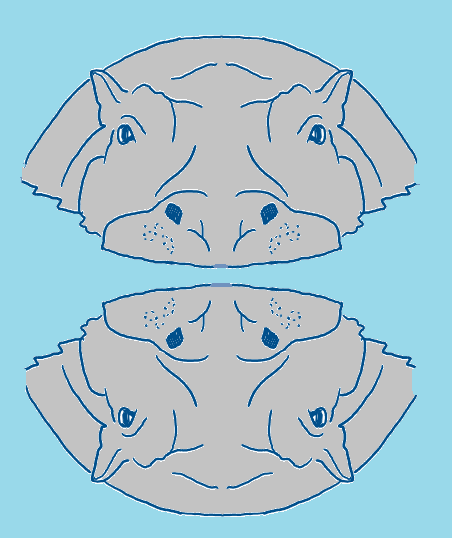 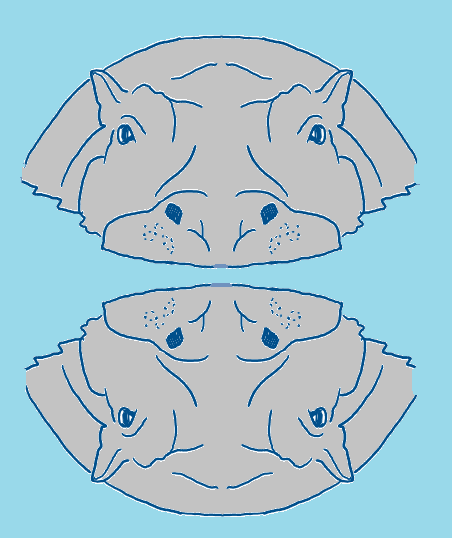 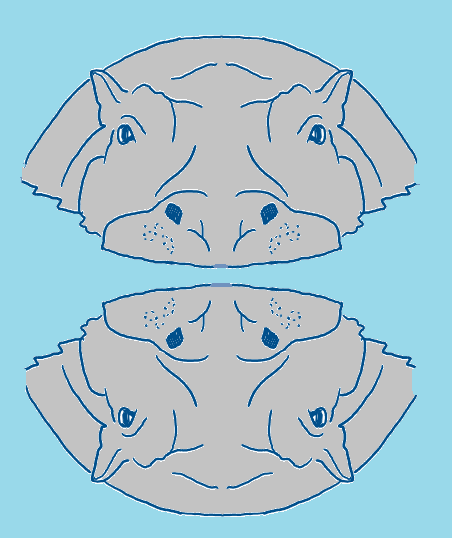 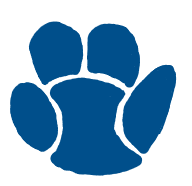 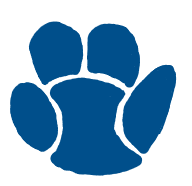 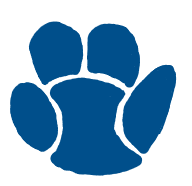 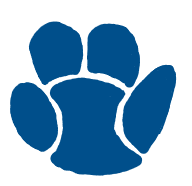 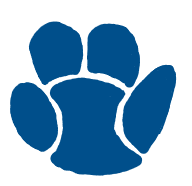 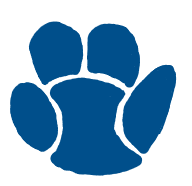 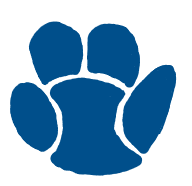 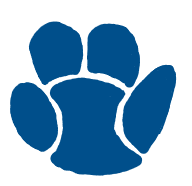 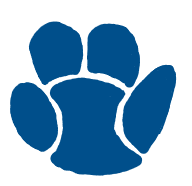 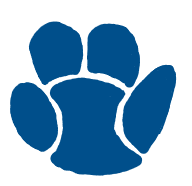 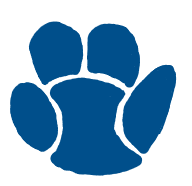 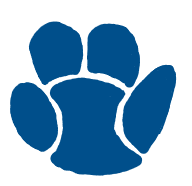 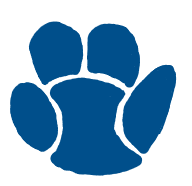 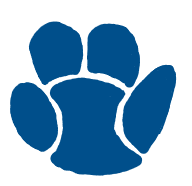 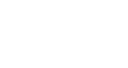 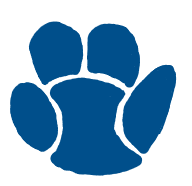 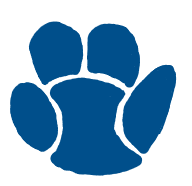 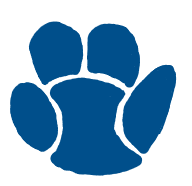 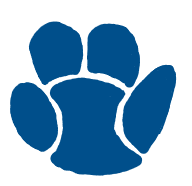 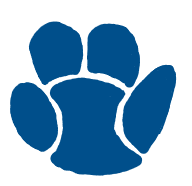 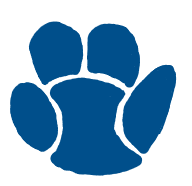 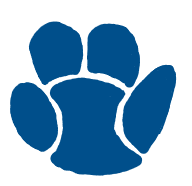 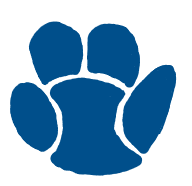 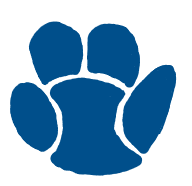 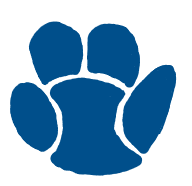 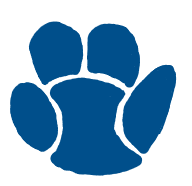 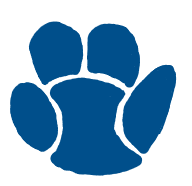 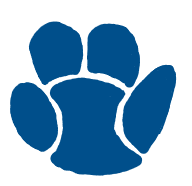 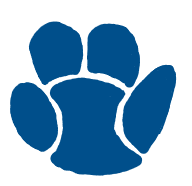 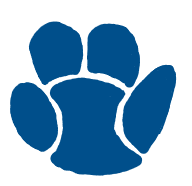 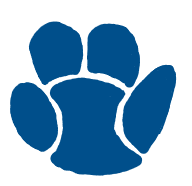 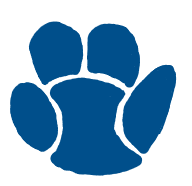 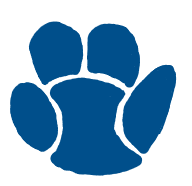 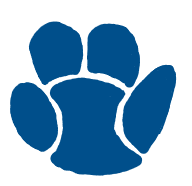 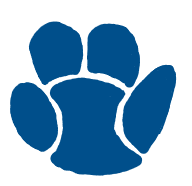 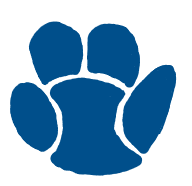 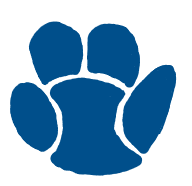 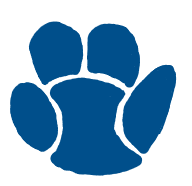 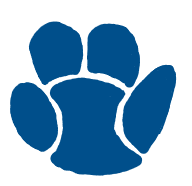 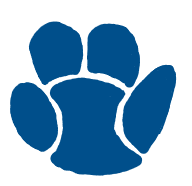 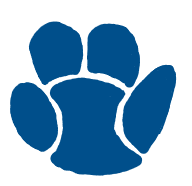 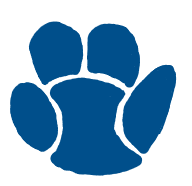 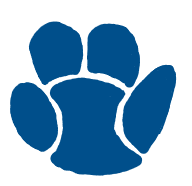 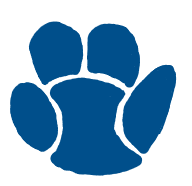 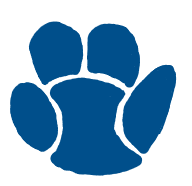 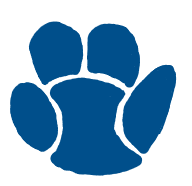 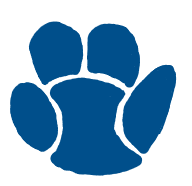 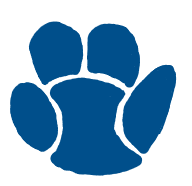 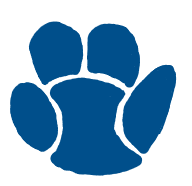 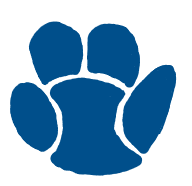 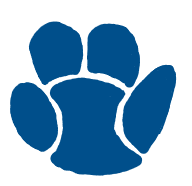 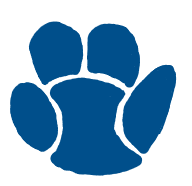 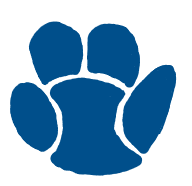 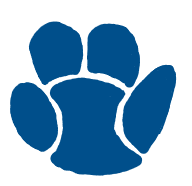 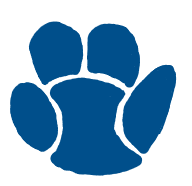 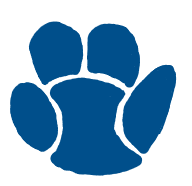 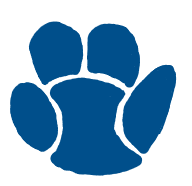 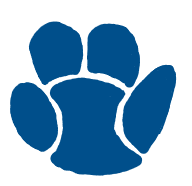 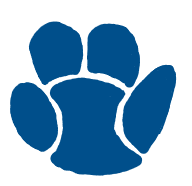 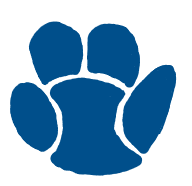 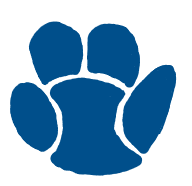 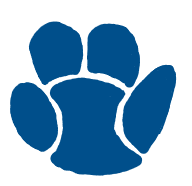 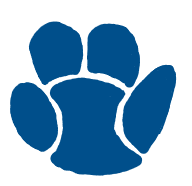 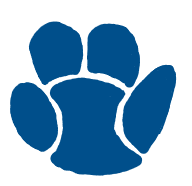 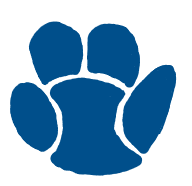 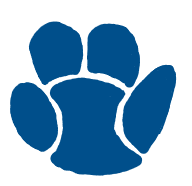 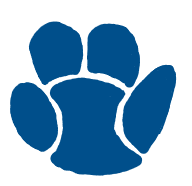 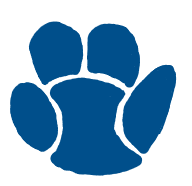 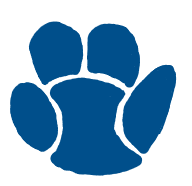 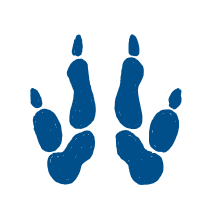 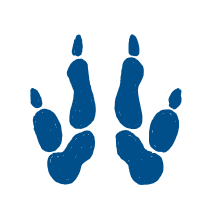 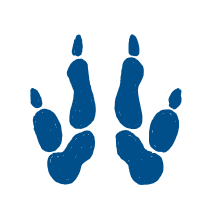 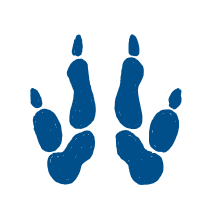 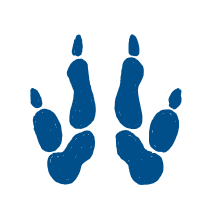 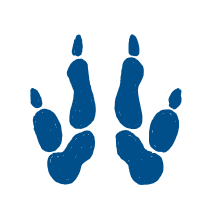 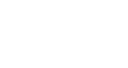 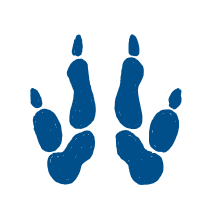 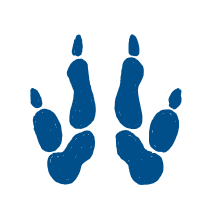 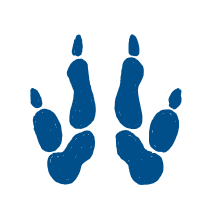 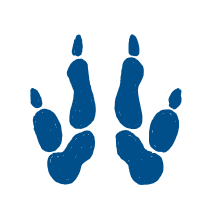 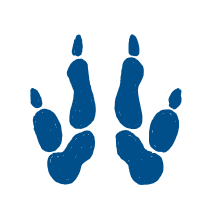 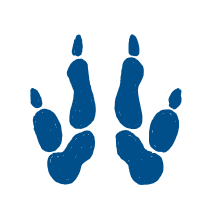 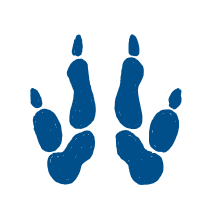 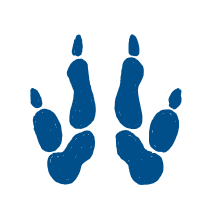 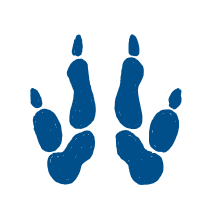 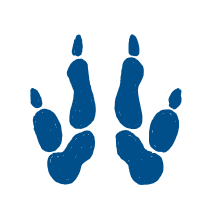 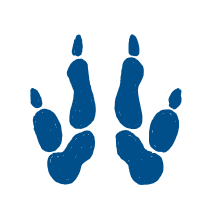 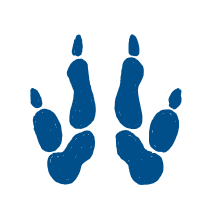 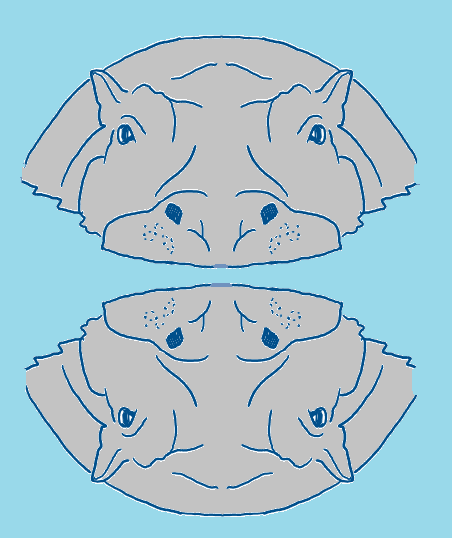 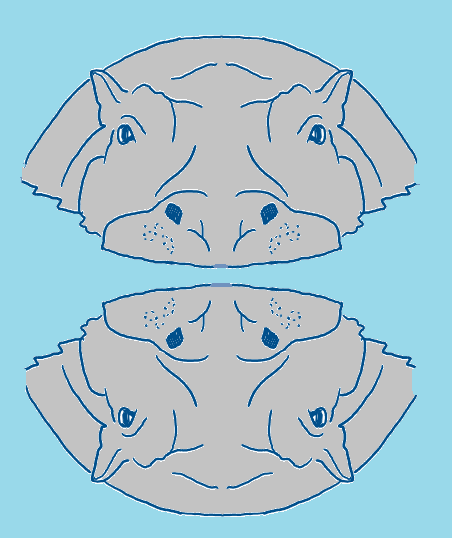 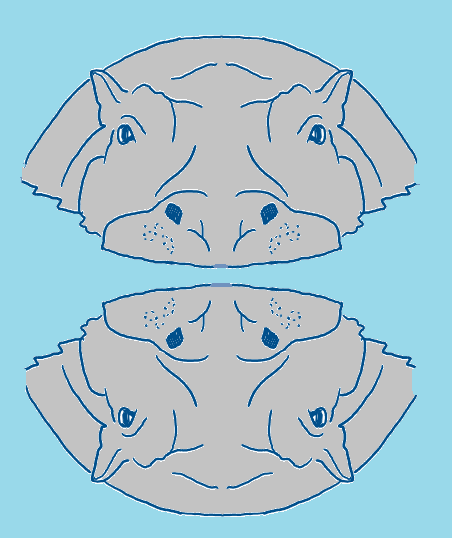 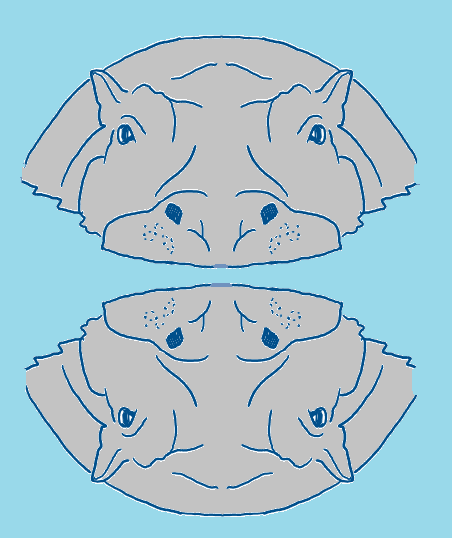 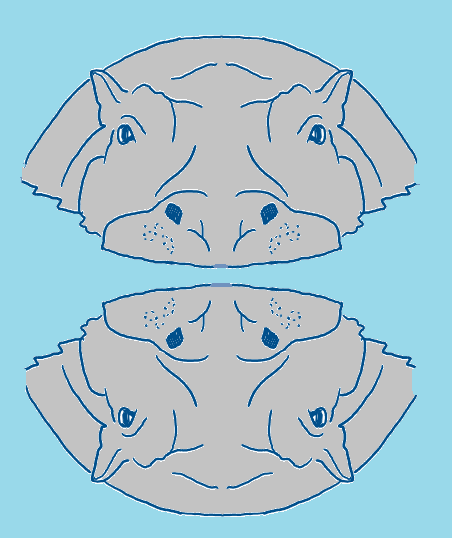 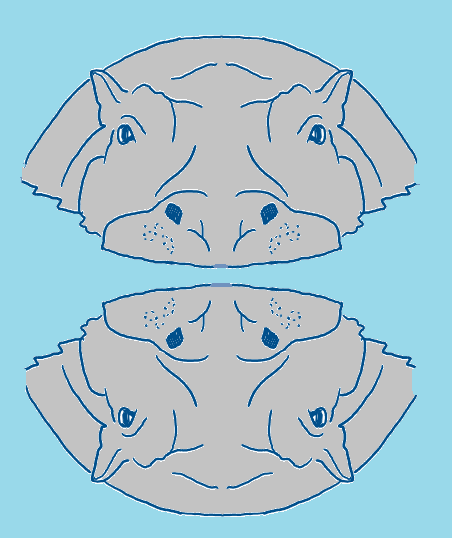 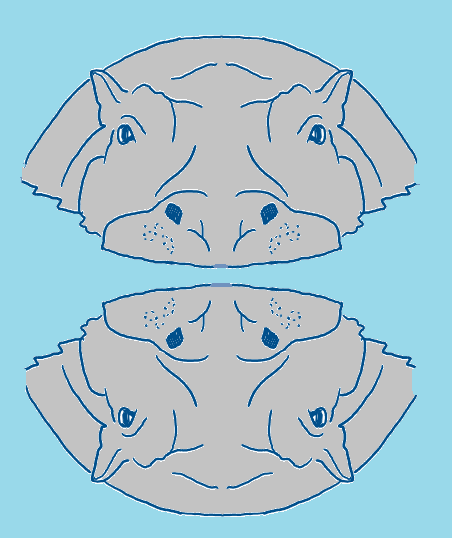 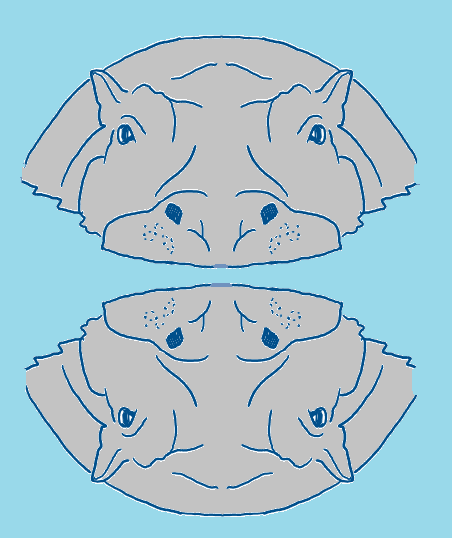 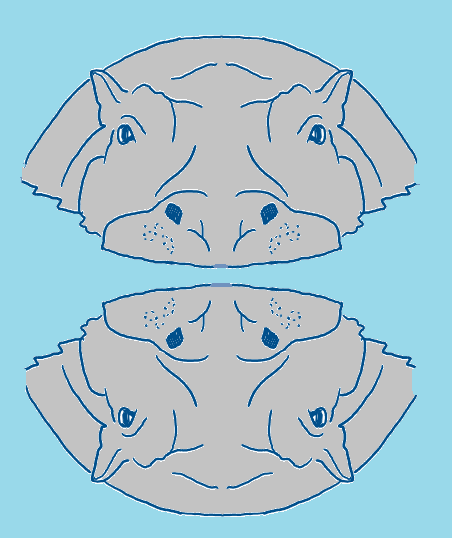 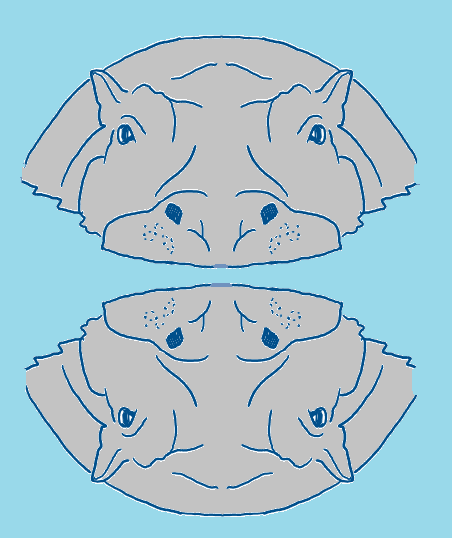 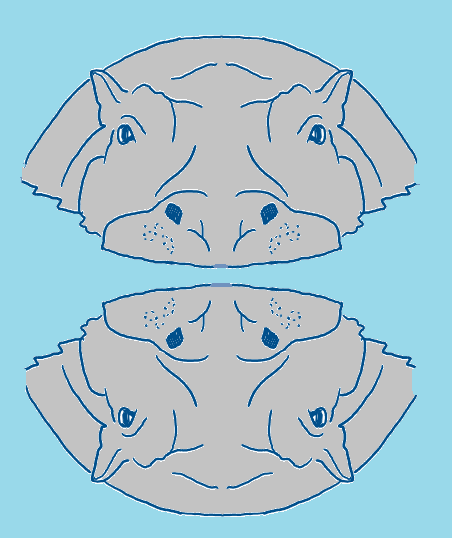 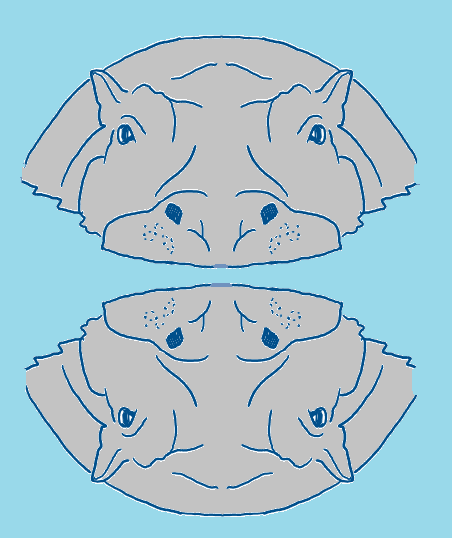 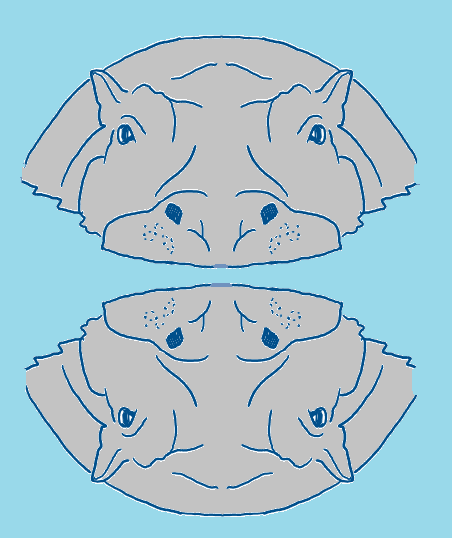 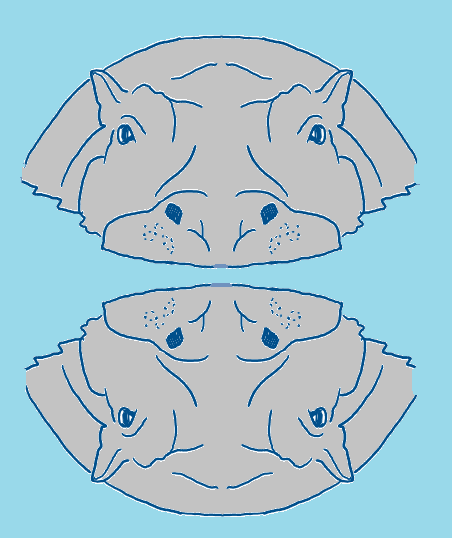 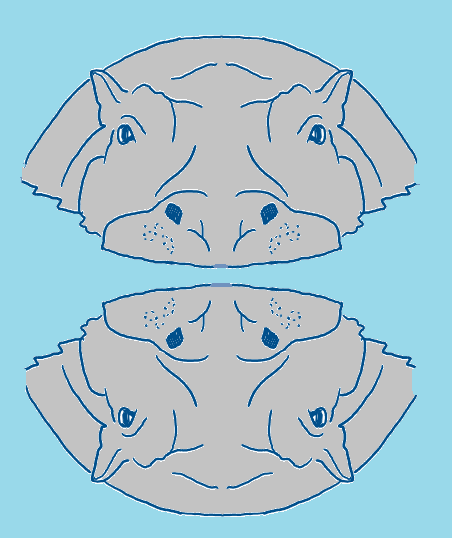 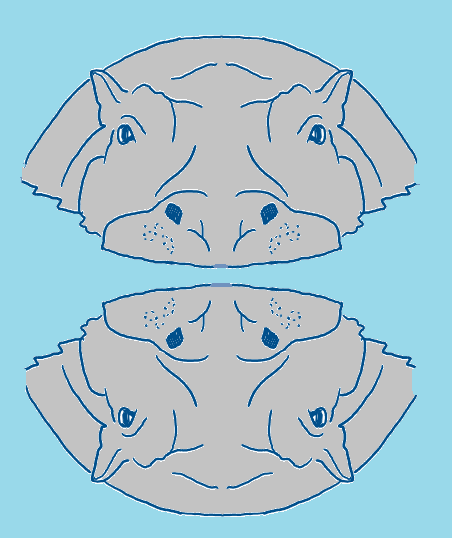 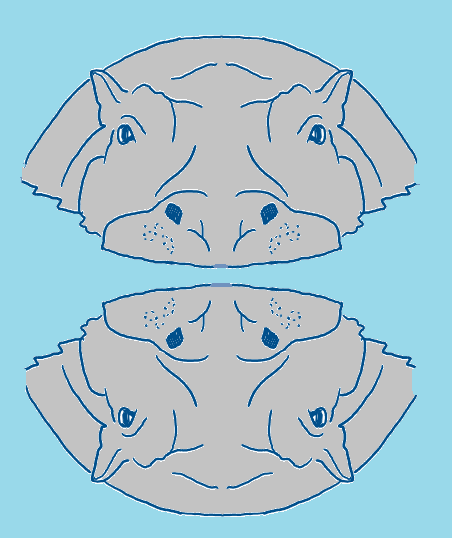 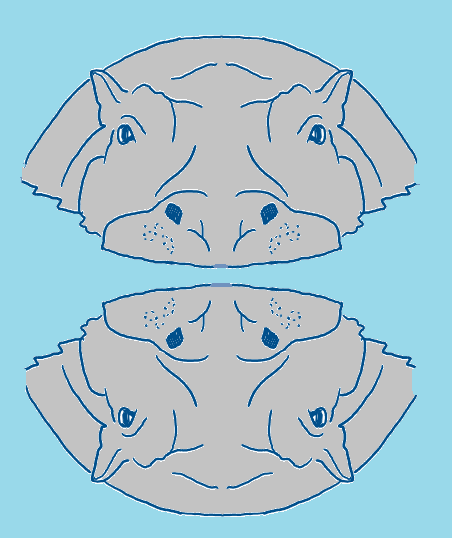 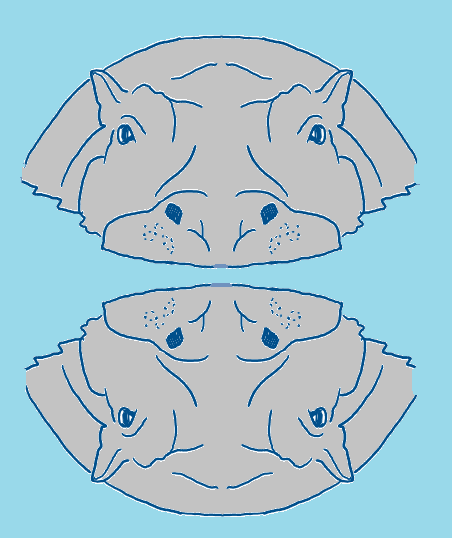 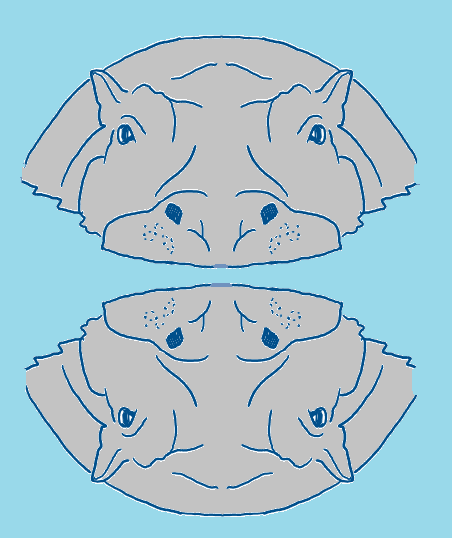 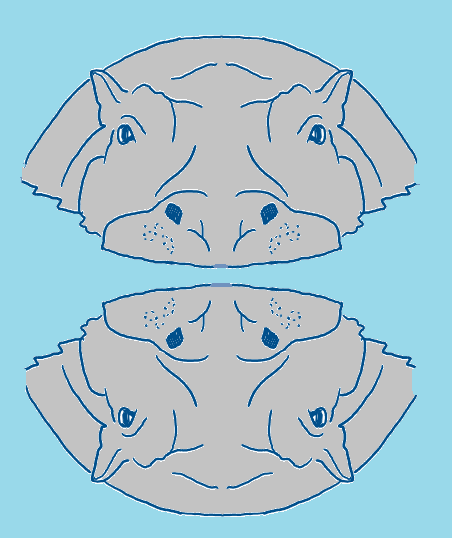 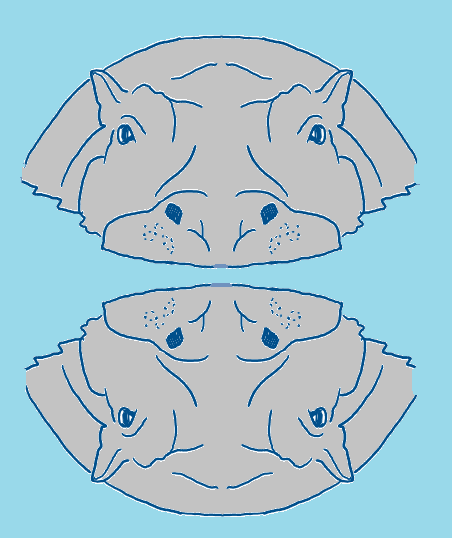 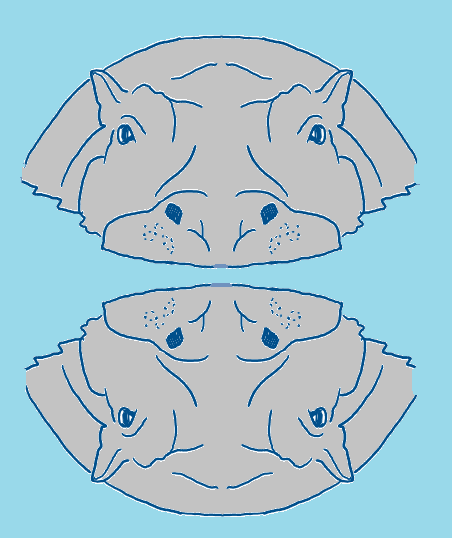 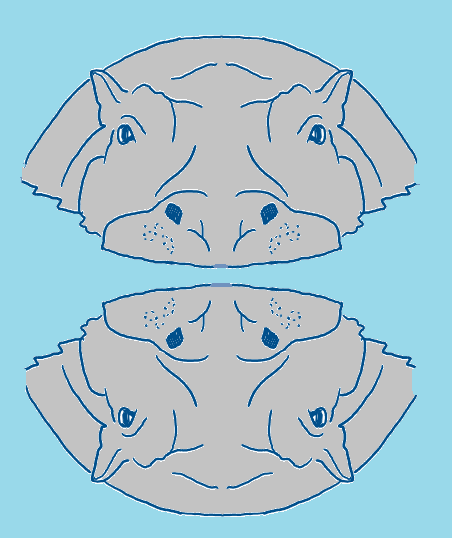 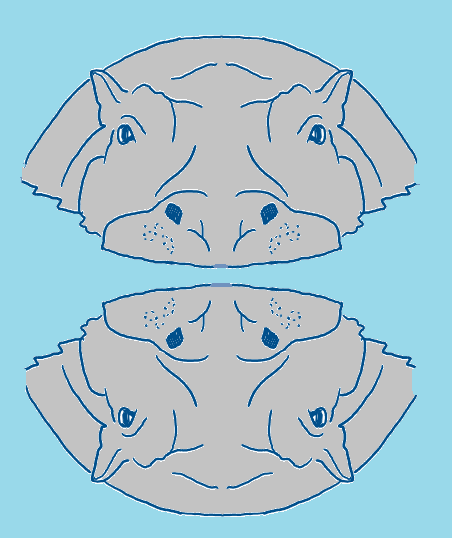 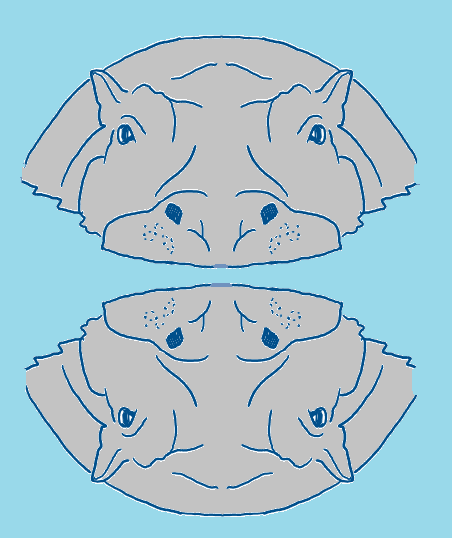 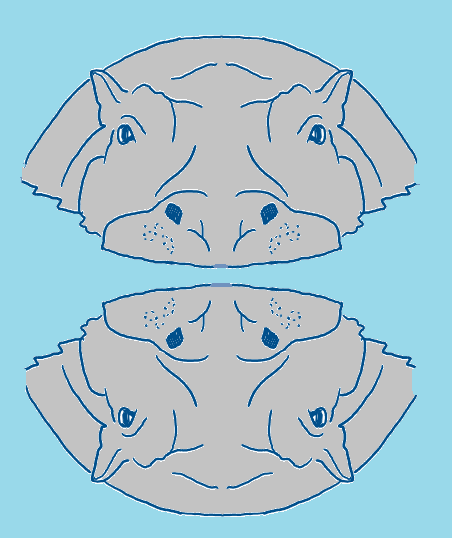 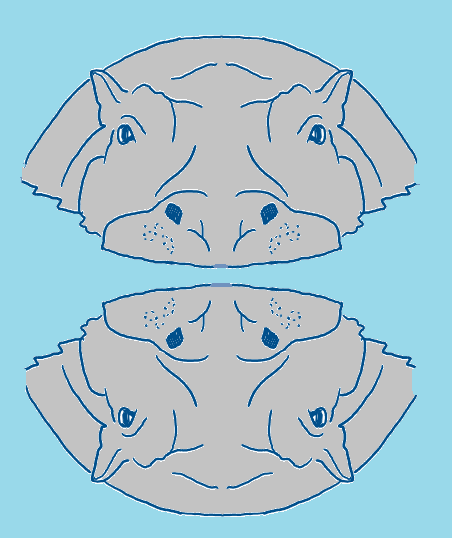 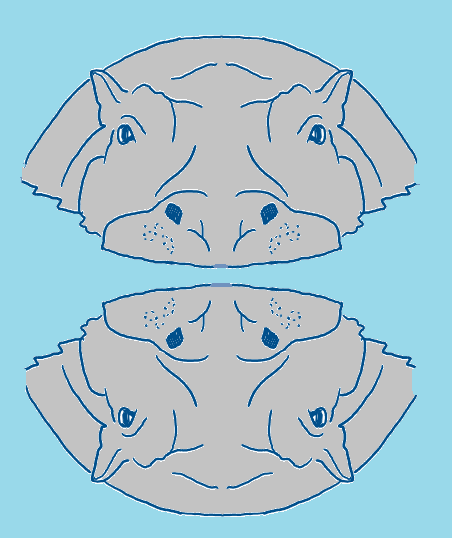 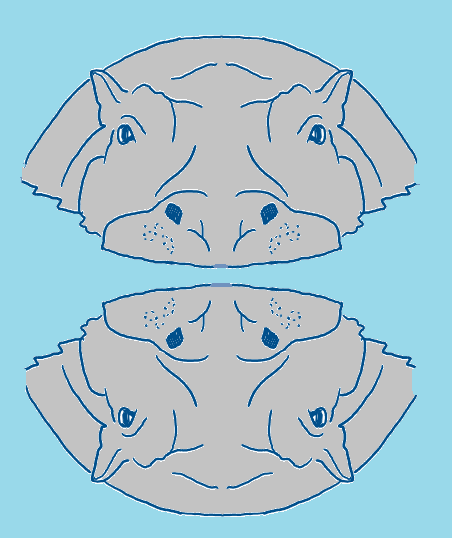 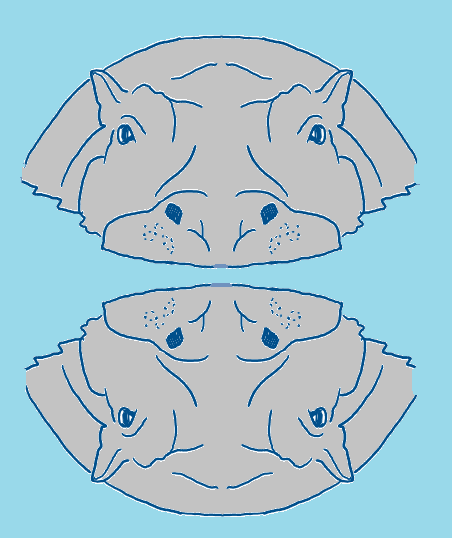 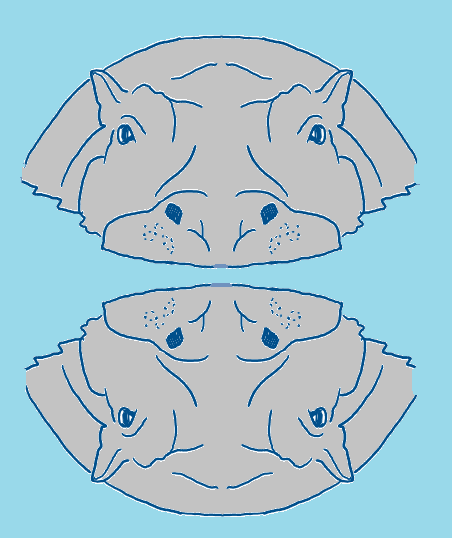 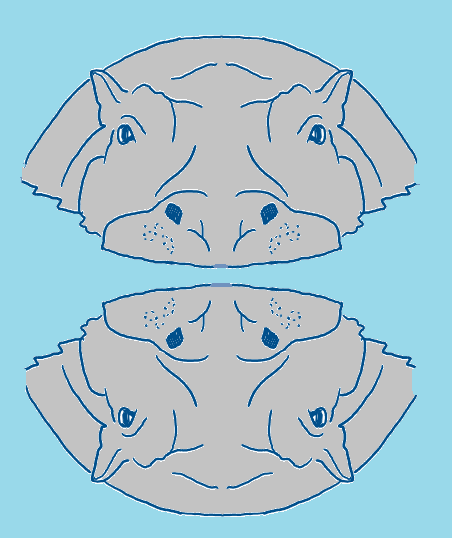 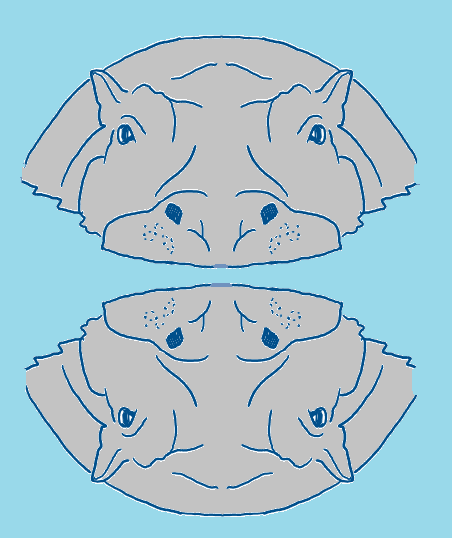 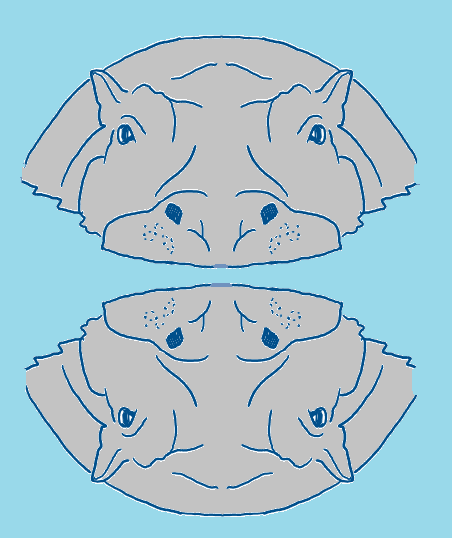 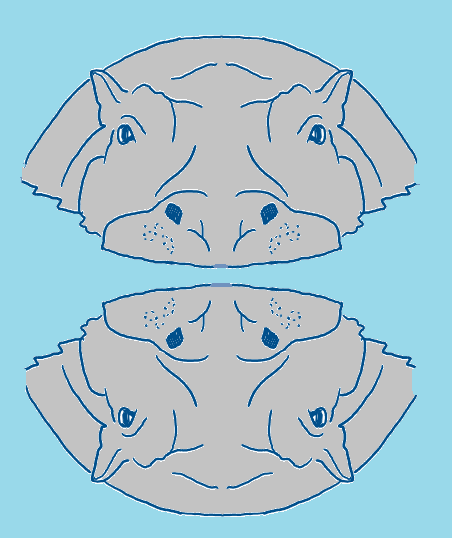 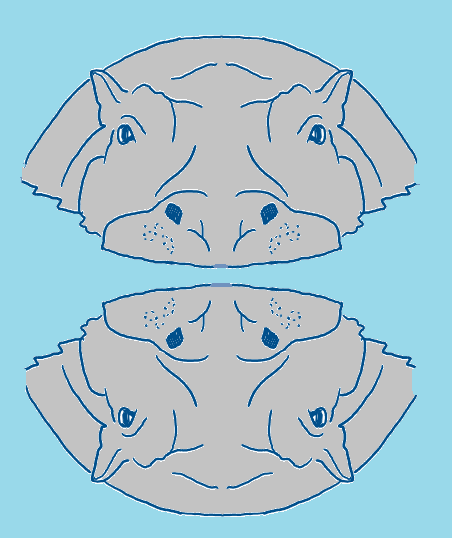 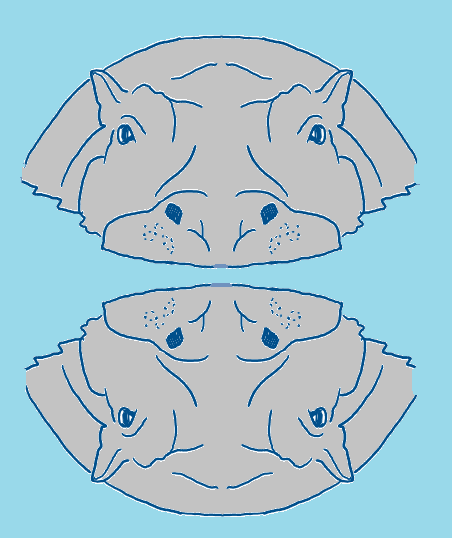 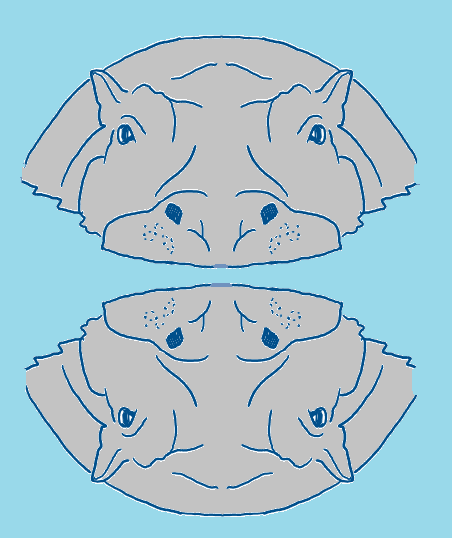 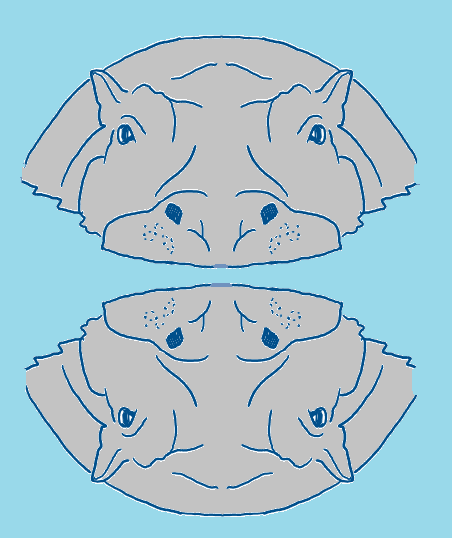 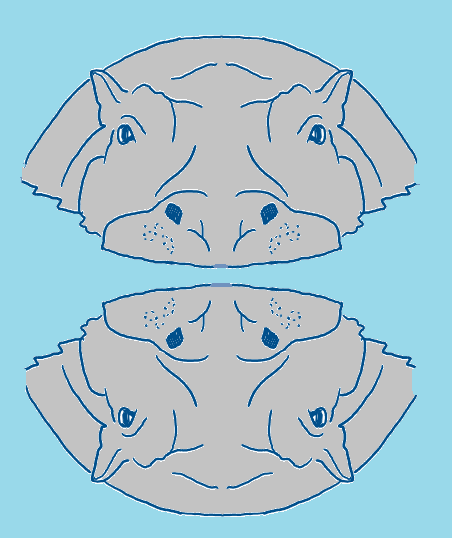 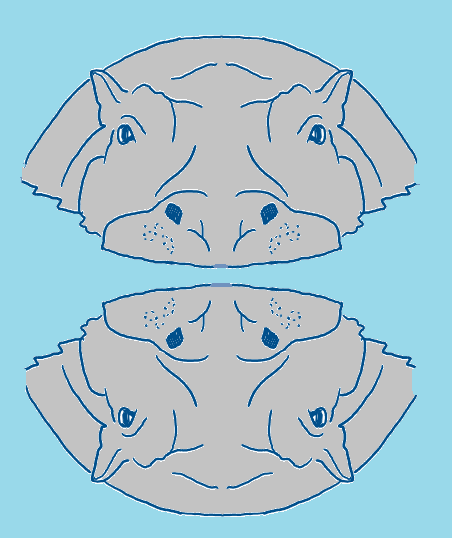 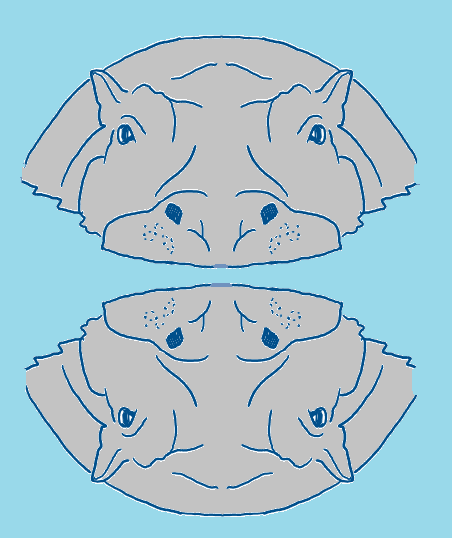 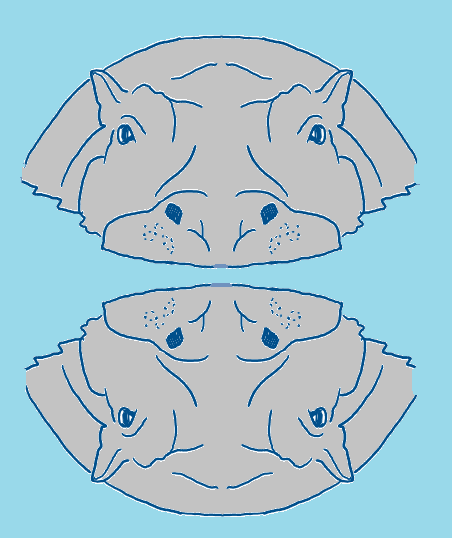 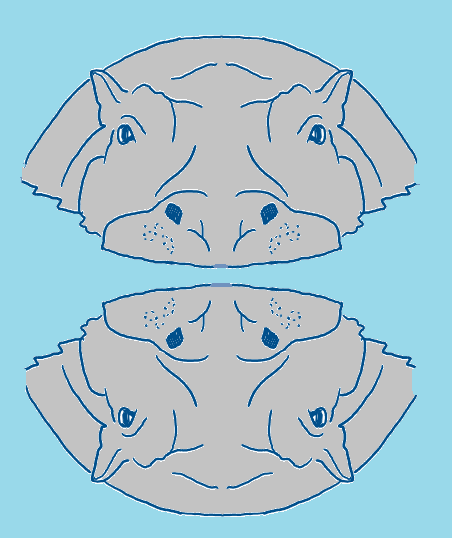 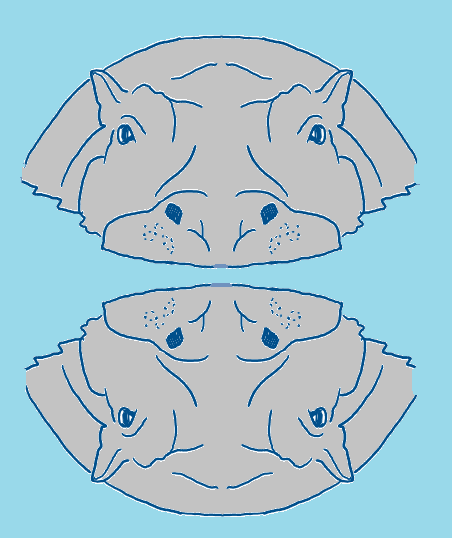 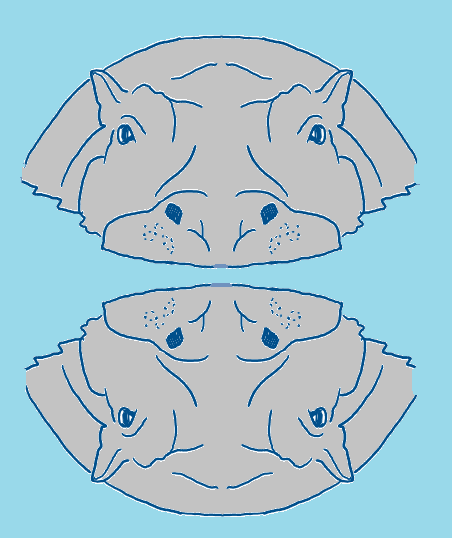 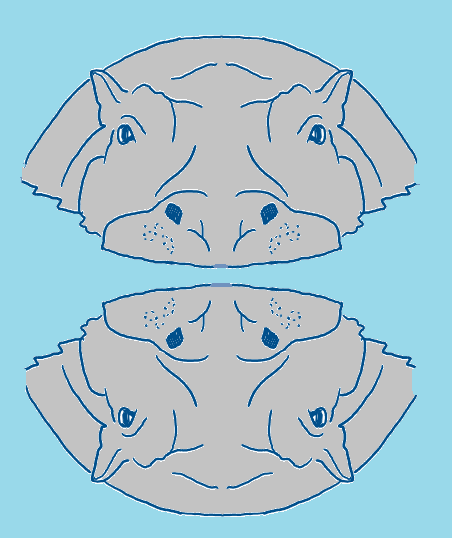 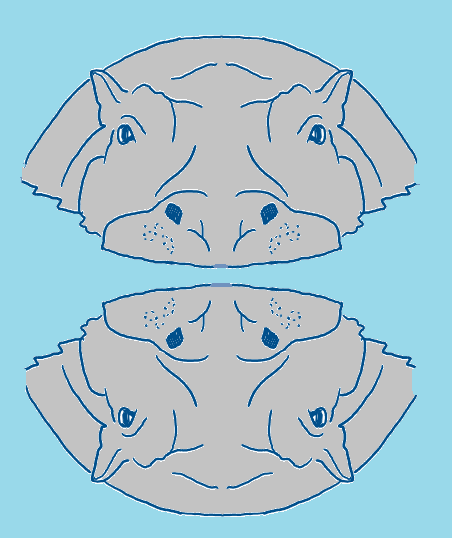 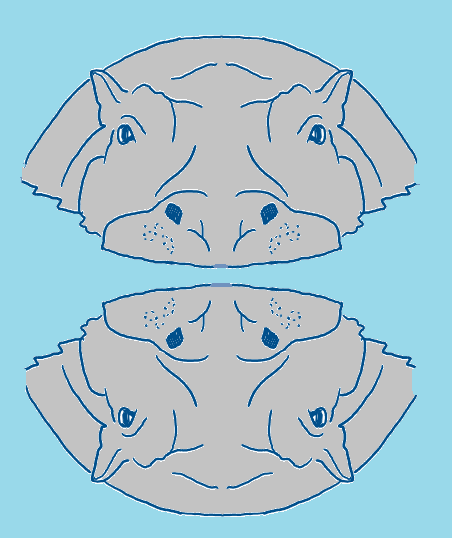 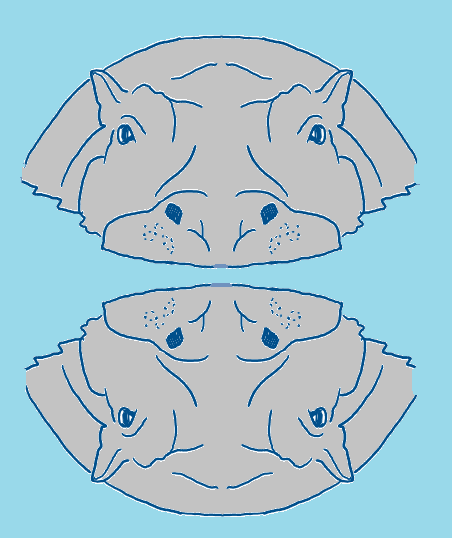 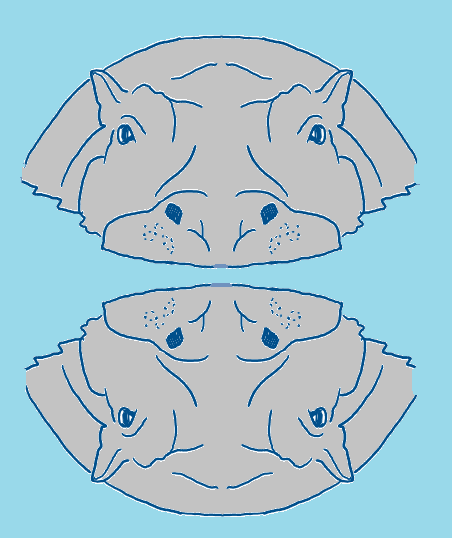 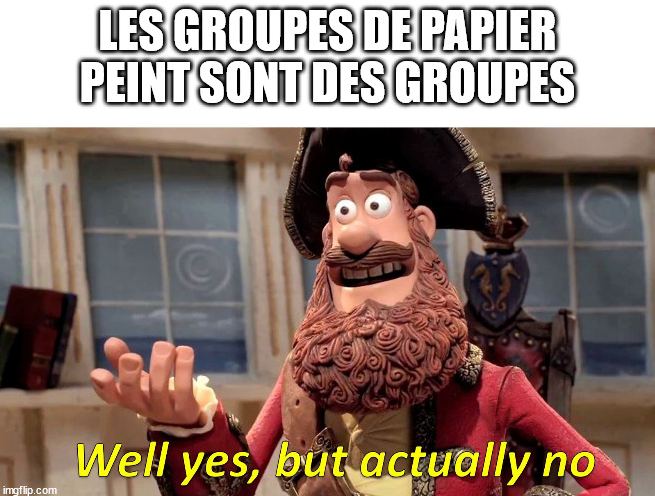 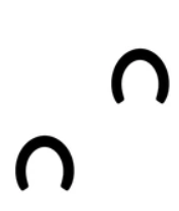 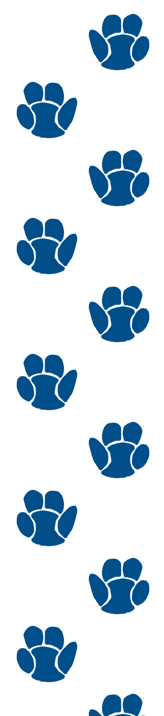 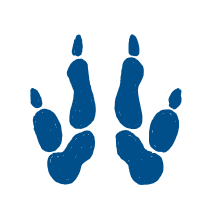 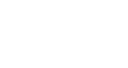 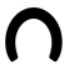 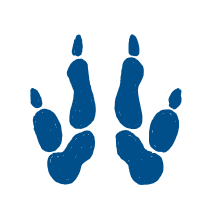 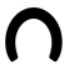 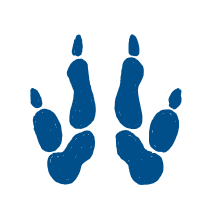 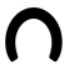 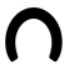 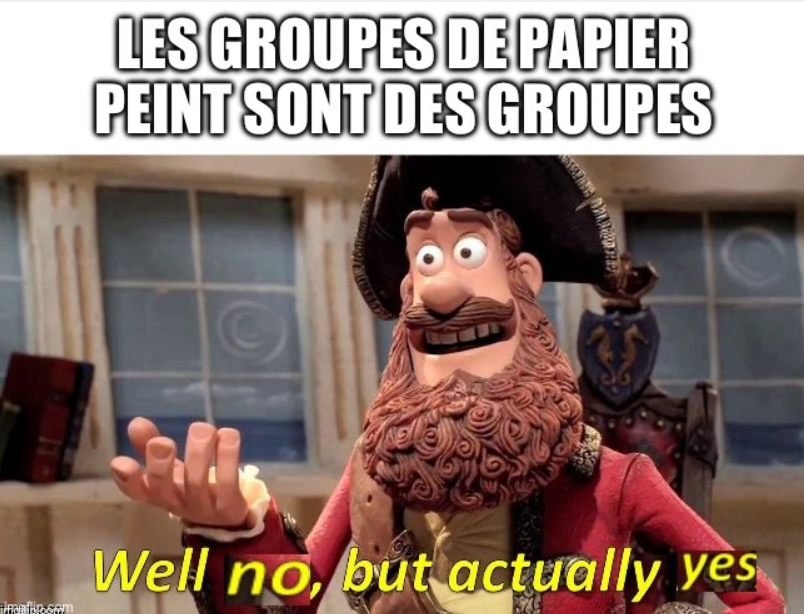 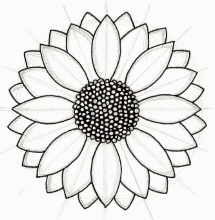 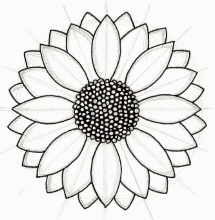 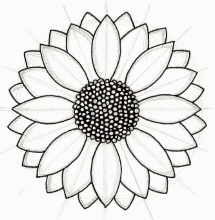 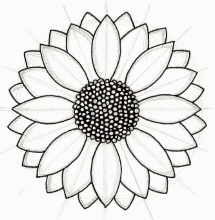 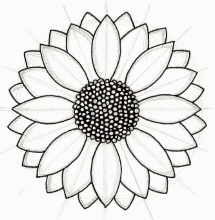 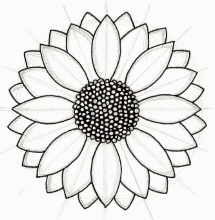 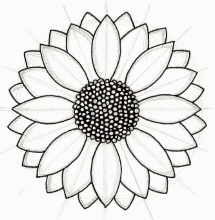 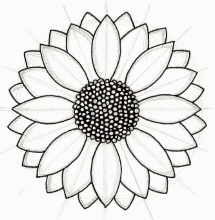 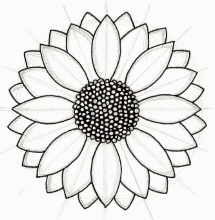 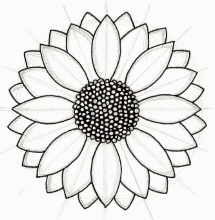 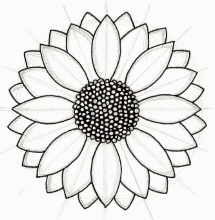 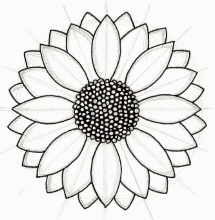 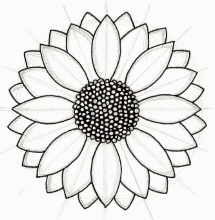 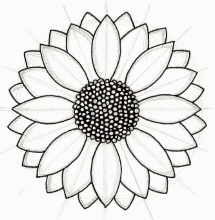 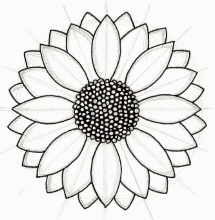 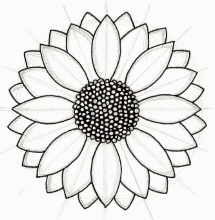 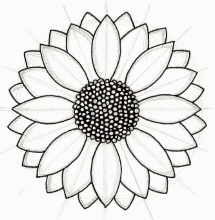 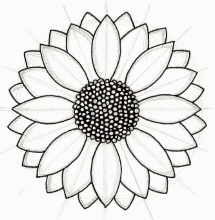 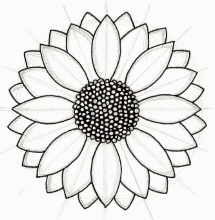 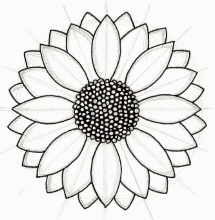 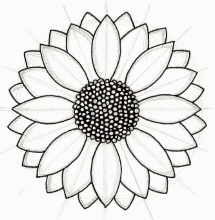 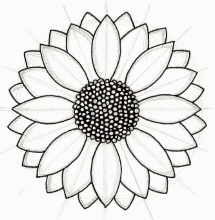 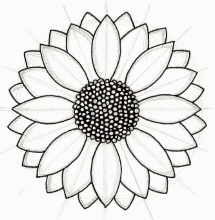 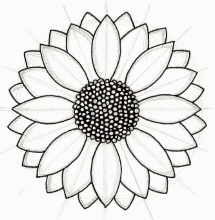 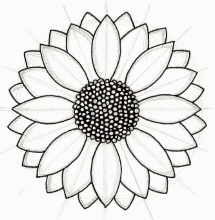 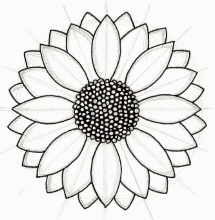 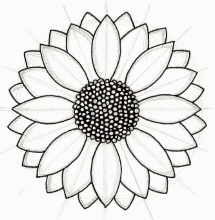 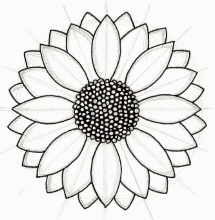 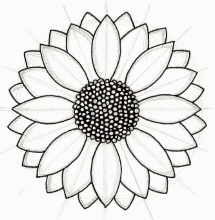 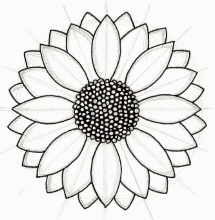 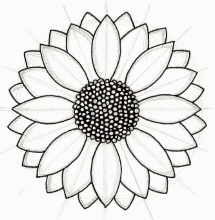 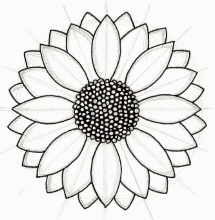 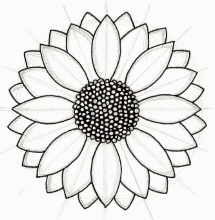 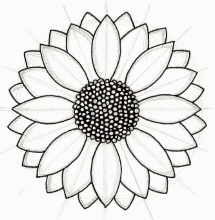 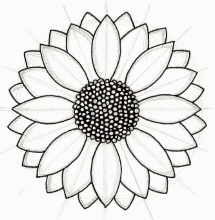 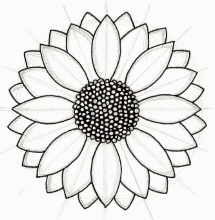 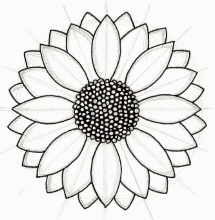 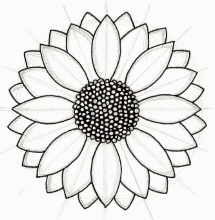 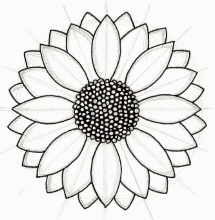 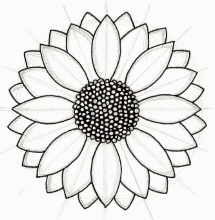 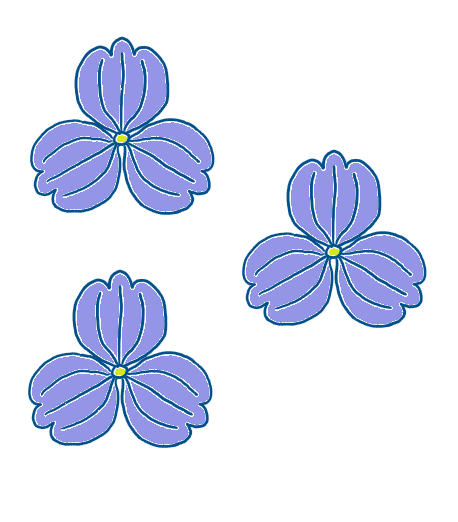 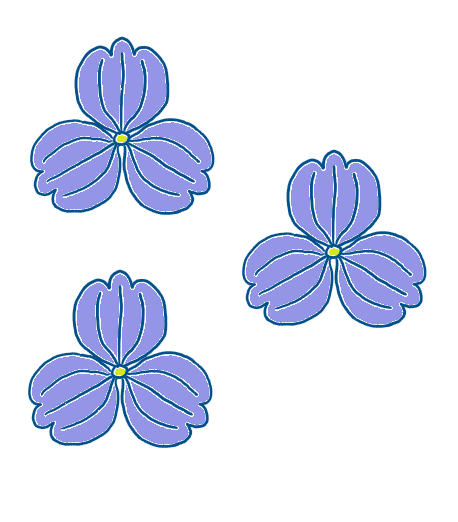 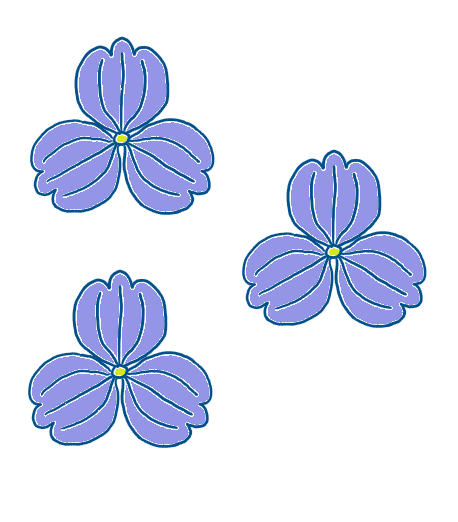 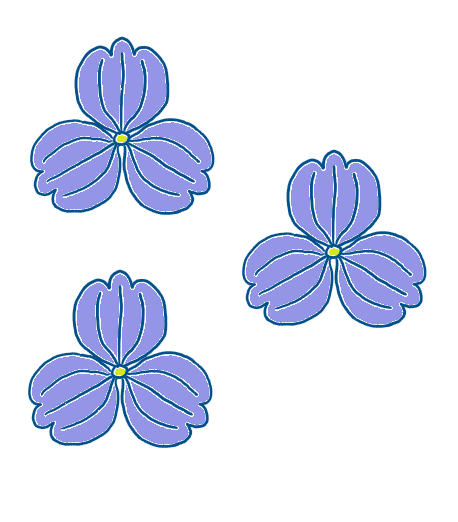 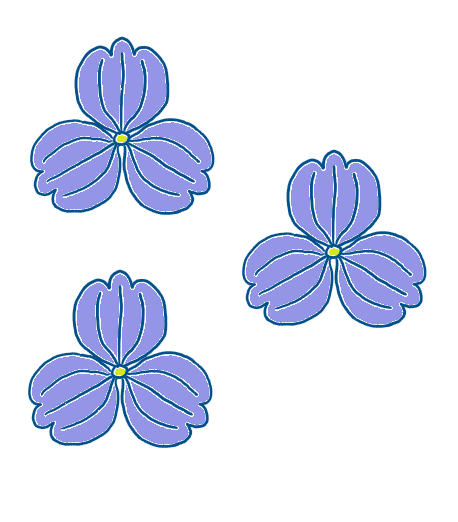 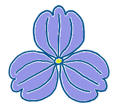 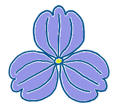 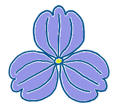 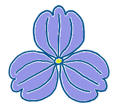 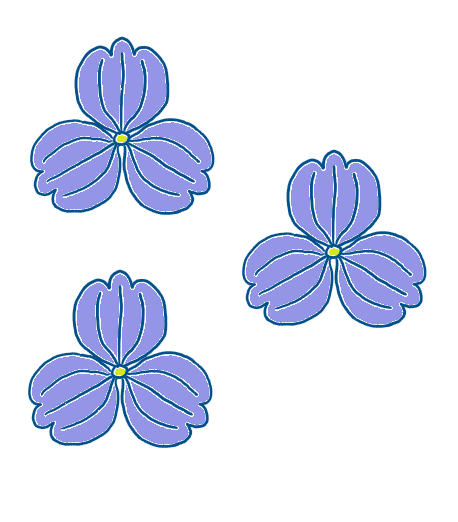 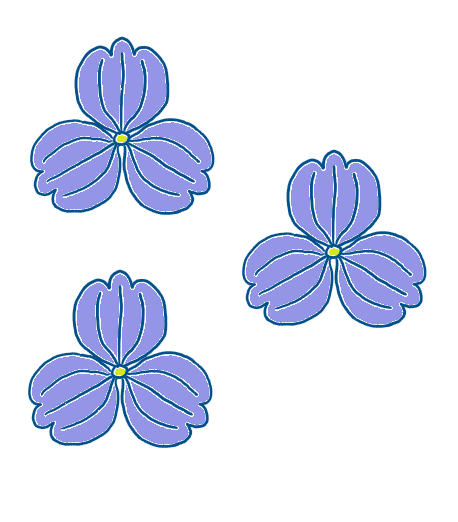 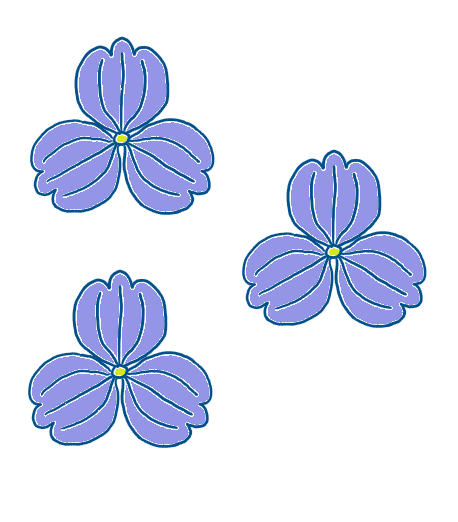 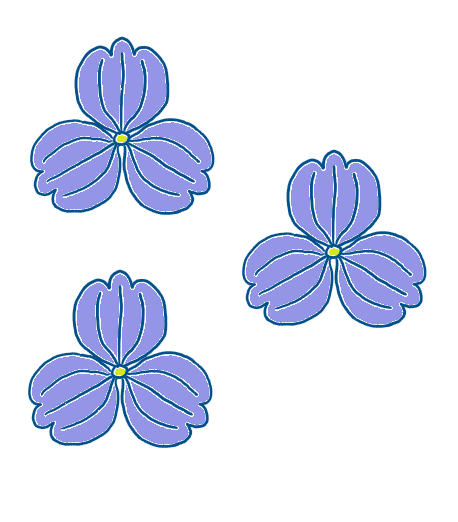 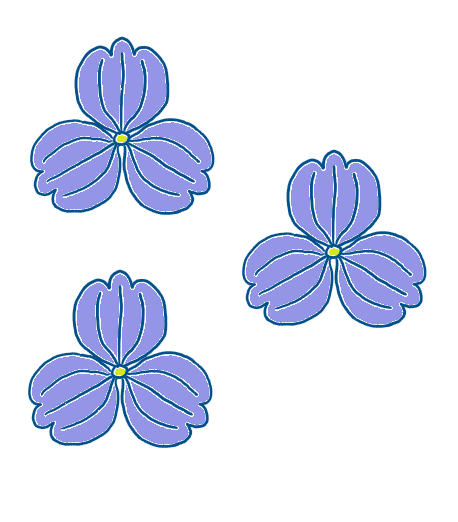 Les groupes de papier peint
On a vu que le papier peint peut posséder de différentes symétries:
 Des translations
 Des symétries bilatérales (c’est-à-dire, des réflexions)
 Des rotations d’angle 180°, 120°, 90° ou 60°
 Des réflexions glissées
Et bien sûr les compositions de tout ça !
Les 17 groupes
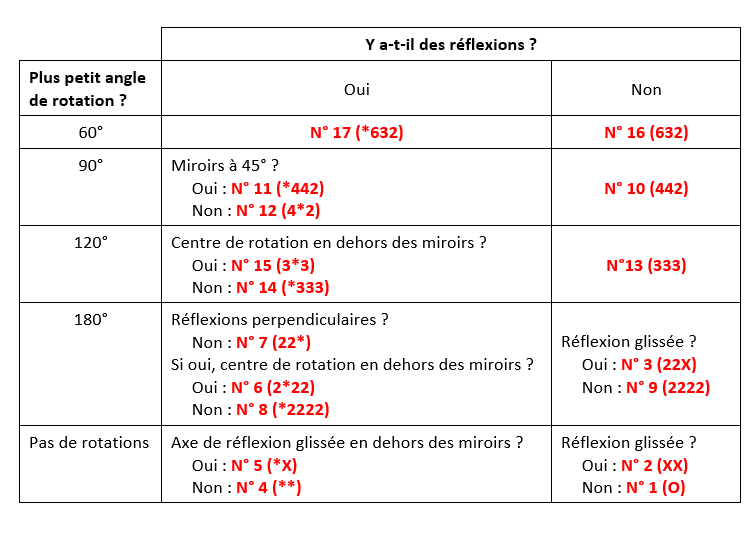 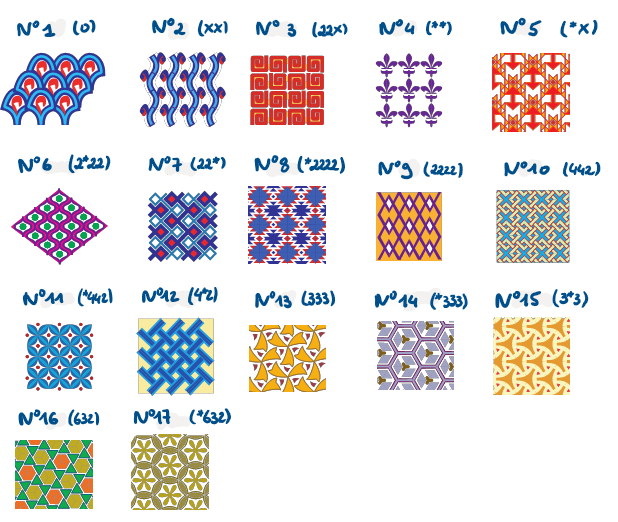 Quelques conclusions
Un pavage inspiré sur le pentagone régulier n’est pas toujours périodique, mais c’est cool
Un mathématicien veut une maison avec 17 chambres afin d’avoir du papier peint de chaque type
Regarder un groupe avec un sous-groupe distingué n’est pas forcément la même chose que regarder juste le groupe
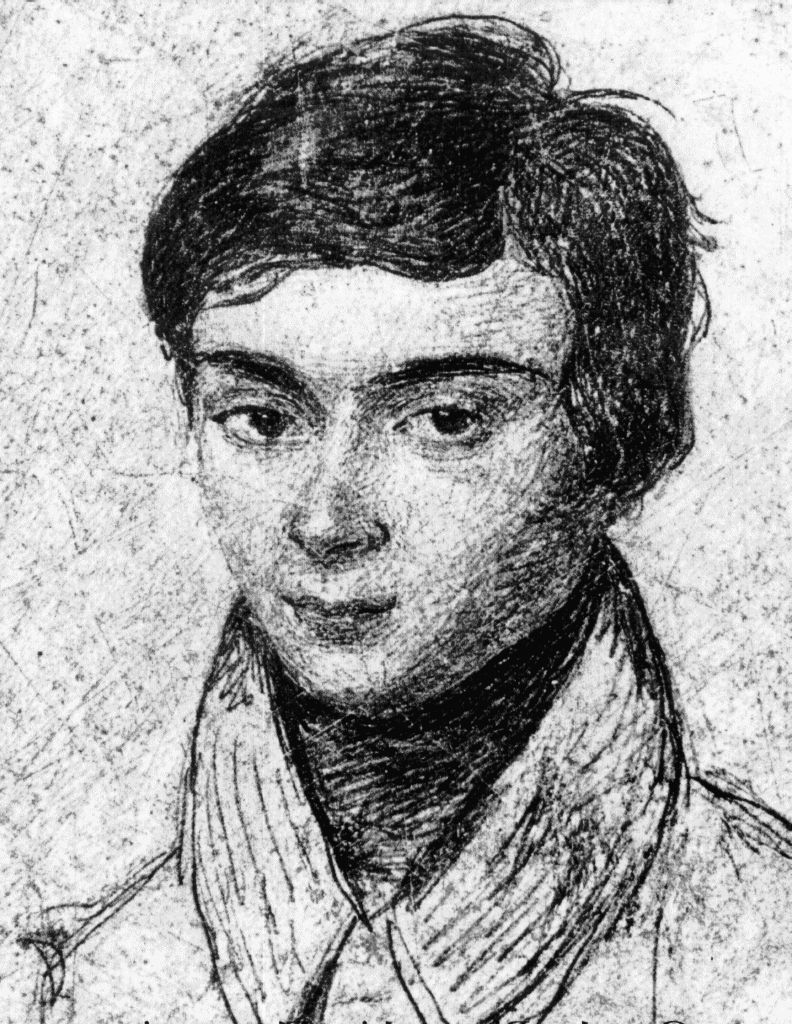 Au travail : résoudre des équations
Du troisième degré?
Du quatrième degré?
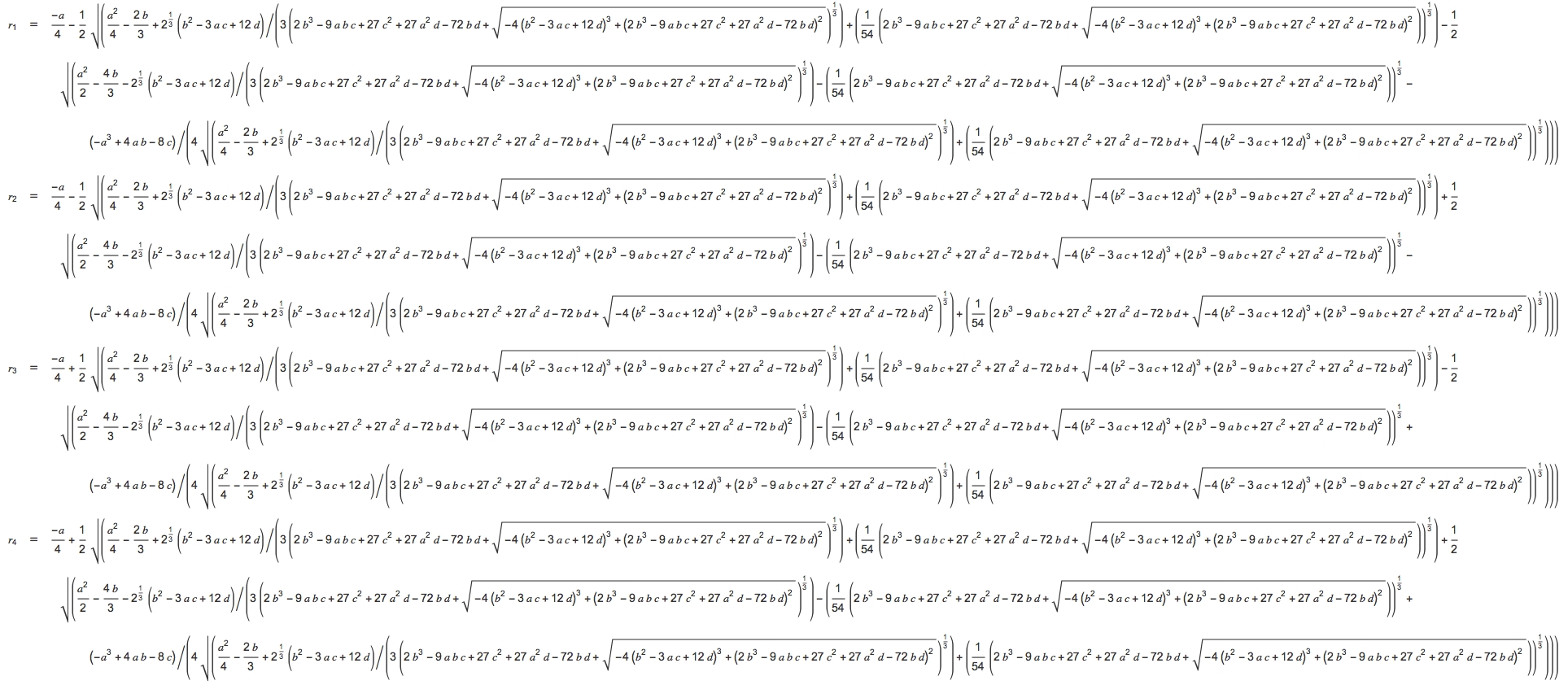 Du cinquième degré?
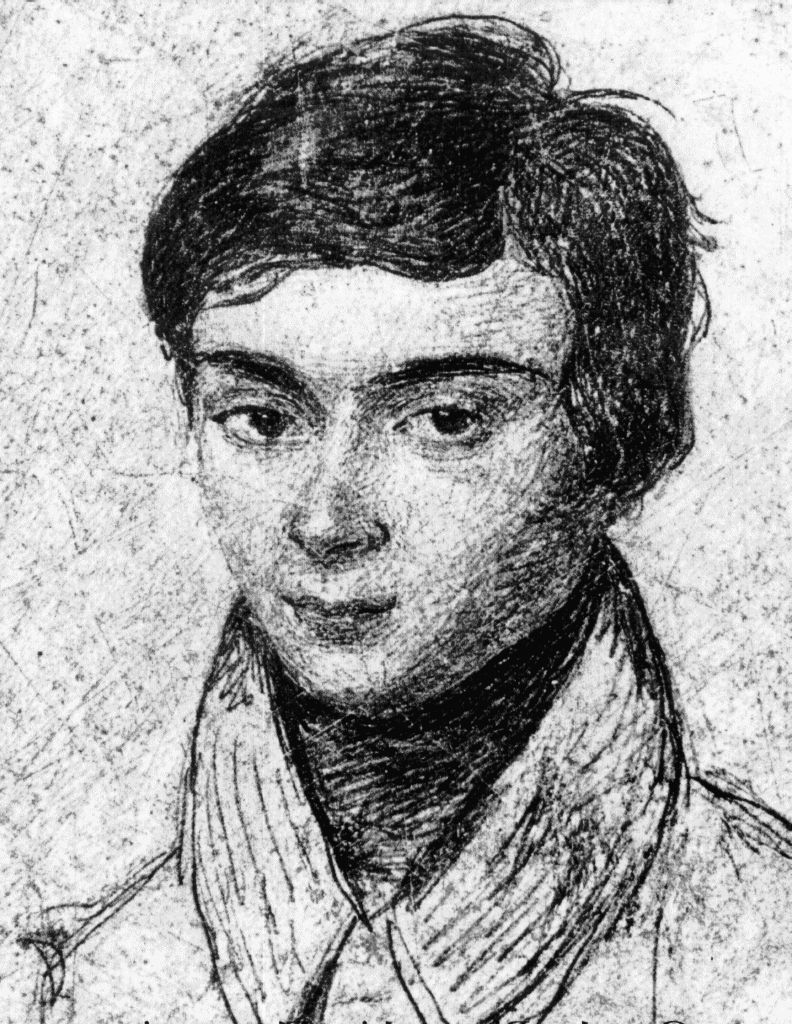 Une formule générale n’existe pas !
Énoncé et preuve par Ruffini et Abel en 1799-1824.
Mais c’est Évariste Galois qui a vraiment compris ce qui se passe :
Ce sont les symétries des racines du polynôme qui déterminent si on peut le résoudre en n’utilisant que des sommes, différences, produits, fractions et racines.